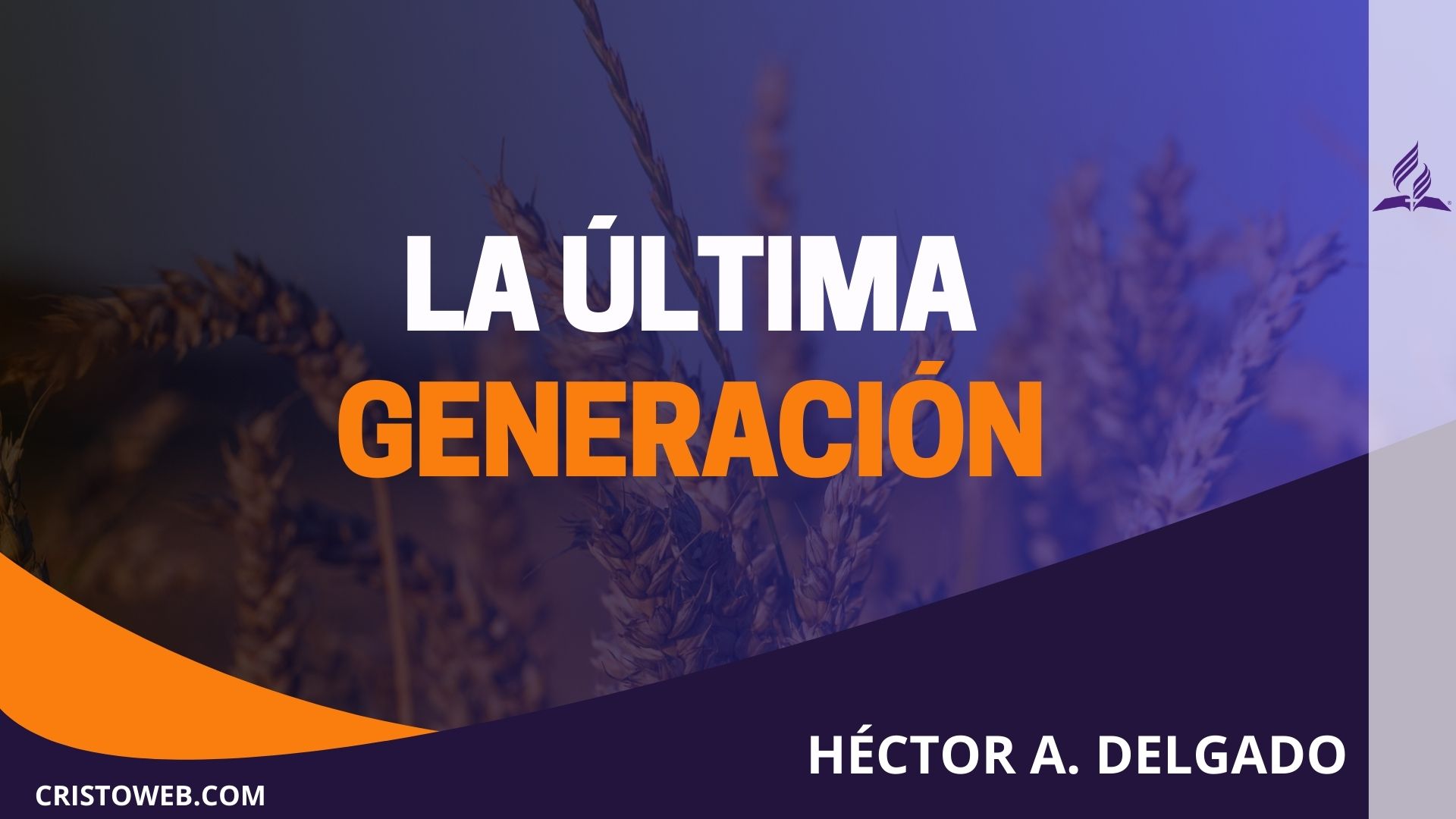 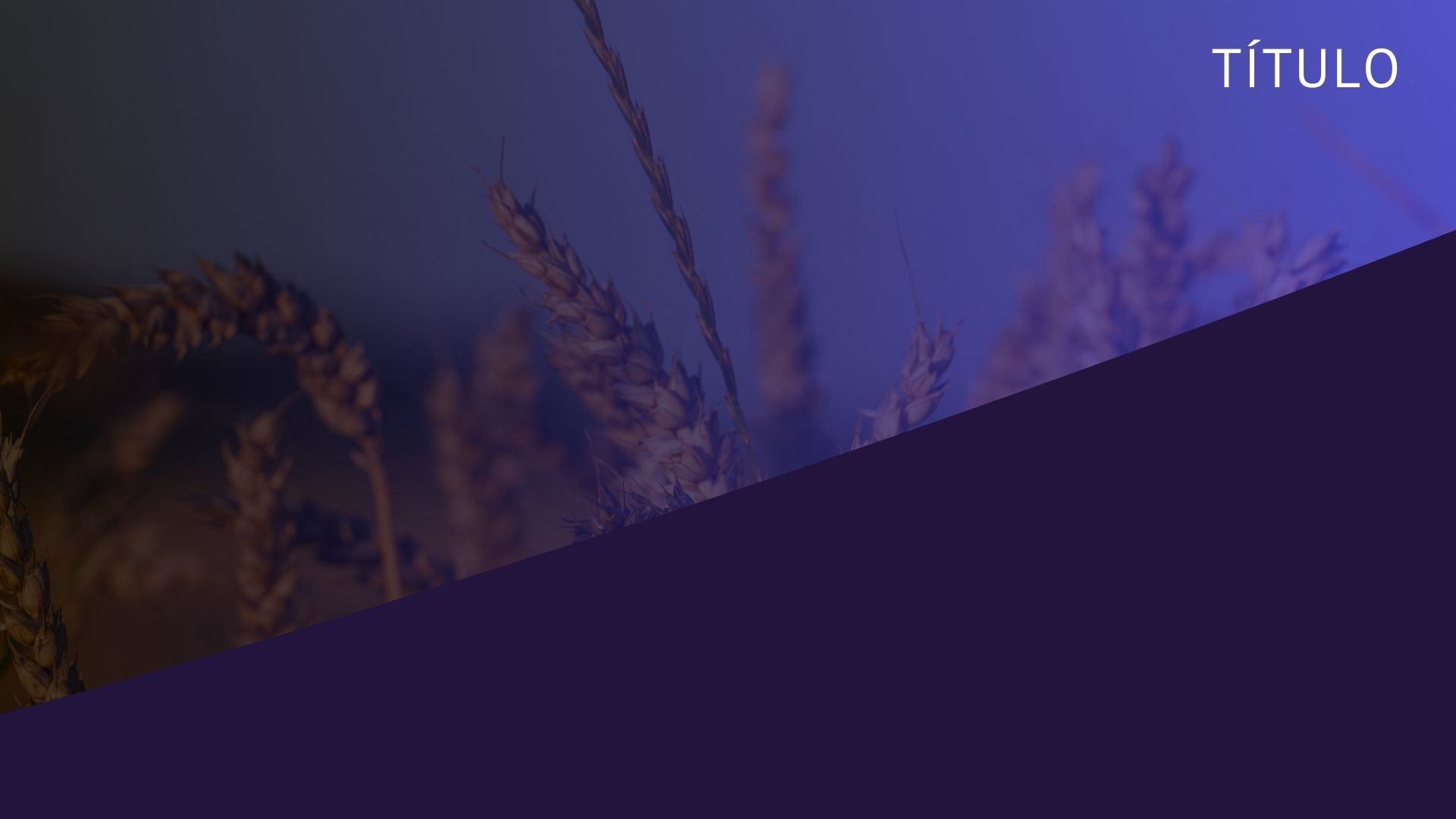 Introducción
Basado en el libro “La última generación: ¿cuál es el papel que desempeñarán los santos en el tiempo del fin?”
CÁPÍTULO 0
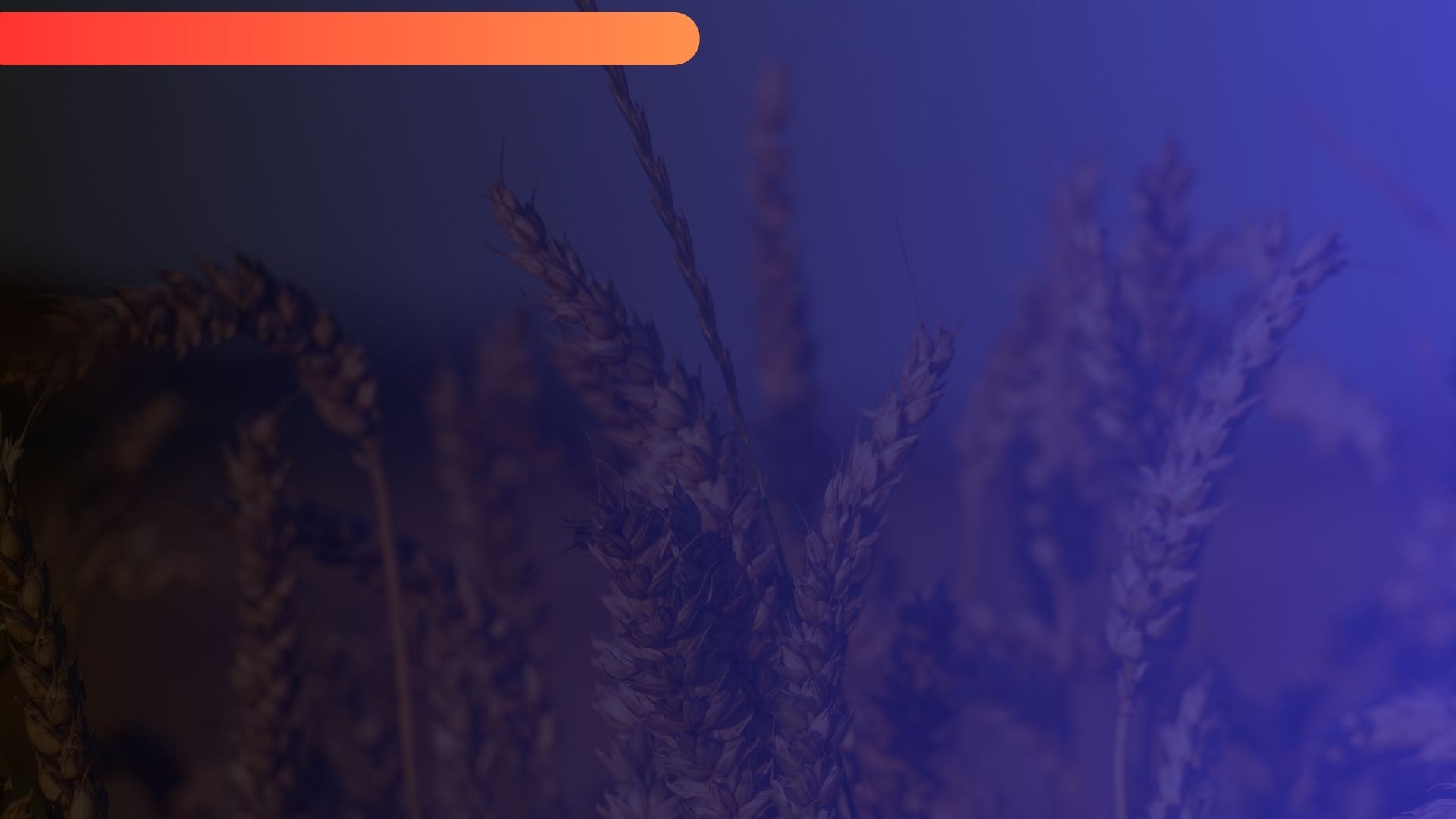 Dios nos ha mostrado en grandes rasgos la tierra prometida y hemos gustado anticipadamente su gloria; pero sabemos que, para tomarla en herencia, tendremos que enfrentar al «pueblo fuerte» que procura impedirnos la entrada: los gigantes político-religiosos con quienes se librará la última batalla.
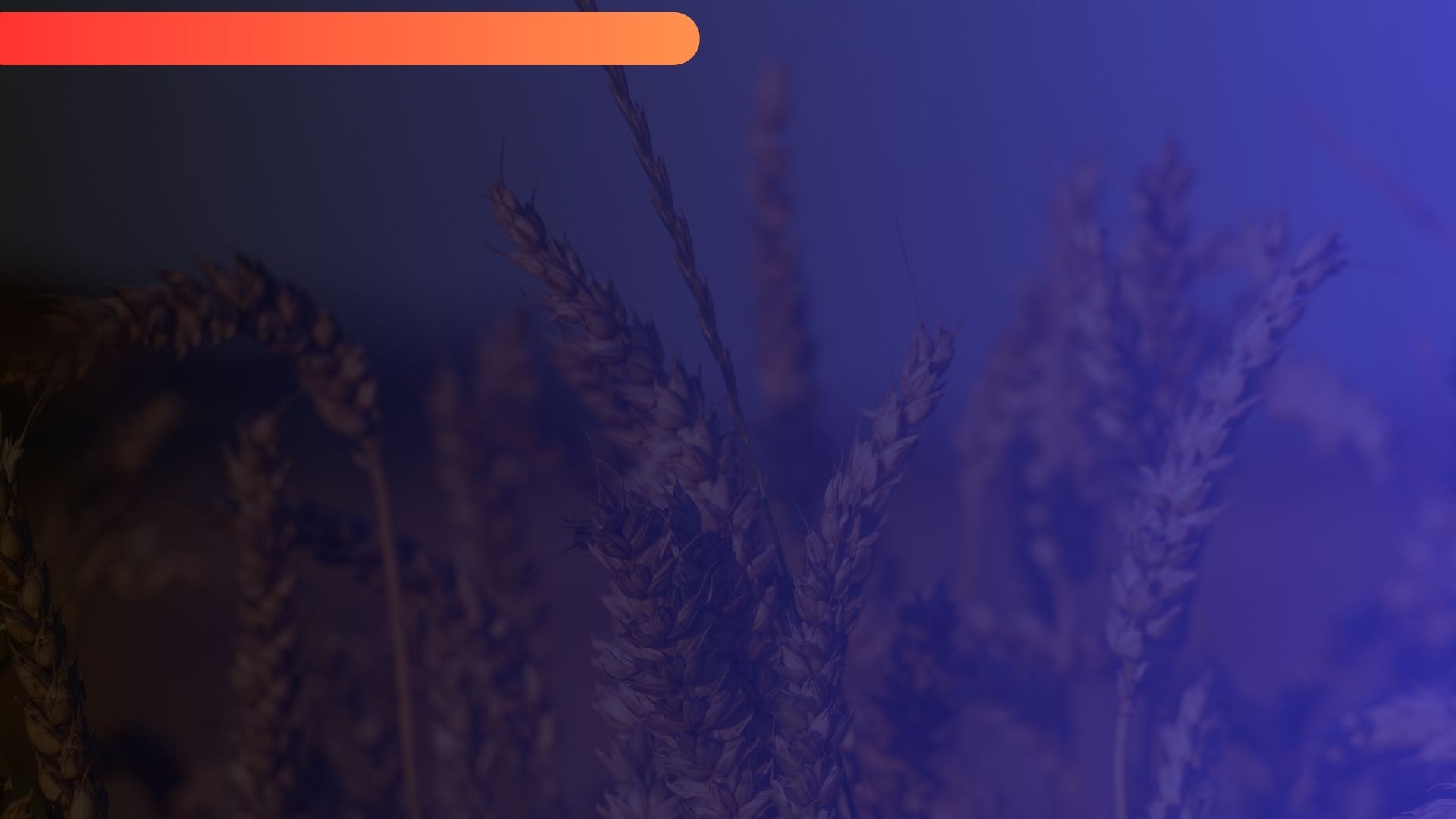 Nuestra misión entraña grandes peligros: la gran ciudad amurallada de la moderna Babilonia desafía nuestra fe y, en un futuro cercano, también nuestra vida (Ap 17:1-6, 18).
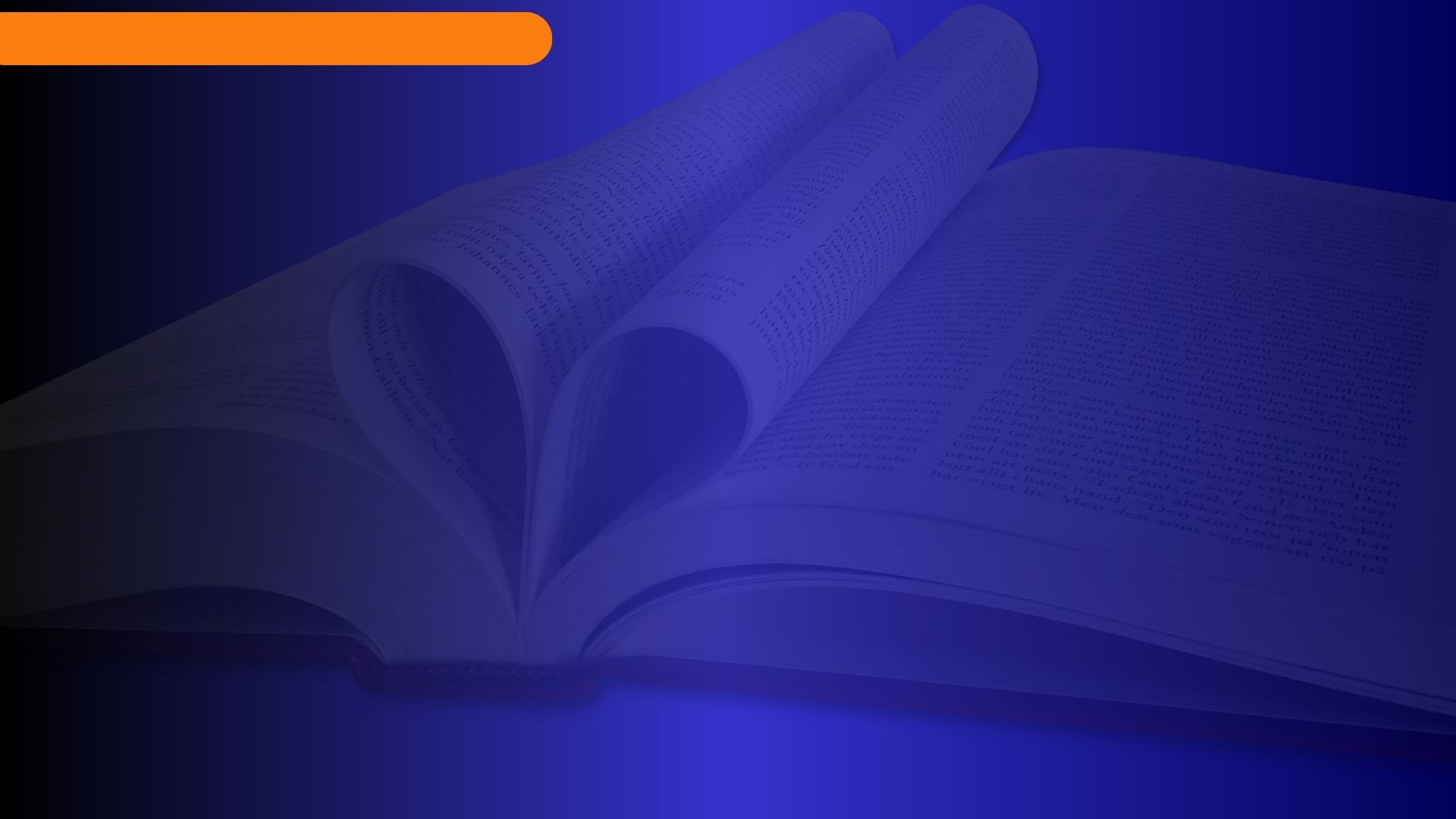 AP.  17: 1-6 NVI
“Uno de los siete ángeles que tenían las siete copas se me acercó y me dijo: «Ven y te mostraré el castigo de la gran prostituta que está sentada sobre muchas aguas. 2 Con ella los reyes de la tierra cometieron adulterio y los habitantes de la tierra se embriagaron con el vino de su inmoralidad».
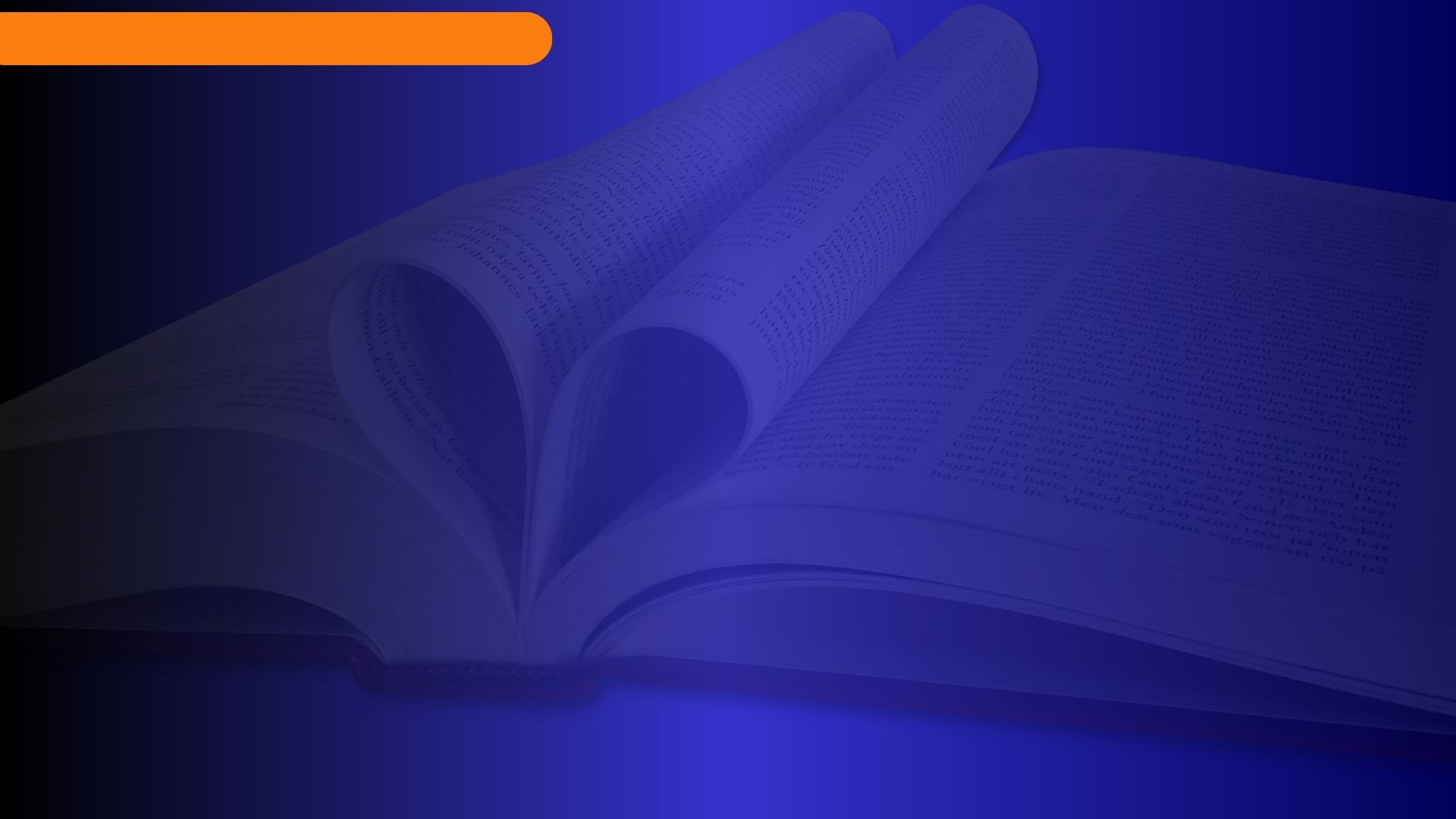 AP.  17: 1-6
3 Luego el ángel me llevó en el Espíritu a un desierto. Allí vi a una mujer montada en una bestia escarlata. La bestia estaba cubierta de nombres blasfemos contra Dios; tenía siete cabezas y diez cuernos. 4 La mujer estaba vestida de color púrpura y escarlata; iba adornada con oro, piedras preciosas y perlas. Tenía en la mano una copa de oro llena de abominaciones y de la inmundicia de sus adulterios.
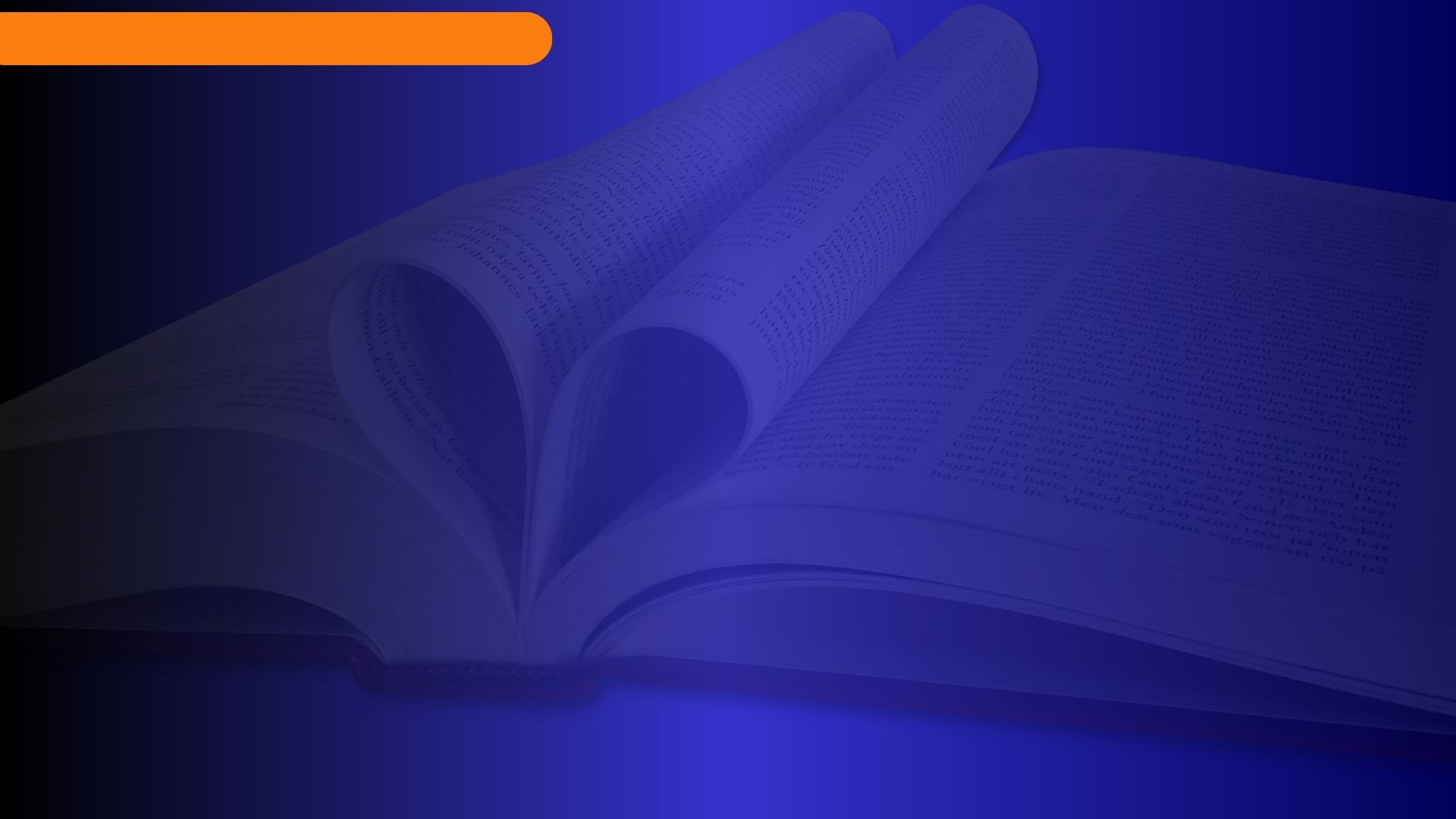 AP.  17: 1-6
5 En la frente llevaba escrito un nombre misterioso: la gran babilonia, madre de las prostitutas y de las abominaciones de la tierra. 6 Vi que la mujer se había emborrachado con la sangre de los creyentes y de los que testificaron de Jesús. Al verla, quedé sumamente asombrado.”
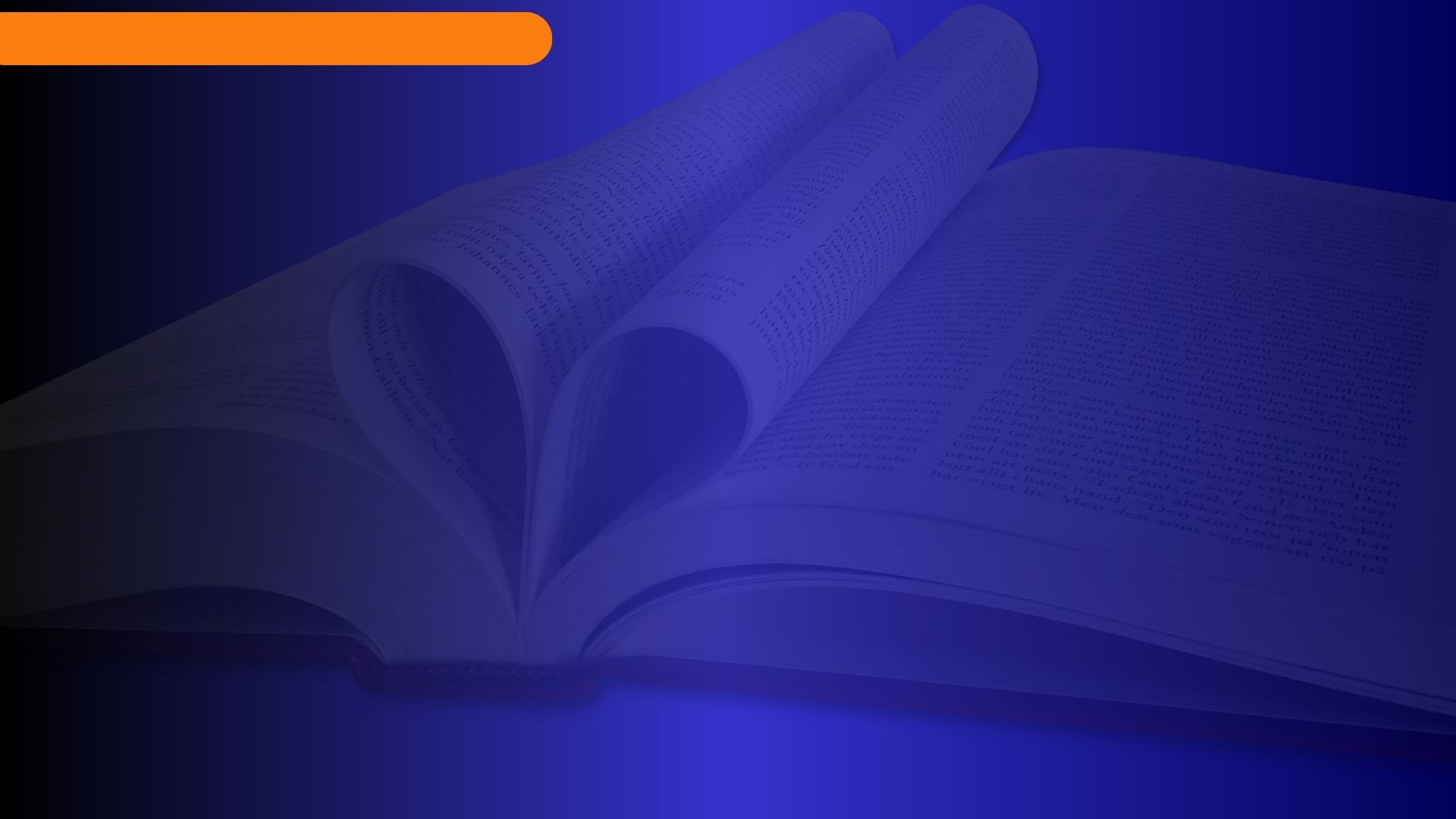 AP.  17: 18  NVI
La mujer que has visto es aquella gran ciudad que tiene poder de gobernar sobre los reyes de la tierra
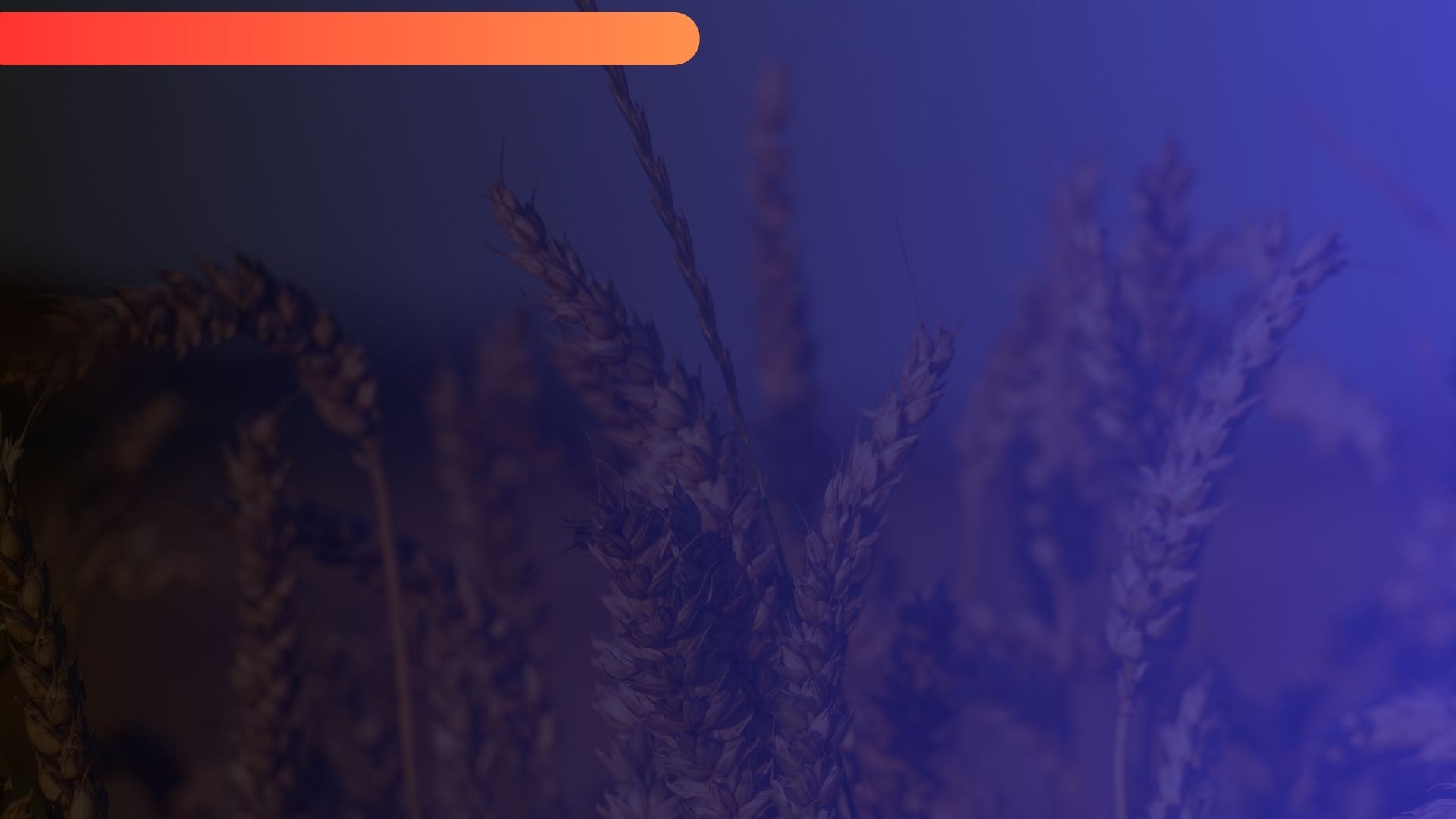 Puede que algunos de nosotros, como los príncipes del pueblo hebreo, exageremos la magnitud de los desafíos y sobredimensionemos el poder de los enemigos que nos impiden entrar a la Canaán celestial,
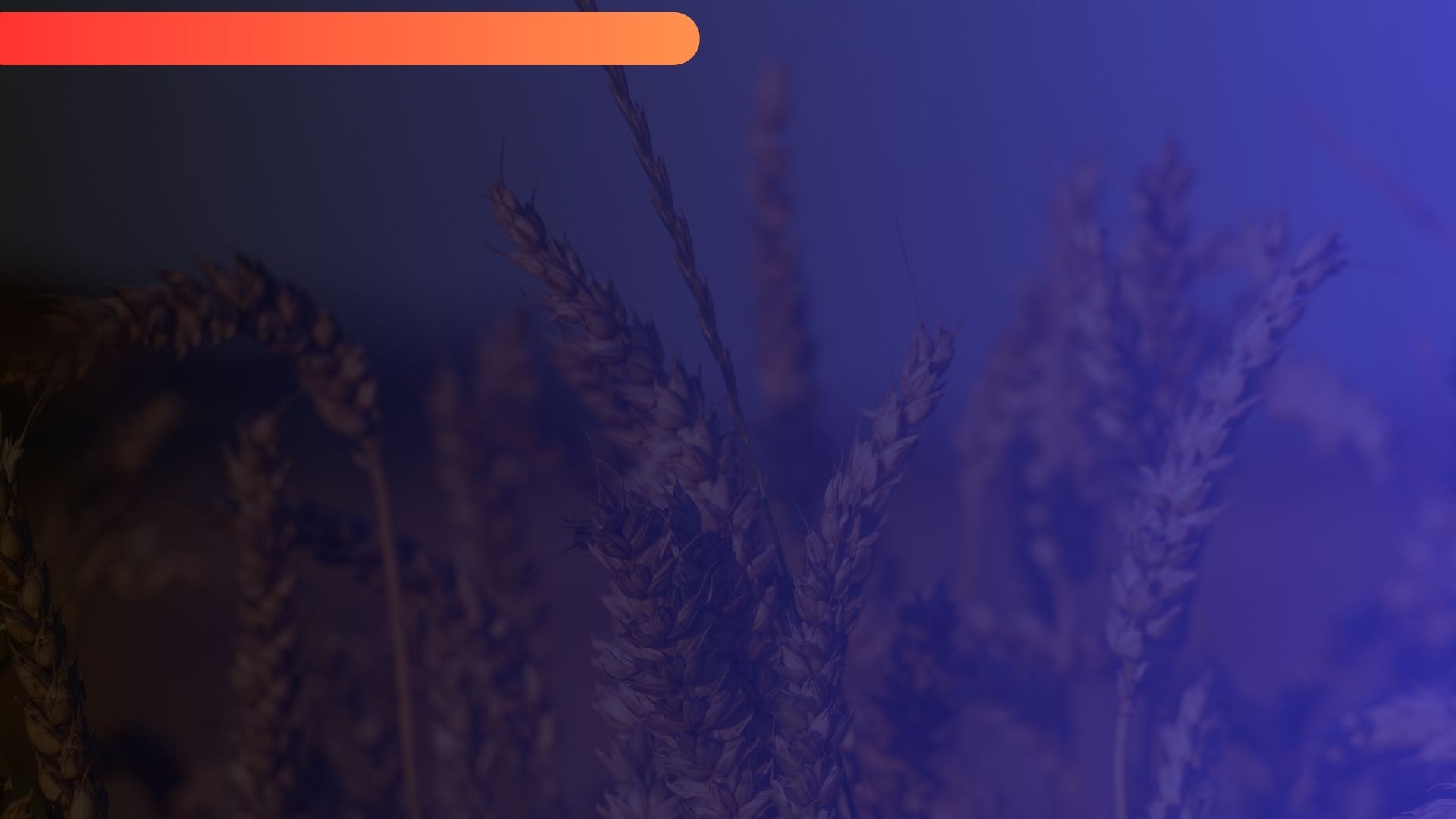 pero necesitamos reafirmar nuestro llamamiento y elección para trascender estos desafíos (2 Pe 1:10).
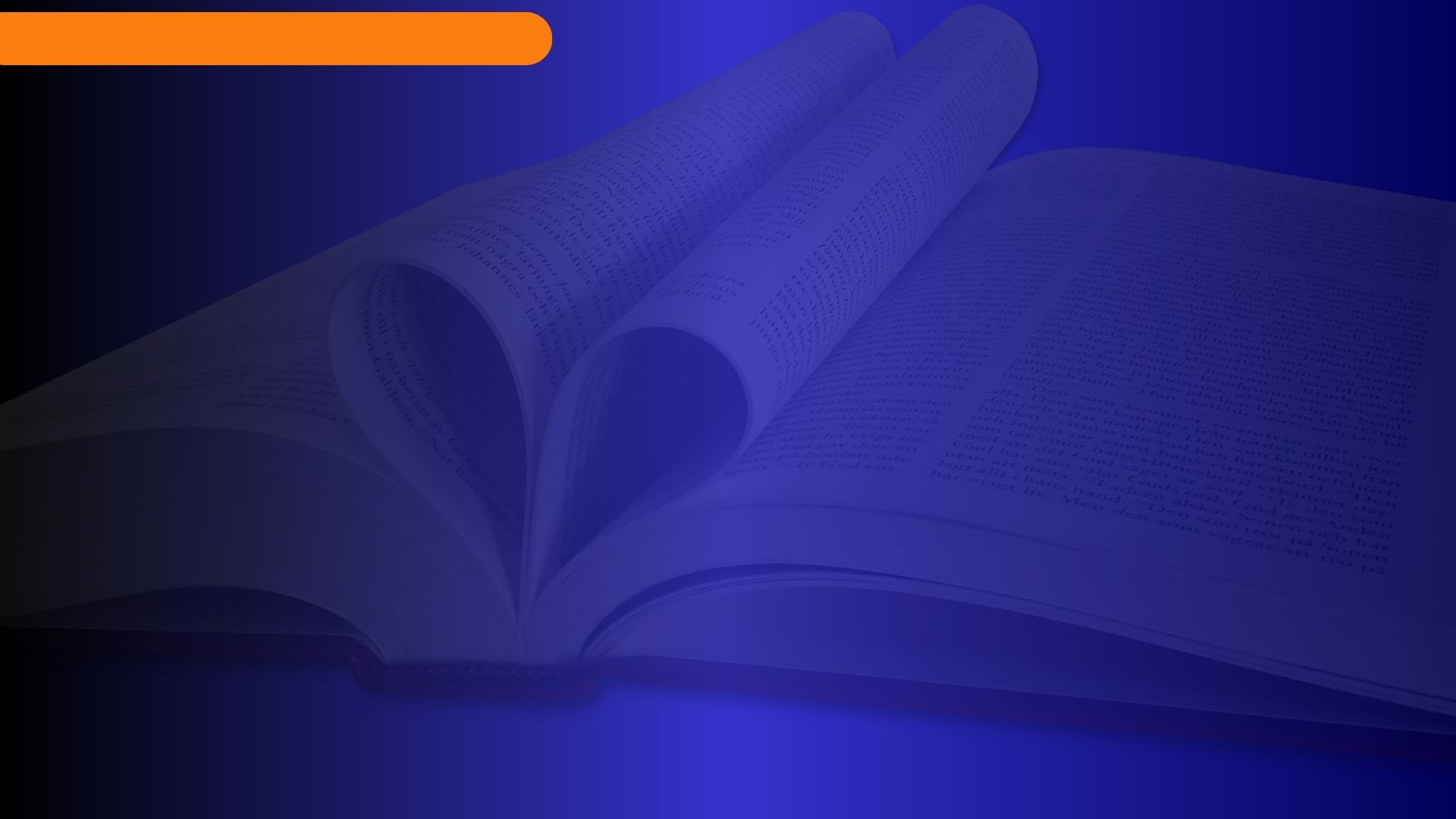 2 Pe. 1: 10
Por lo cual, hermanos, tanto más procurad hacer firme vuestra vocación y elección; porque haciendo estas cosas, no caeréis jamás.
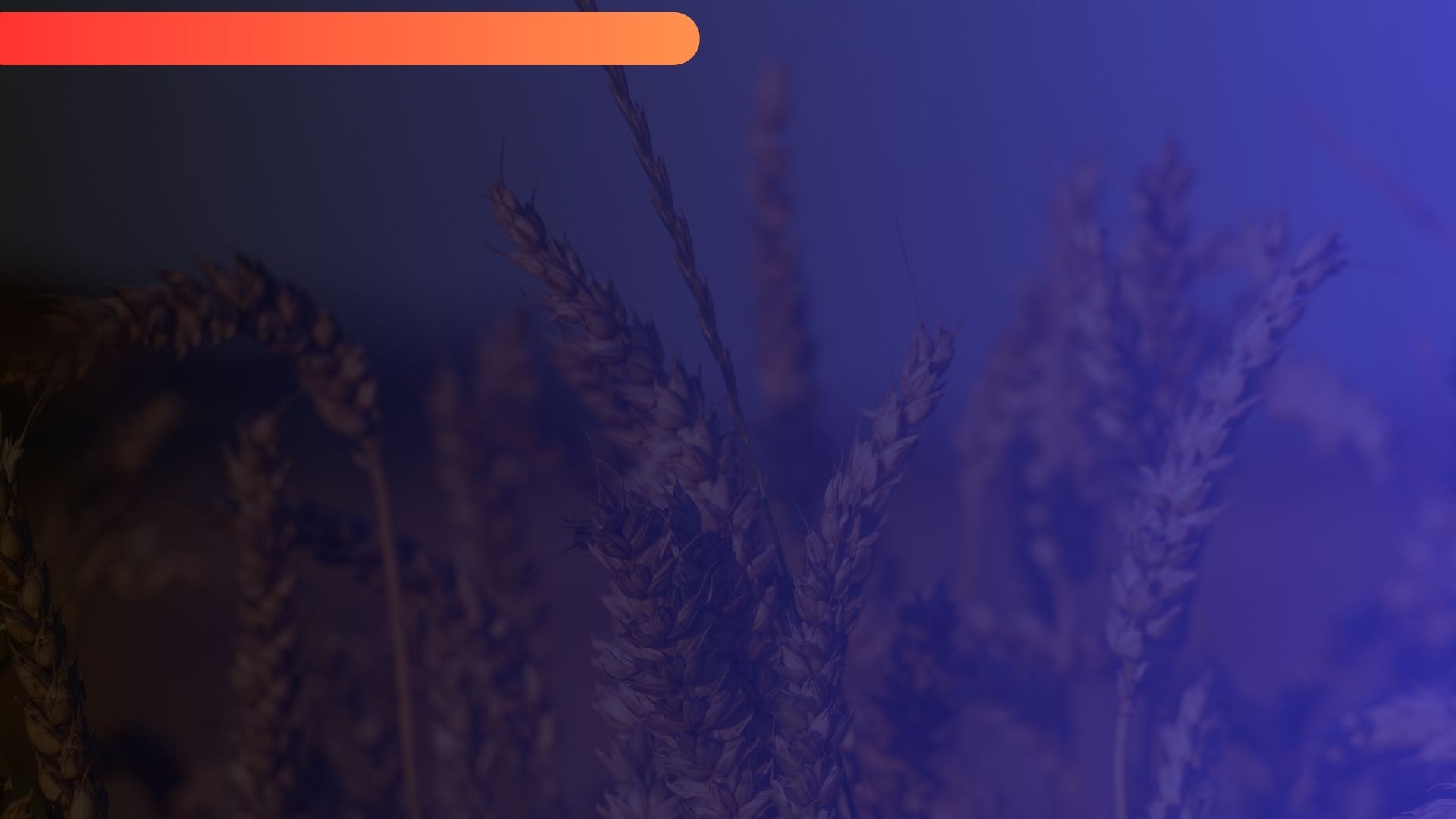 Una cosa emerge con claridad en el Apocalipsis: el pueblo de Dios desempeñará un papel importante en esa crisis (Ap. 14:6-12). Cuando la bestia de la tierra imponga su marca, los santos, descritos como un remanente que «guarda los mandamientos de Dios» (12:17), denunciarán dicha imposición [de la marca].
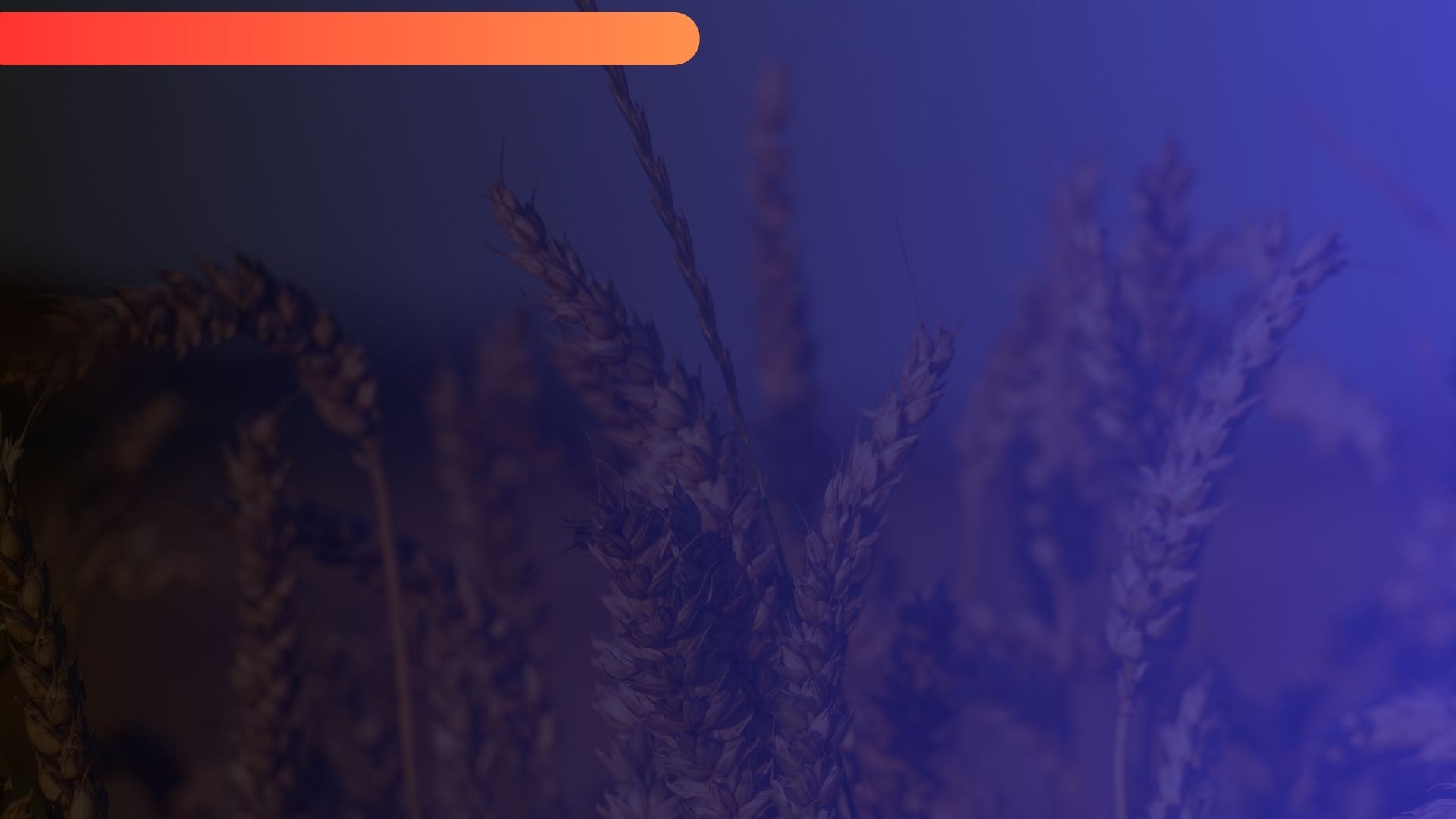 Esta será la crisis final. Las naciones de la tierra serán víctimas de un boicot económico, del cual solo nos da una ligera idea las actuales sanciones económicas que se implementan contra algunas potencias.
El gran conflicto
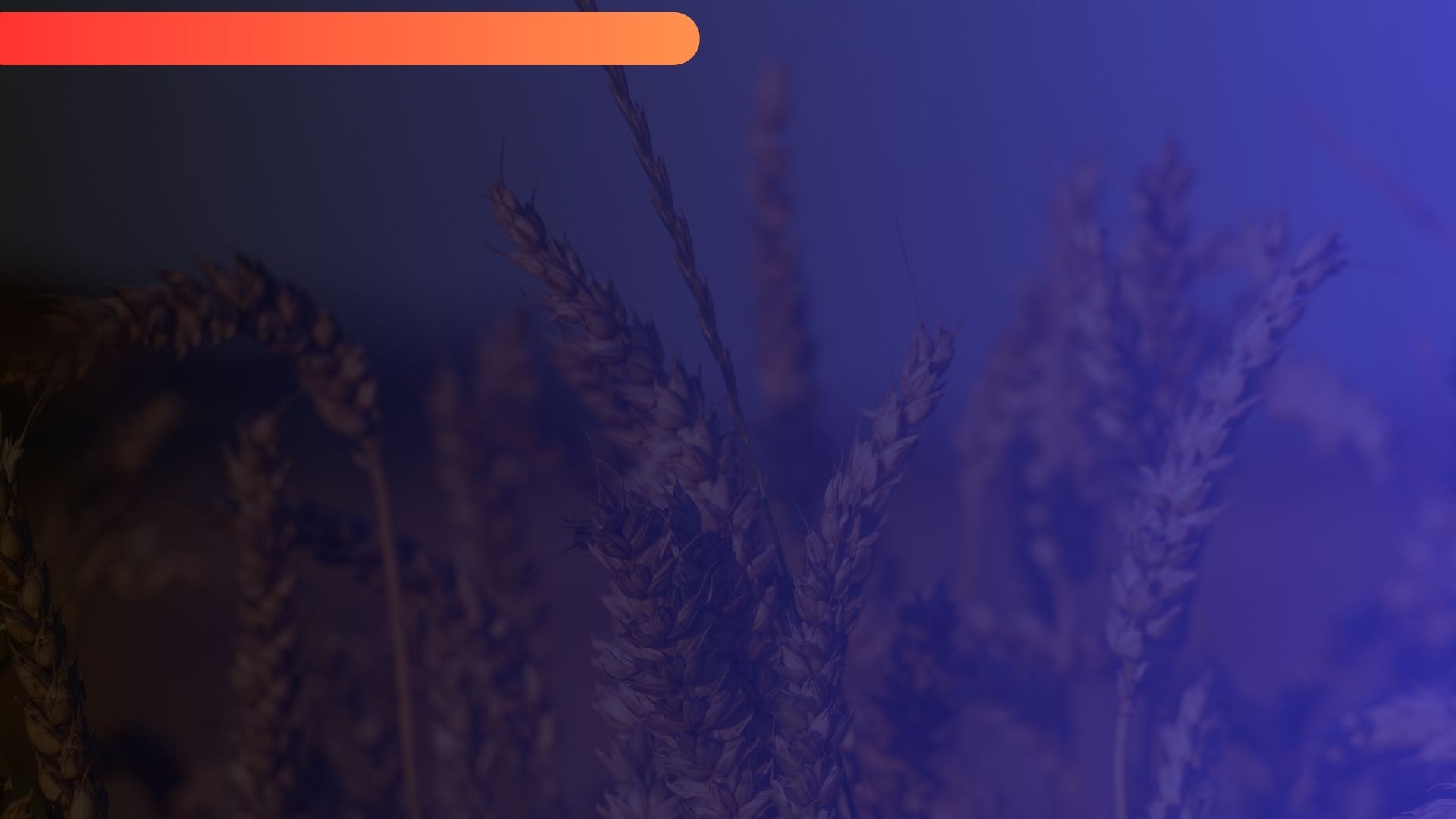 Existen actores involucrados en el gran conflicto en la historia de la salvación, presente en Apocalipsis: ángeles leales y ángeles rebeldes apoyan a sus respectivos comandantes: Cristo y Satanás. En la tierra aparecen otros actores:
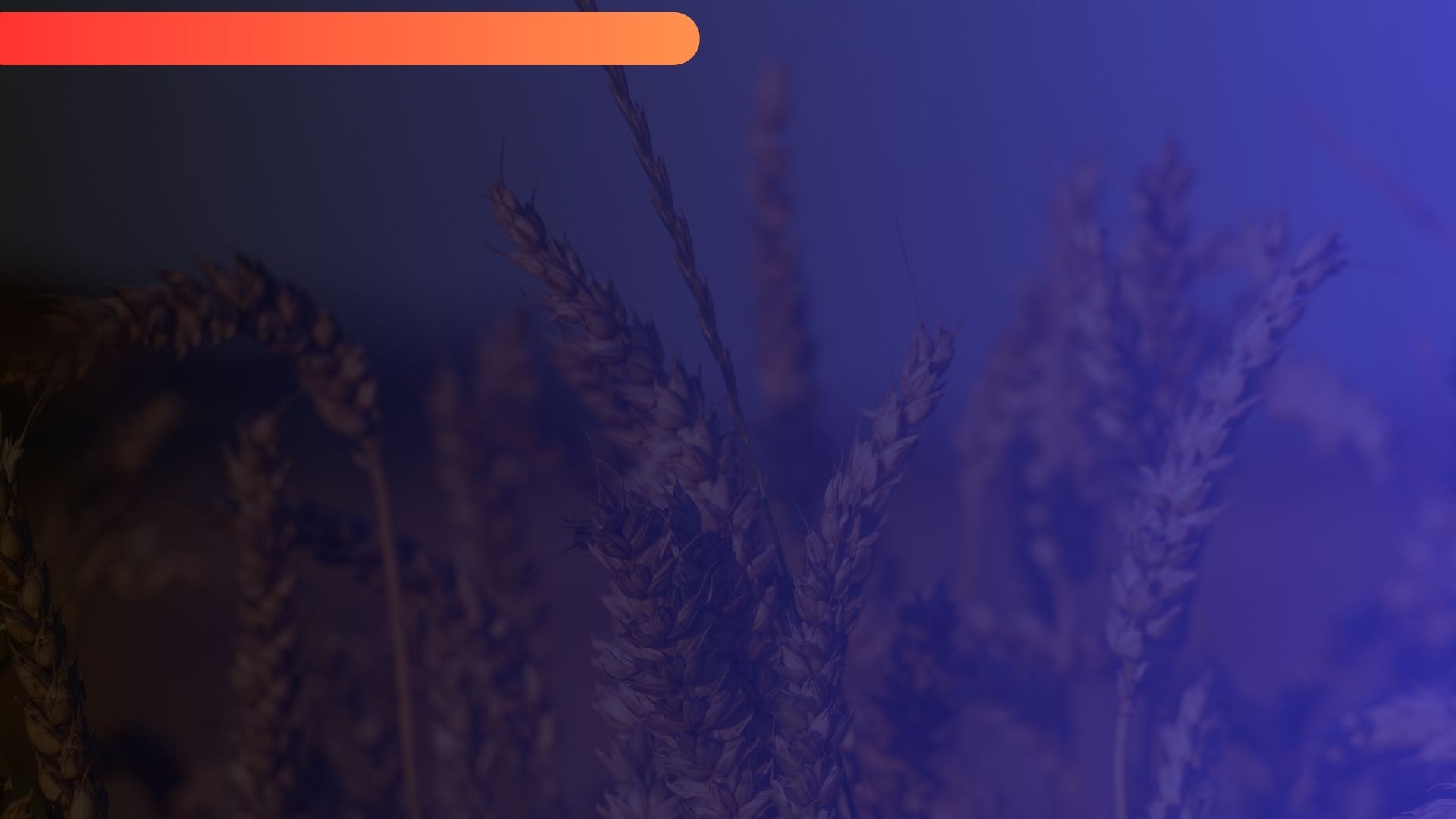 el remanente fiel que «guarda los mandamientos de Dios y tiene la fe de Jesús» (Ap. 12:17; 14:12); y «los moradores de la tierra», que favorecen los planes del dragón; quien, a su vez, actúa por medio de dos poderes: la bestia que sale del mar y la bestia que sale de la tierra (13:8, 11, 14).
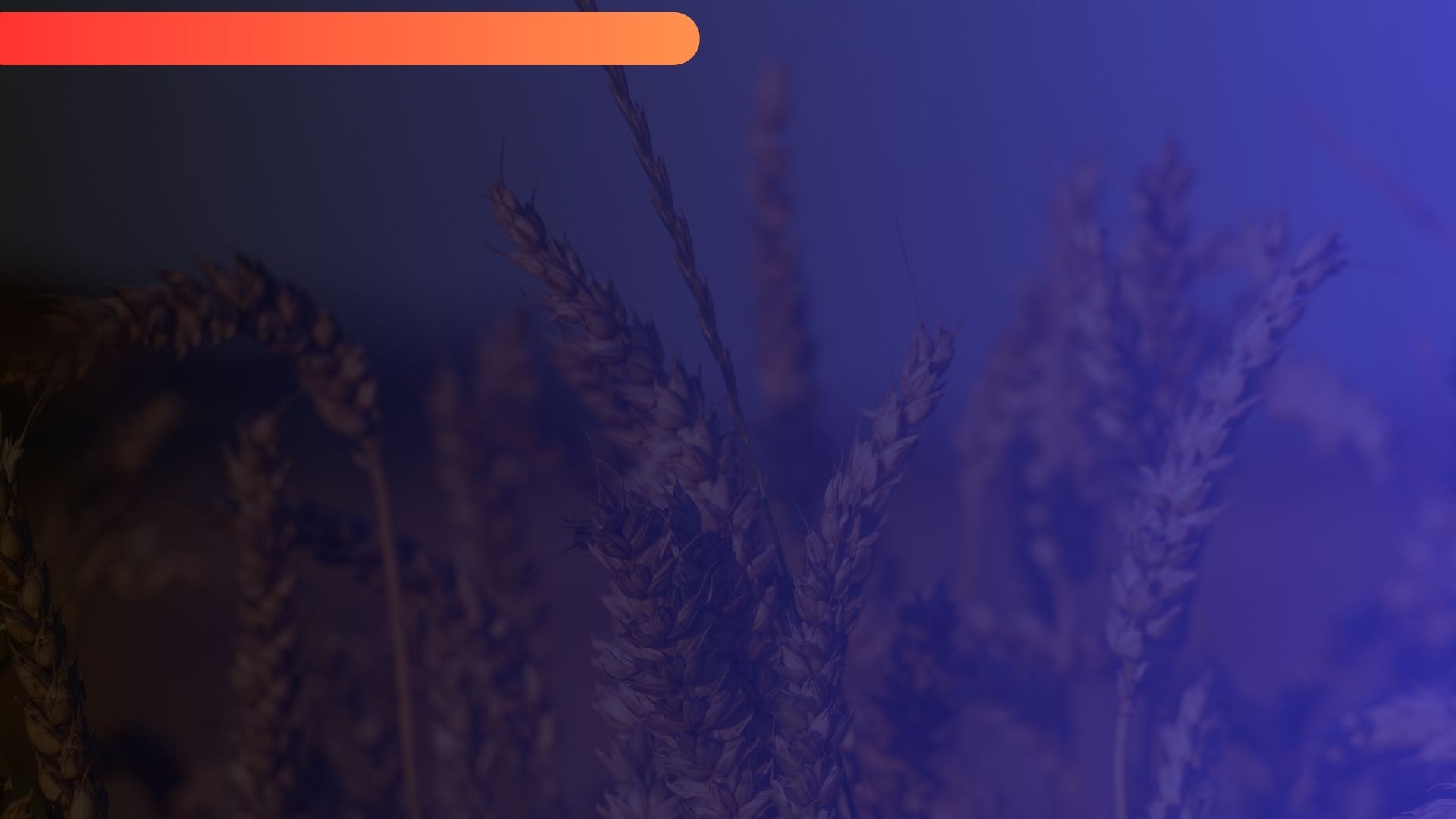 El remanente escatológico representa los principios del reino de Dios y proclama el Evangelio. De esta manera, la victoria del Hijo contra el gran dragón se plasma en la victoria del remanente sobre los ataques del dragón (5:5; 12:11) realizados por medio de sus agentes: la bestia del mar y la que surge de la tierra.
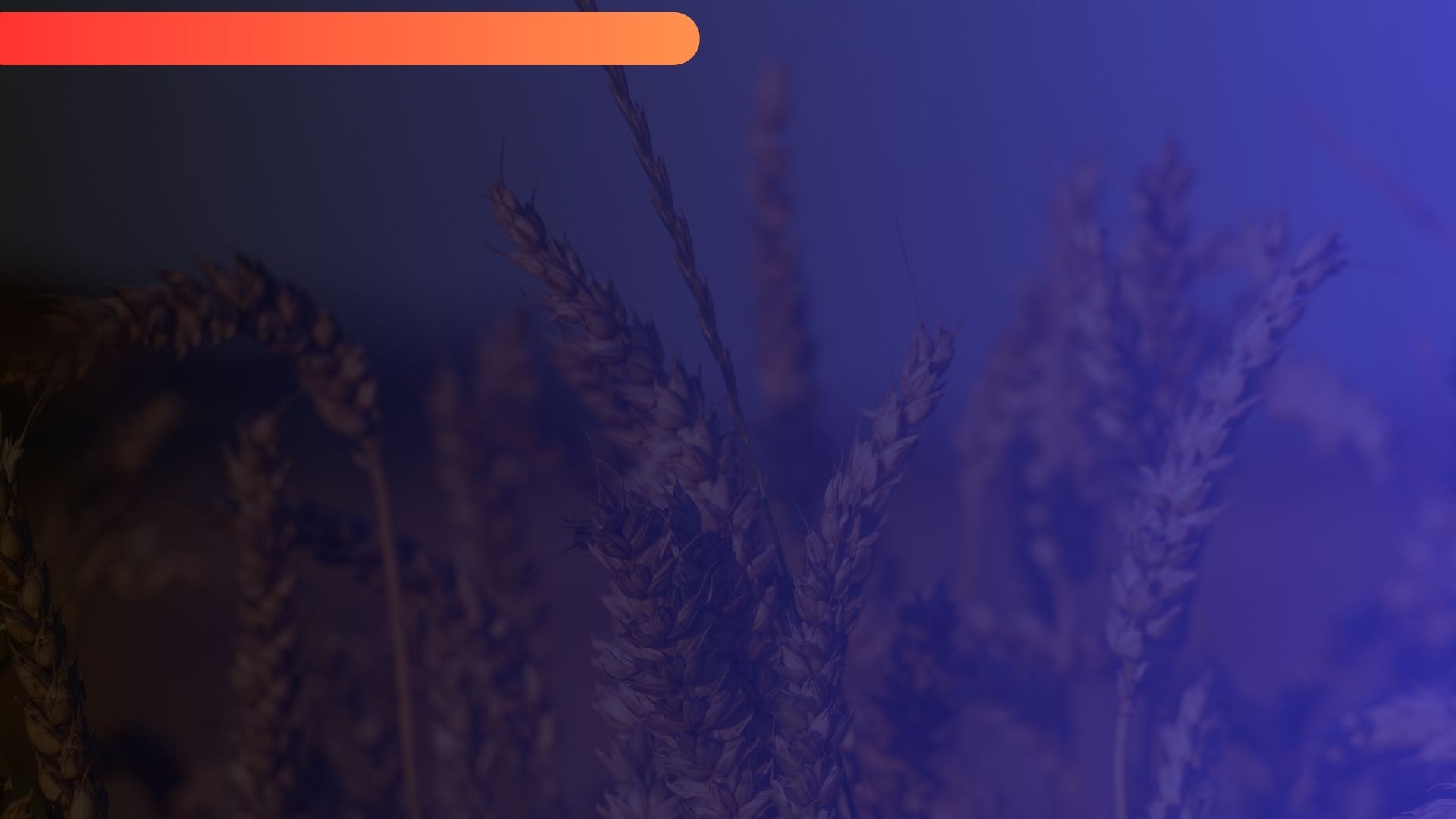 La victoria del remanente vindica los principios del reino, de los cuales el Hijo de la mujer es su digno representante, habiendo asegurado «nuestra redención eterna» (Heb 9:12), pero esta verdad puede ser distorsionada. El remanente no es una especie de coredentor en la etapa final de la historia humana.
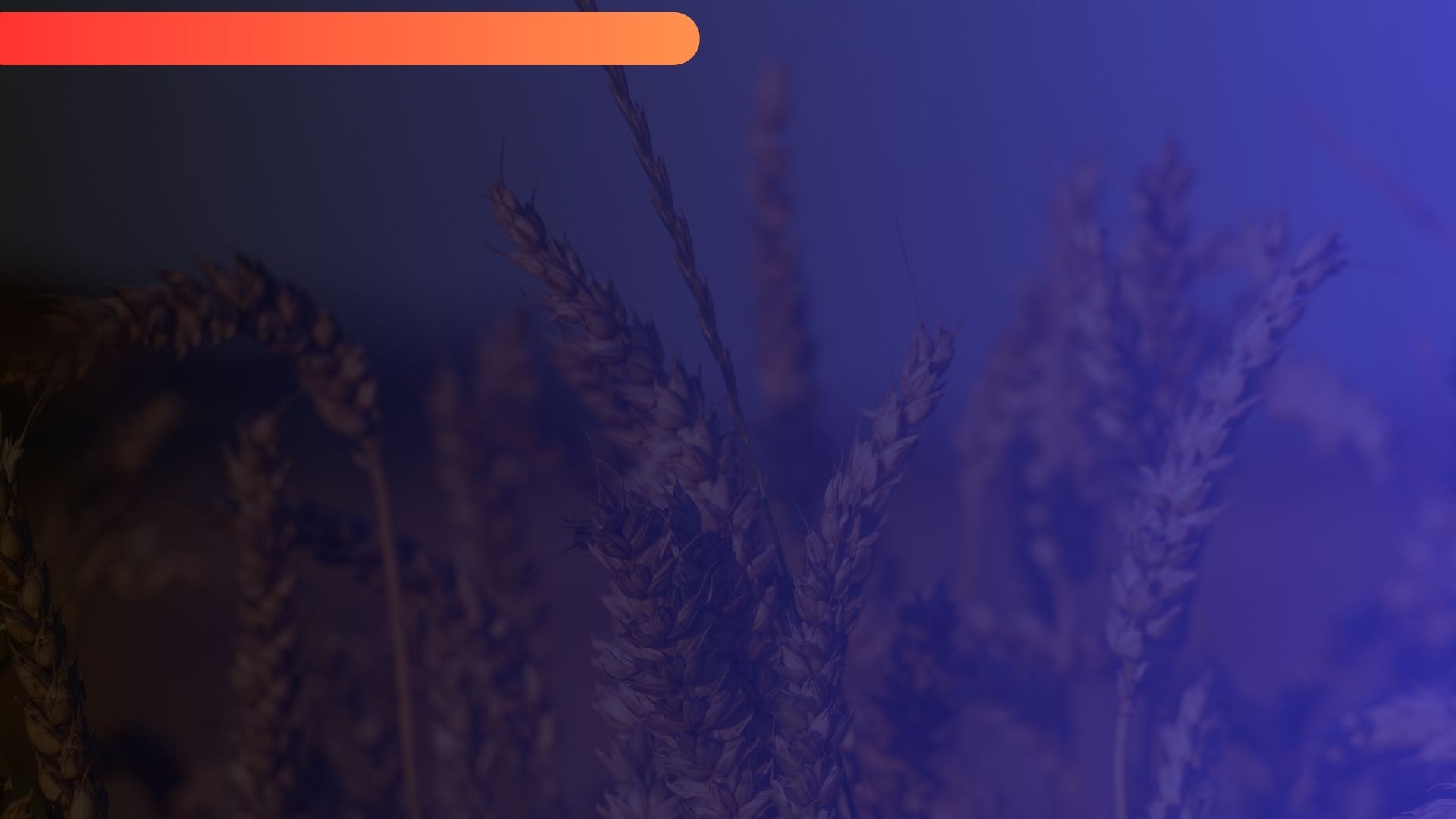 “La vindicación en la Biblia es defensa, recuperación de la dignidad y justicia que se hace por alguien que ha sido injuriado, ofendido, calumniado o injustamente tratado.” https://diccionariobiblico.org/vindicacion
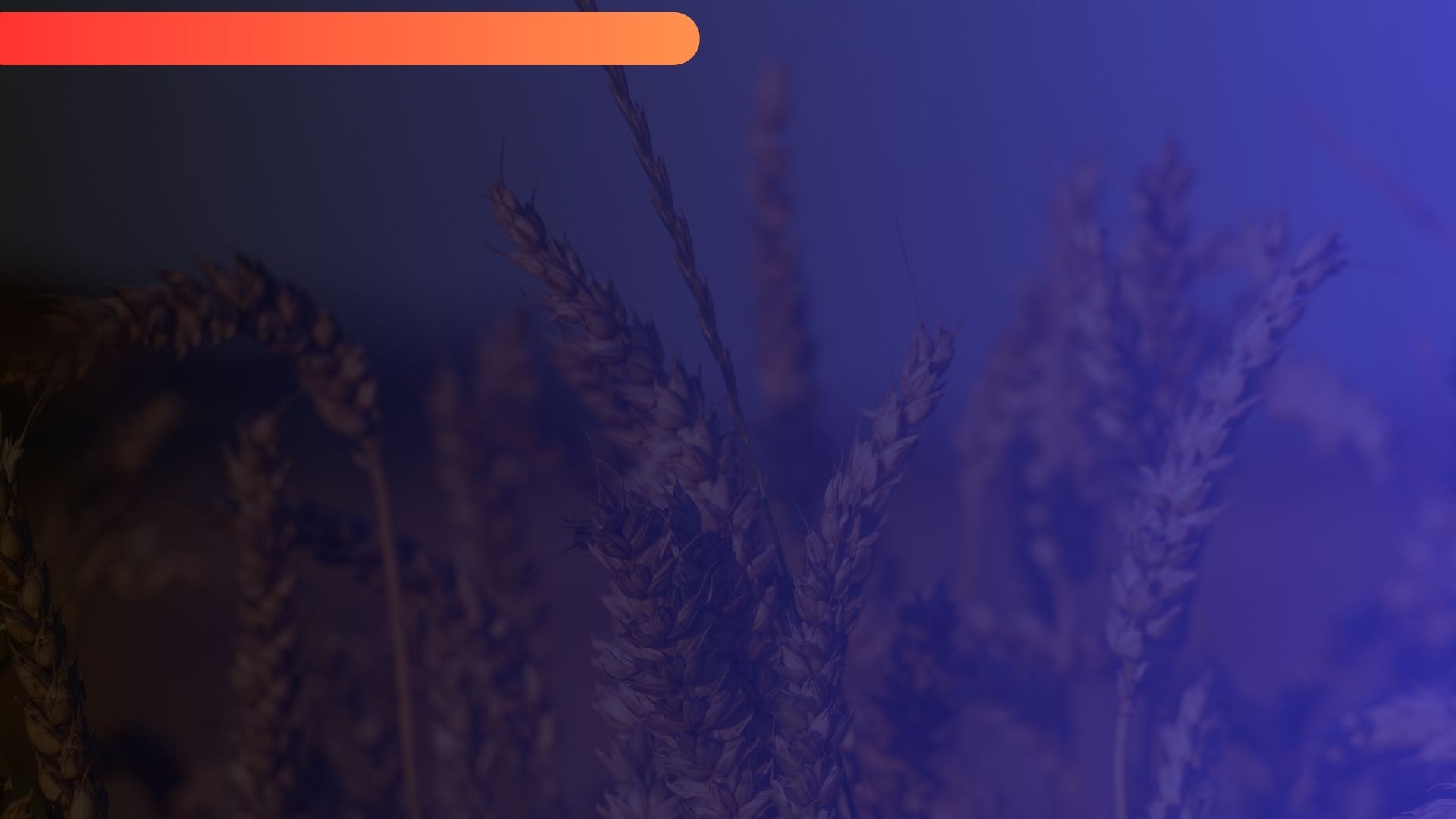 Si bien podemos sostener que tanto el Hijo como el resto de la mujer propician vindicaciones importantes del carácter de Dios, de los principios inmutables de su Ley y de su gobierno universal, las mismas no son vindicaciones de igual naturaleza. Una es cósmica y decisiva en su alcance —la de Cristo—, la otra es de carácter relativo, como todas las que han protagonizado los fieles en la historia (Capítulo 6).
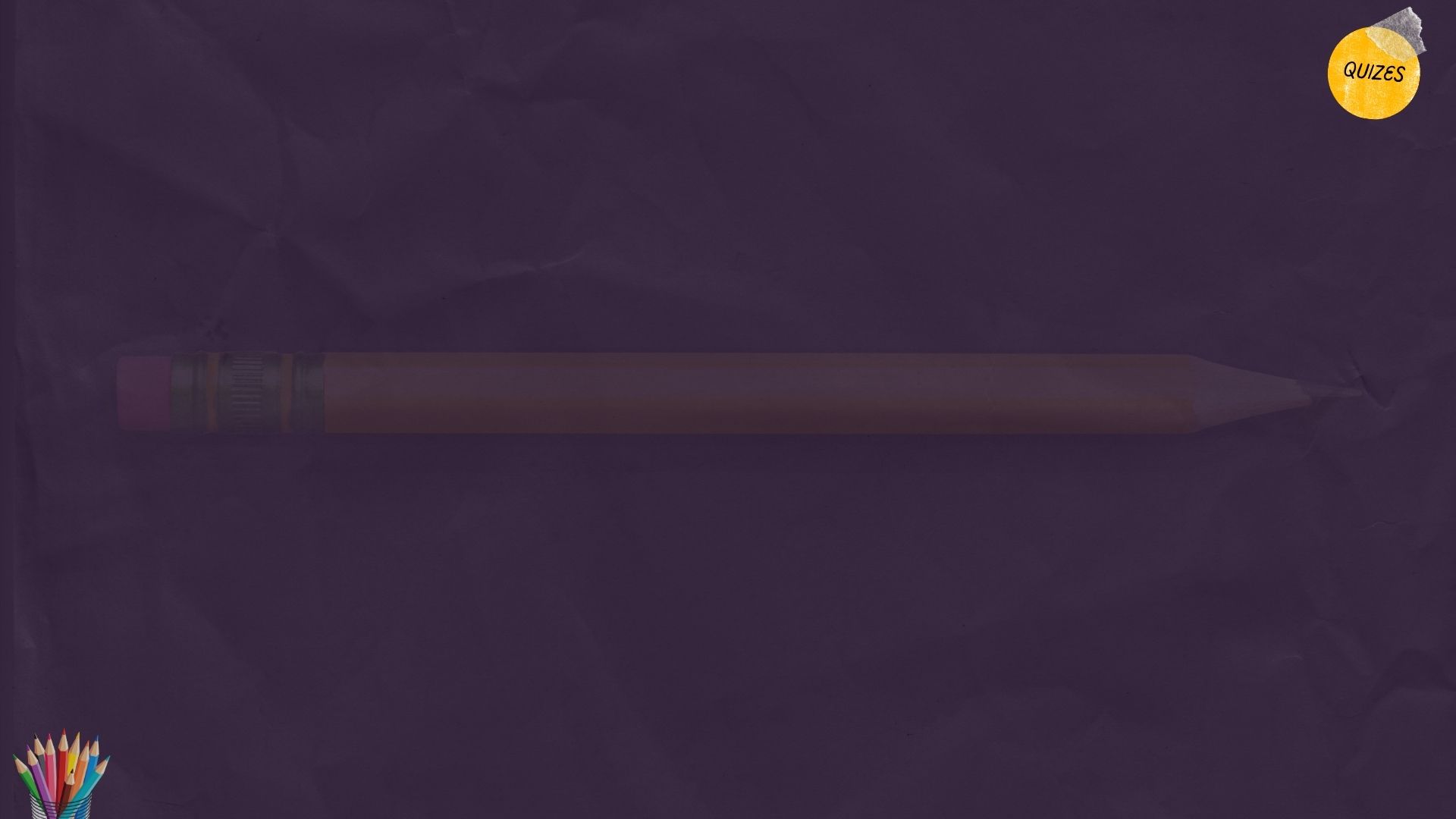 A. la bestia del mar y la bestia de la tierra
Última batalla…
Desafía nuestra fe
B. contra los gigantes político religiosos
El remanente
C. La de Cristo
D. Babilonia
El dragón actúa mediante...
E. La del remanente
Vindicación cósmica y decisiva
F. Denunciará la imposición de la marca
La verdadera adoración versus la falsa adoración
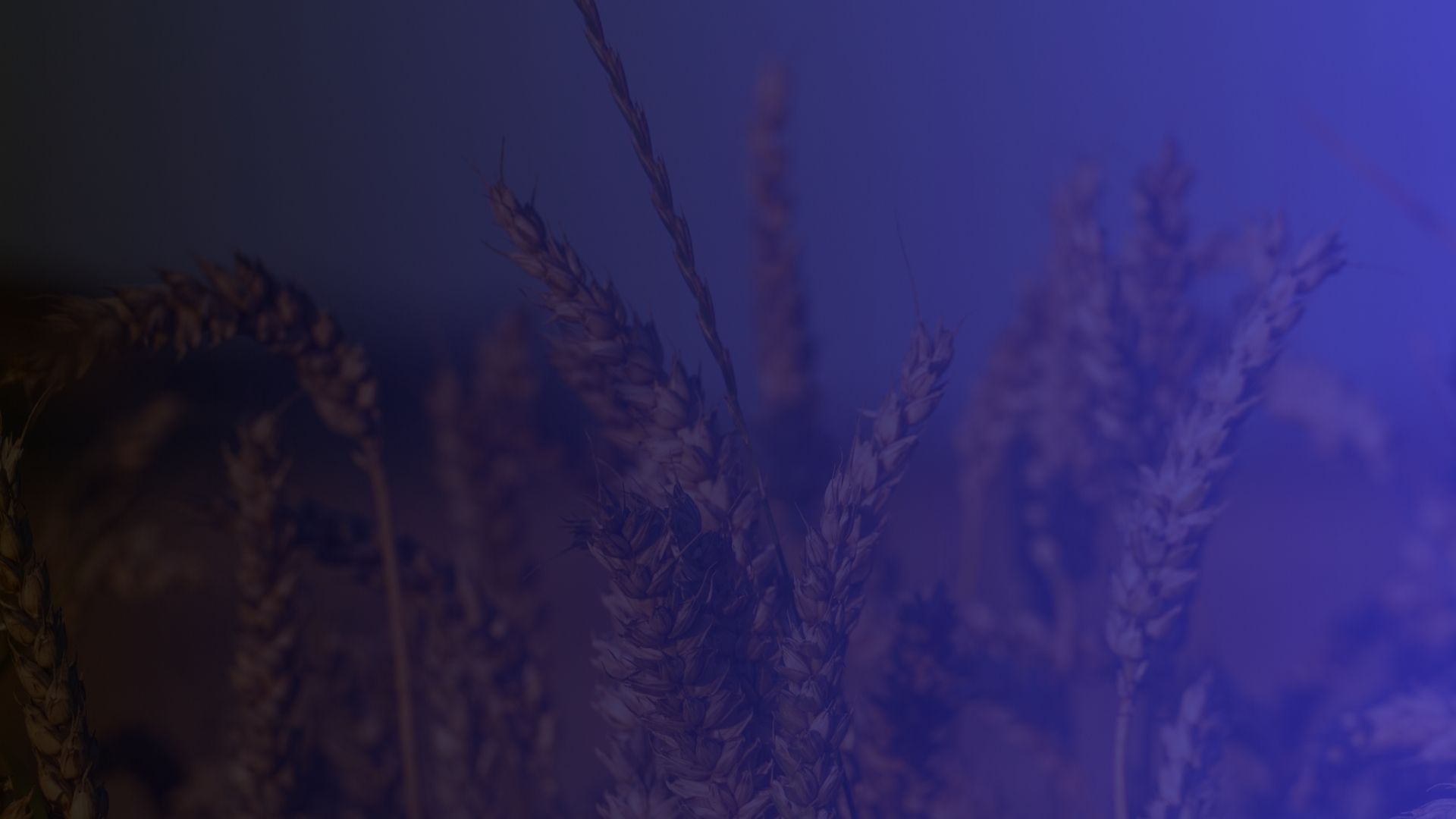 La última crisis girará en torno al tema de la adoración y los mandamientos de la Ley de Dios. Solo en los capítulos 13 y 14 se habla ocho veces de la adoración (Ap 13:4, 8, 12, 15, 16; 14:7, 9, 11). Ahora entendemos la razón del llamado: “¡Teman a Dios y denle gloria, porque ha llegado la hora de su juicio! Adoren al que hizo los cielos y la tierra y el mar y las fuentes de las aguas” (Ap 14:7).
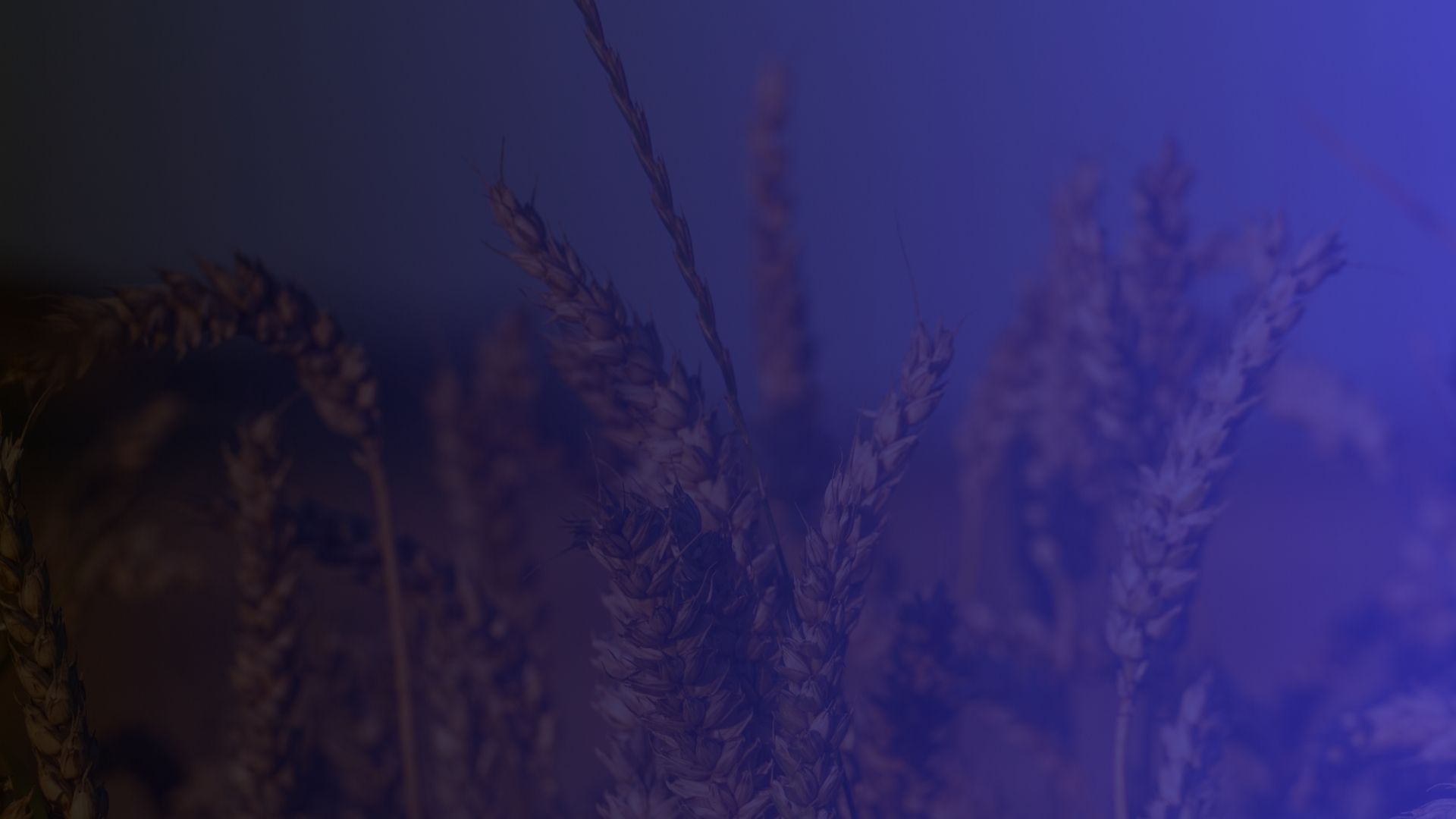 En cuanto a la Ley de Dios, tenemos alusiones al primer mandamiento en 13:4, 8, al segundo en 13:15; al tercero en 13:1, 5-6; y al cuarto, el sábado, en 14:7. Es evidente que la última crisis girará en torno a la adoración y a la Ley de Dios (capítulo 14).
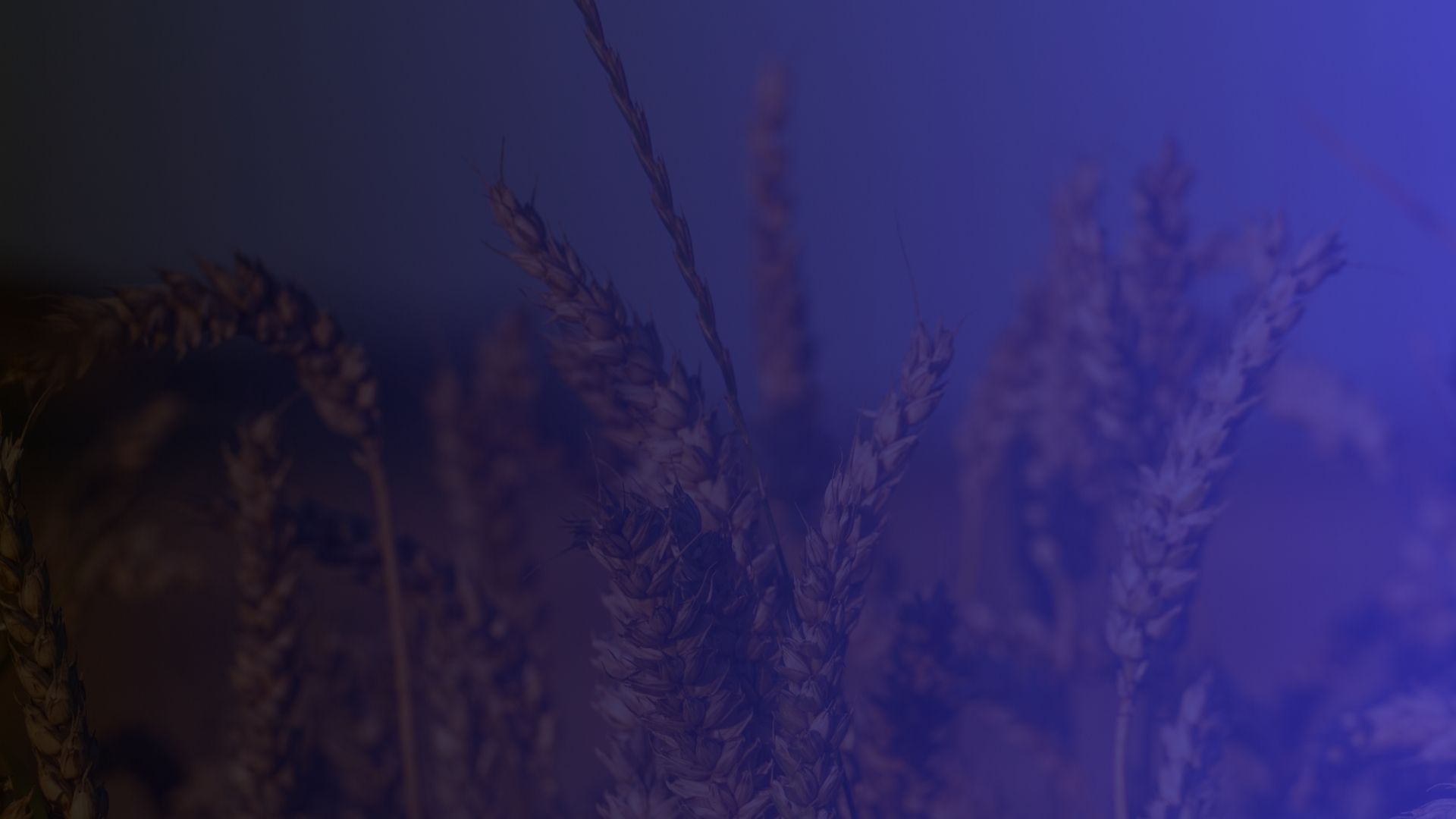 Ante esta realidad, el Cielo responde de dos formas: levanta un pueblo que adora en «espíritu y en verdad» (Jn 4:23-24), y proclama un mensaje de salvación y advertencia, rindiendo leal obediencia a los mandamientos divinos (Ap 14:6-12). Esto plantea un hecho innegable: el carácter y las acciones del pueblo de Dios tienen una importancia capital en la crisis final.
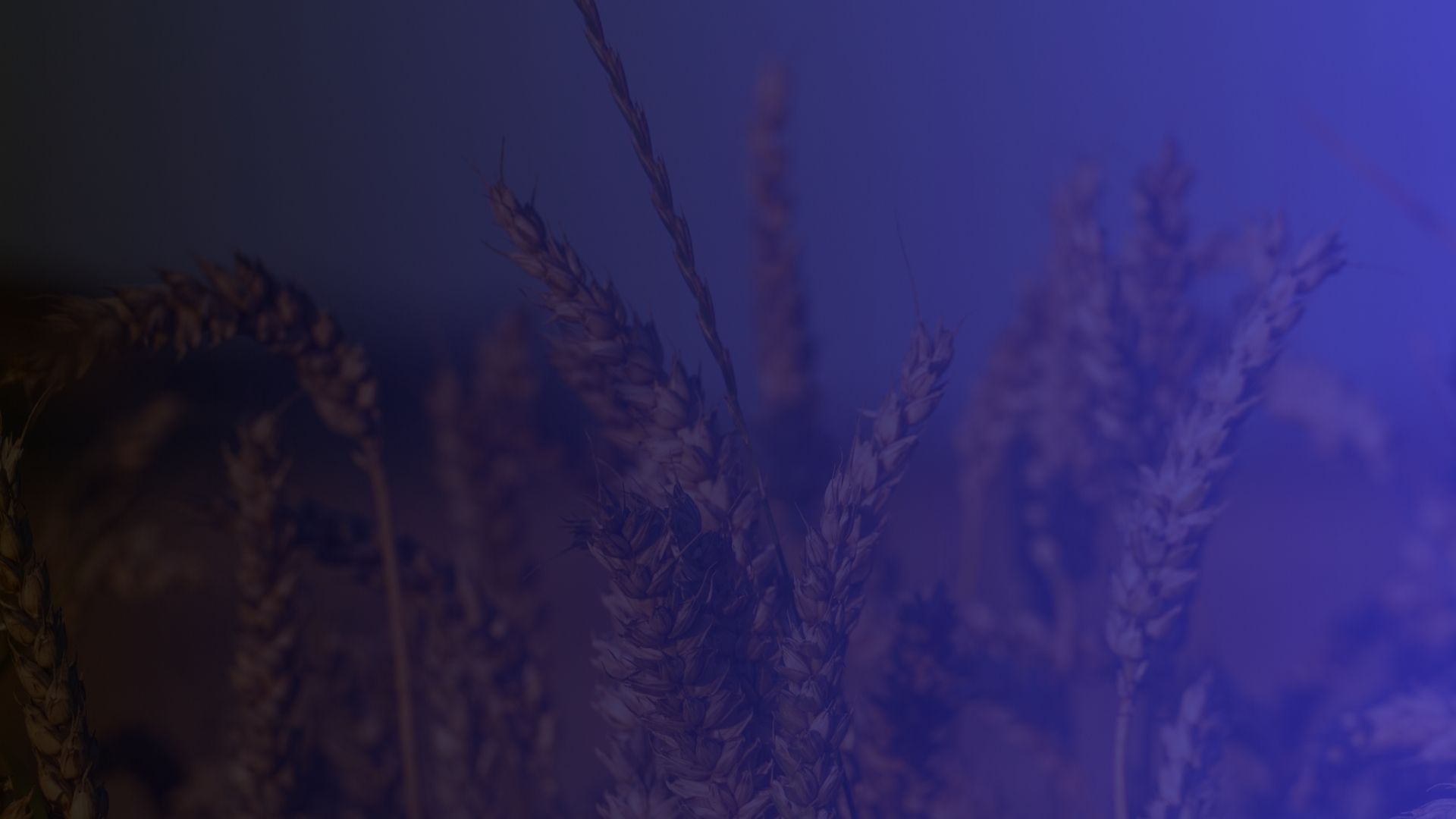 Pero, ¿podemos exagerar este punto? Sin duda alguna. La teología de la última generación (TUG) ha protagonizado dicha exageración al no comprender adecuadamente el alcance cósmico de la vindicación que Jesús realizó en la cruz, y al sobredimensionar la naturaleza de la vindicación final que protagonizarán los santos en la ultima crisis.
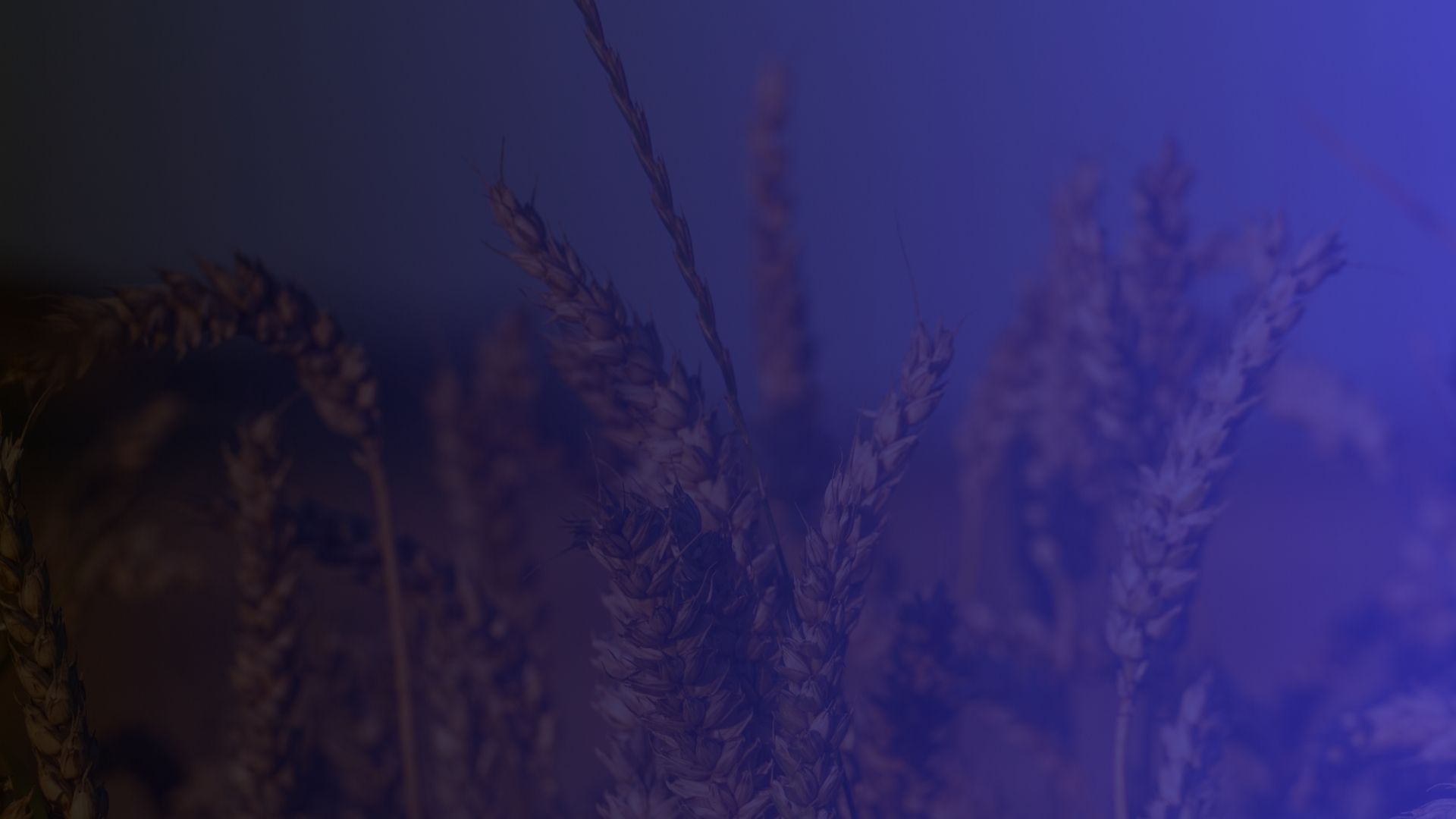 En lugar de destacar el evento central del relato apocalíptico —el Plan de Salvación y la victoria de Jesús—, la TUG enfatiza la demostración de victoria sobre el pecado de los santos, una victoria que es el sub-producto de la victoria obtenida por el Cordero en el Calvario; el énfasis toma un matiz antropocéntrico —centrado en la perfección de carácter de los santos— en lugar de cristocéntrico.
Un adelanto de la complejidad del tema
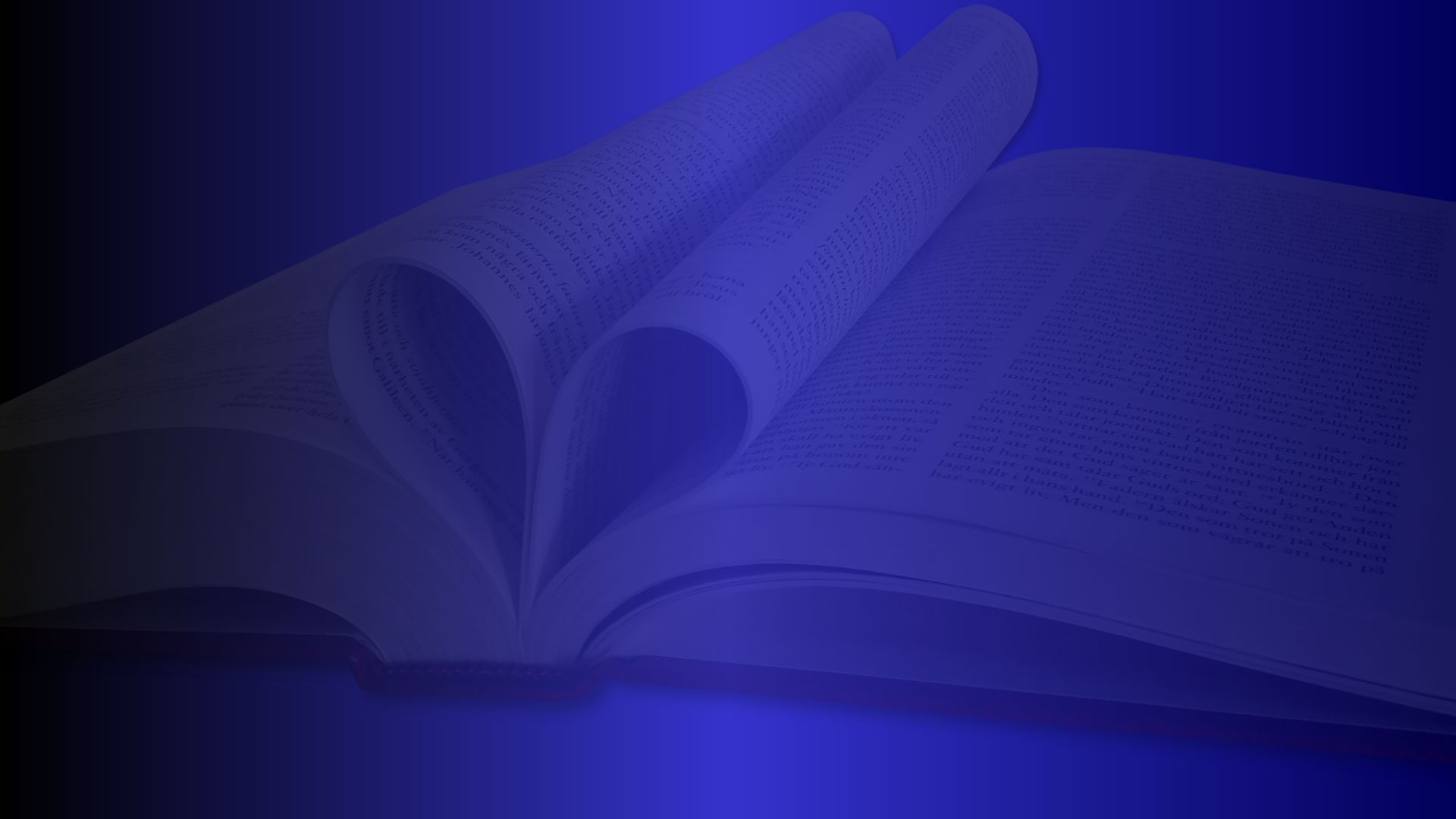 La TUG atribuye al pueblo de Dios una obra de vindicación sobre la base del estado de impecabilidad que alcanzará en el tiempo del fin. Solo que, esta idea ignora que cuando el pueblo de Dios haya sido sellado en sus frentes —haciéndolos inconmovibles en la verdad—, la vindicación final ya habrá concluido.
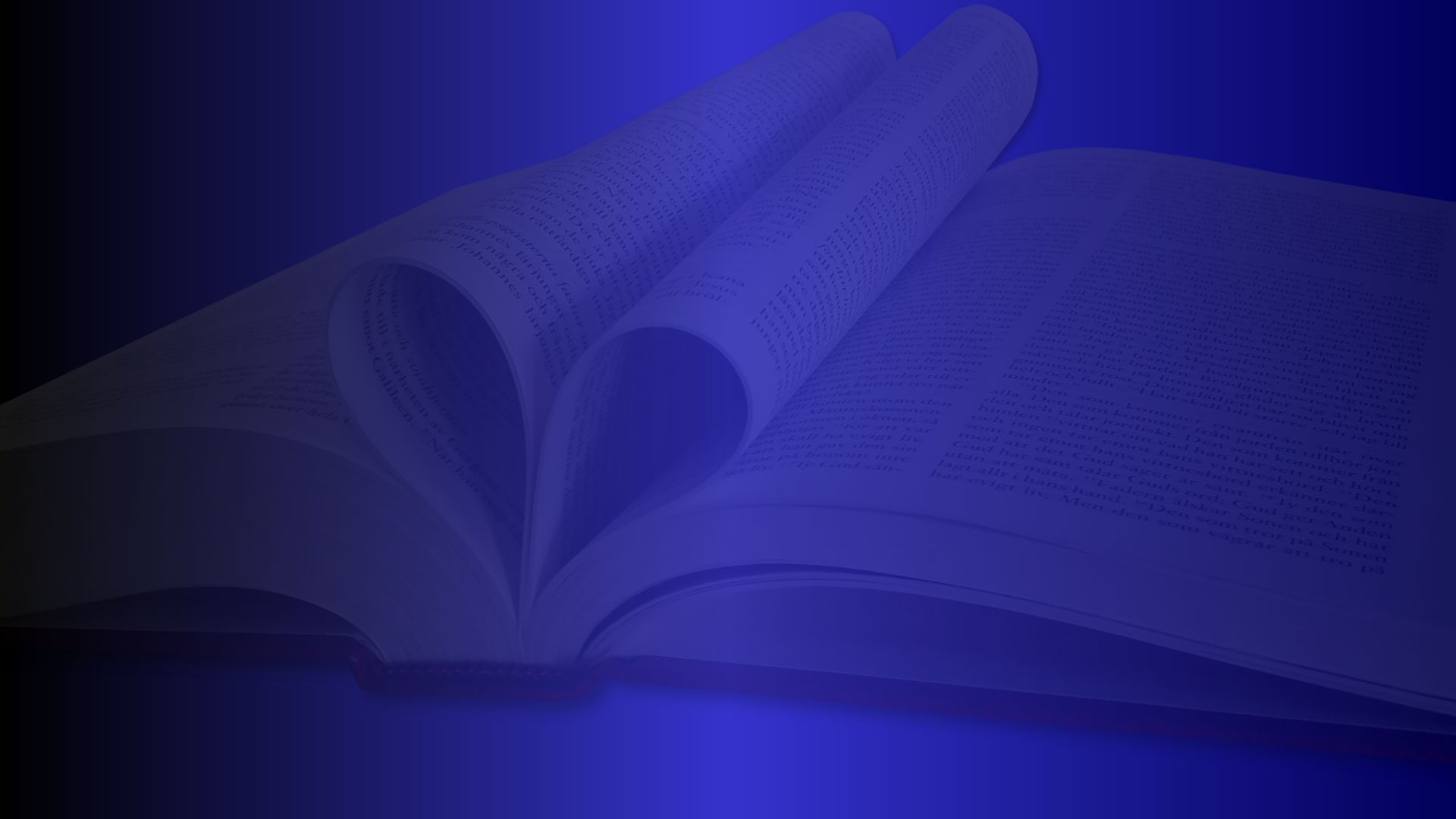 La verdadera batalla que vindica la Ley de Dios en la última controversia se librará antes del cierre de la gracia, cuando se formará lo que el Apocalipsis llama «la imagen de la bestia» (Ap 13:15).
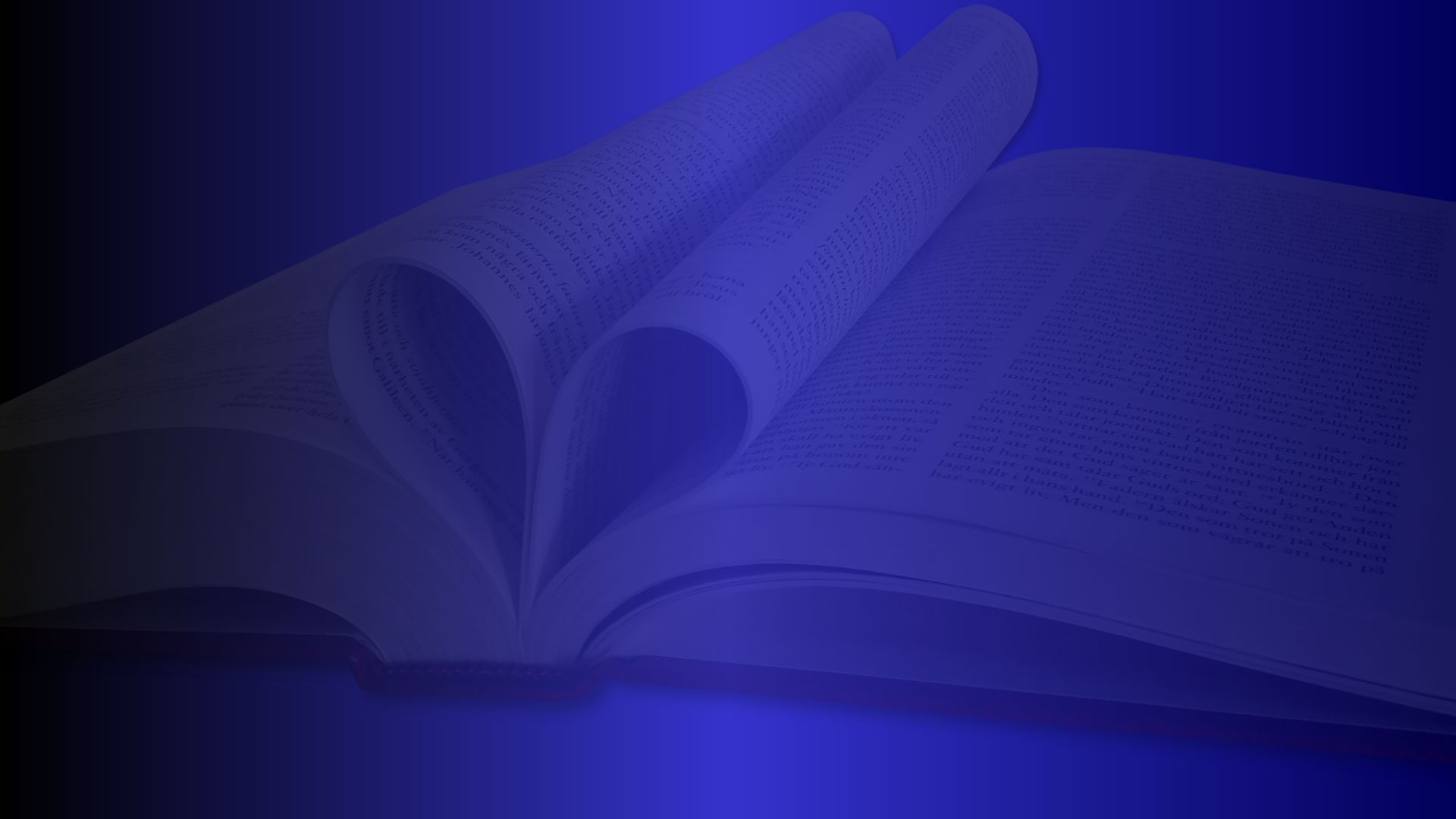 En un sermón titulado «Defensa teológica de la doctrina de la última generación», que comenta Apocalipsis 14:1 (“Después miré, y he aquí el Cordero estaba en pie sobre el monte de Sion, y con él ciento cuarenta y cuatro mil, que tenían el nombre de él y el de su Padre escrito en la frente.”), Dennis Priebe declara:
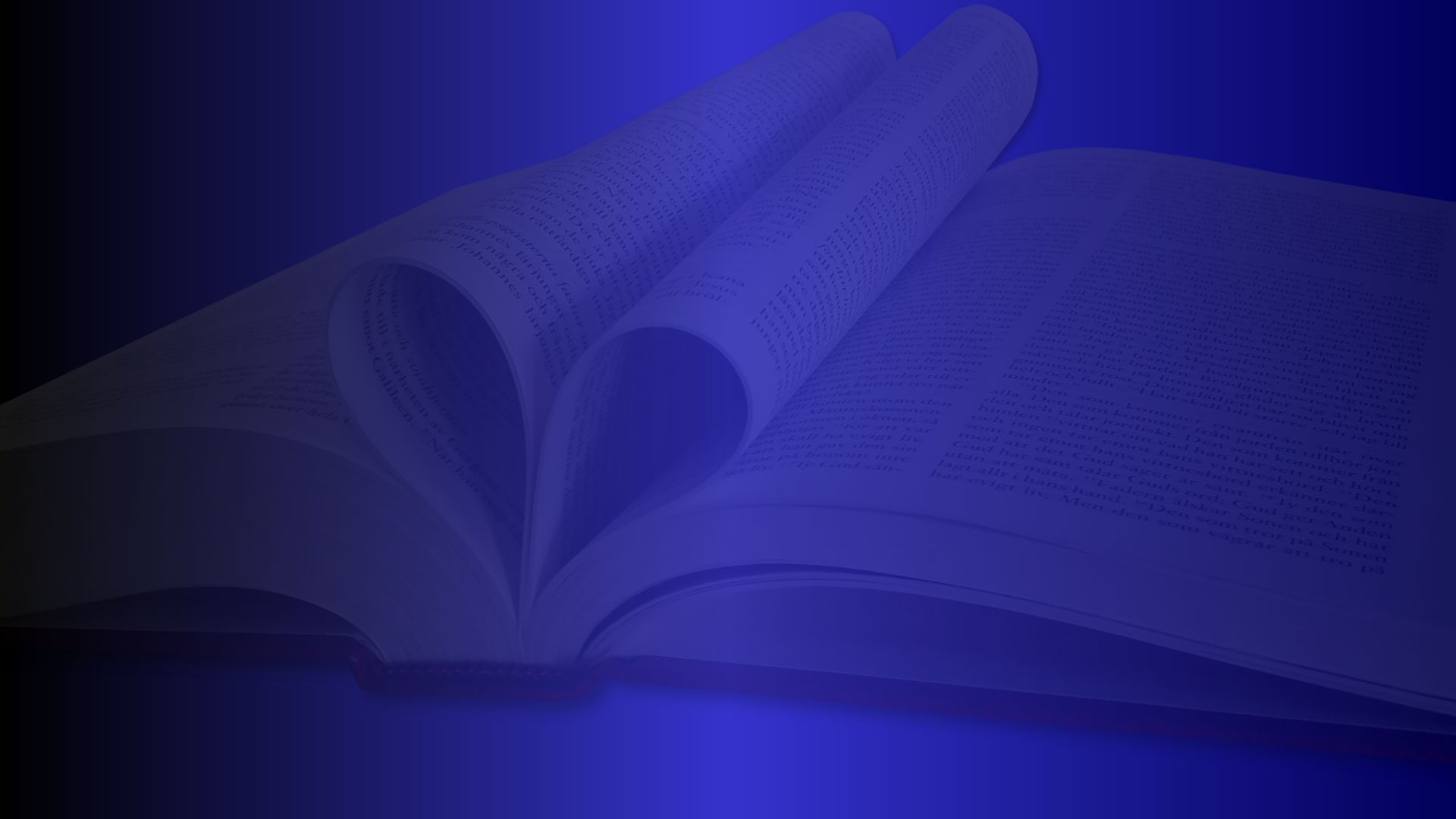 «Cuando recibas el sello de Dios, el nombre del Padre dentro de tu frente, serás sin mancha a partir de ese momento, totalmente sin mentiras ni engaño ni hipocresía, y sin mancha delante del trono de Dios. Quizás será eso que dará poder al mensaje de los tres ángeles, ¿qué pensáis?».
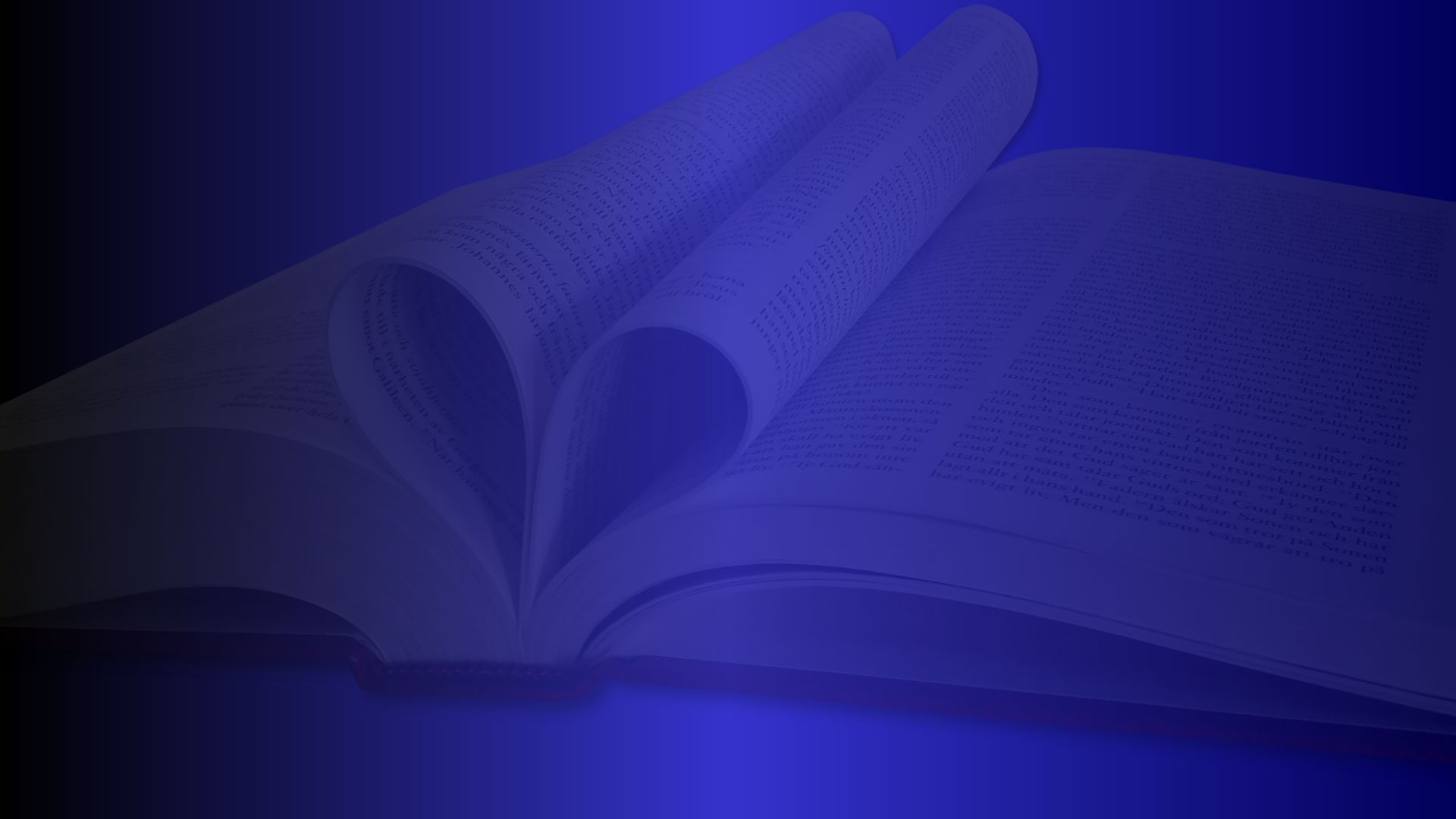 Pero, esto es erróneo porque Apocalipsis 14:1-4 no describe el carácter de los 144.000 durante el cumplimiento de su misión, aunque sin duda ellos serán obedientes a los mandamientos durante ese tiempo.
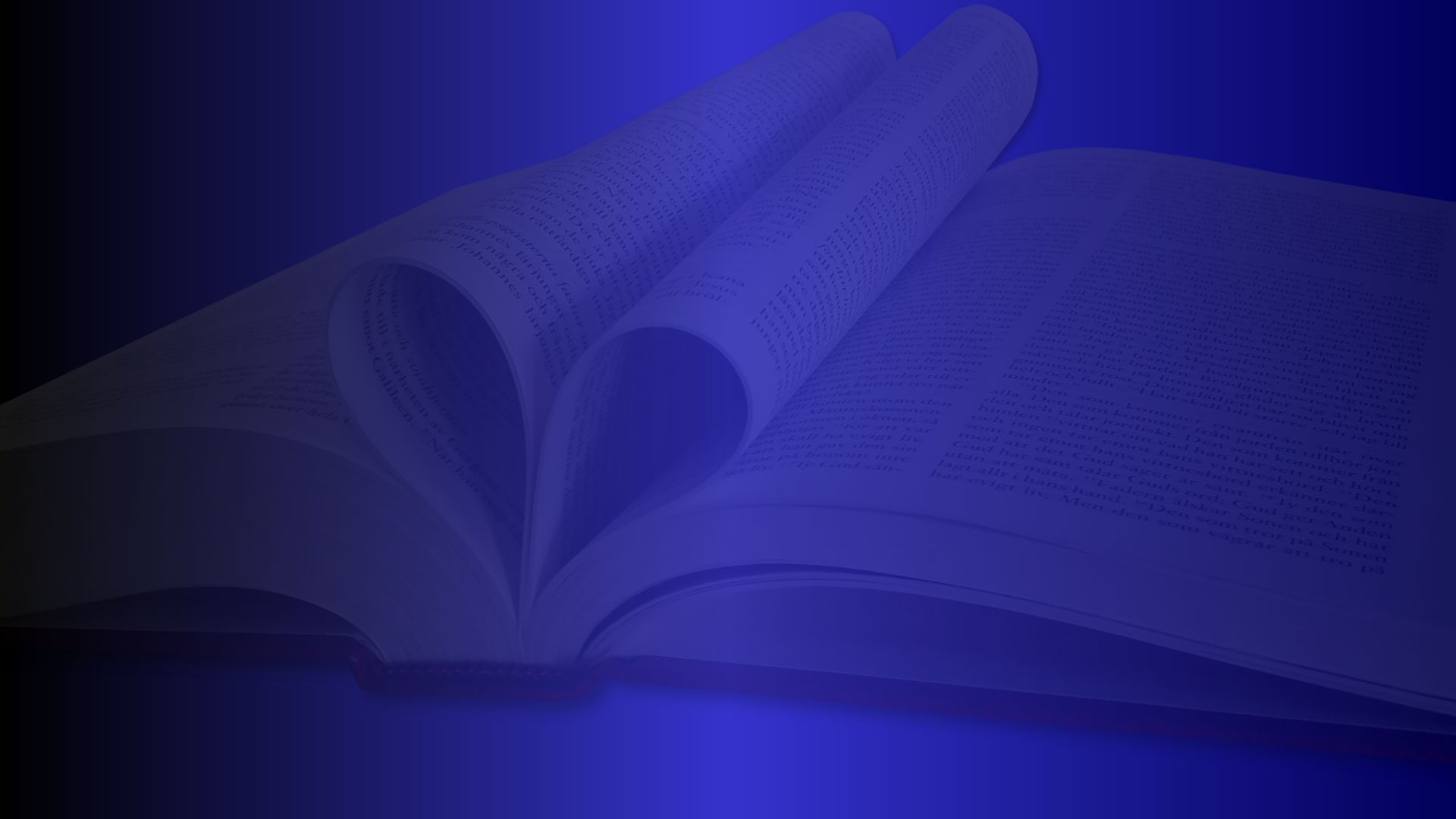 Los versículos 1-5 describen a los 144.000 como ya triunfantes, siendo así una escena que anticipa el triunfo del pueblo de Dios al finalizar la proclamación del triple mensaje angélico (vv. 6-12). Además, los fieles no serán santos a partir de la recepción del sello, sino que deben alcanzar ese nivel de madurez espiritual precisamente para recibir el sello. Note la siguiente cita de EGW, Joyas de los testimonios:
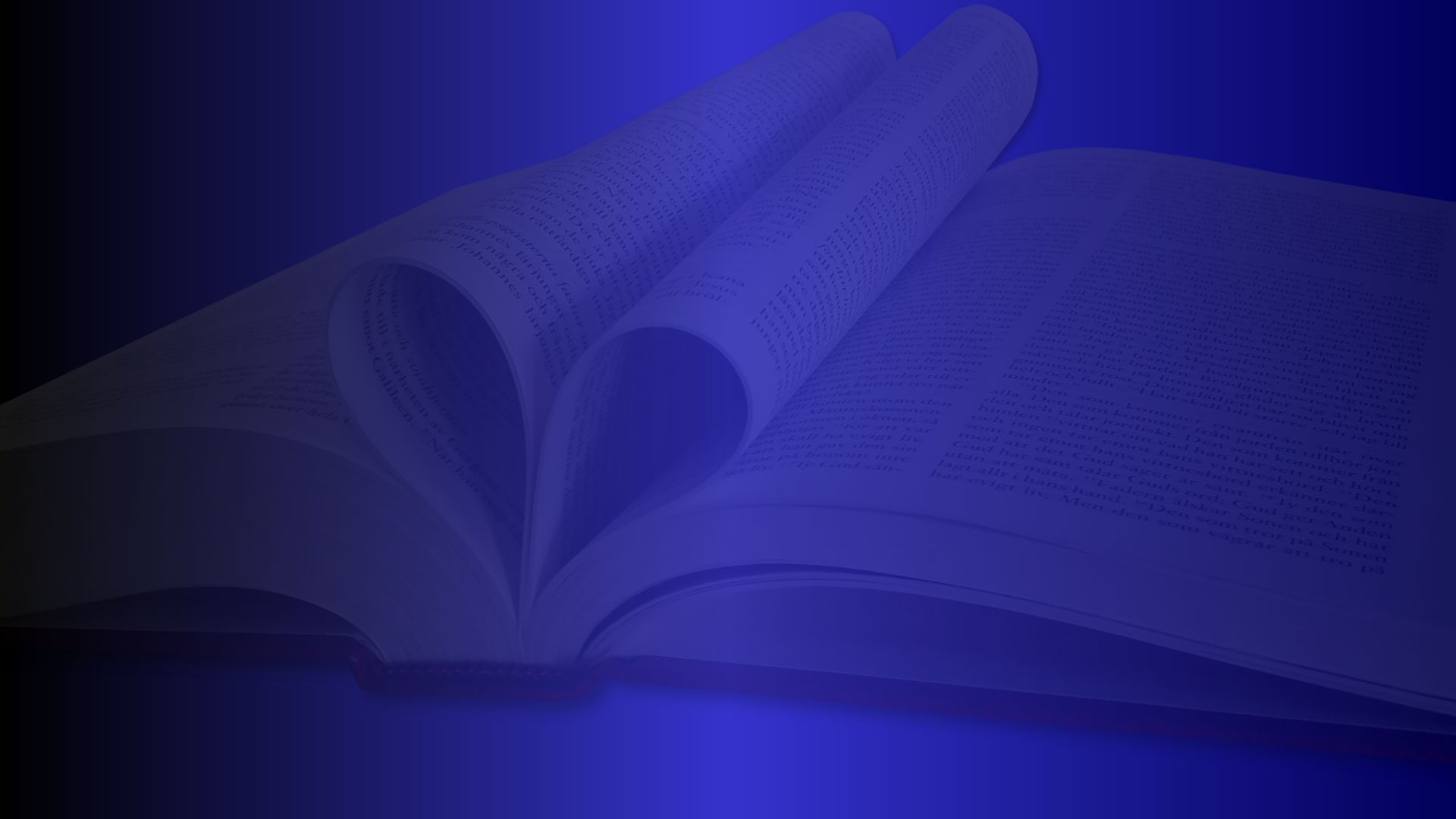 «El sello de Dios no será nunca puesto en la frente de un hombre o una mujer que sean impuros. Nunca será puesto sobre la frente de seres humanos ambiciosos y amadores del mundo. Nunca será puesto sobre la frente de hombres y mujeres de corazón falso o engañoso. Todos los que reciban el sello deberán estar sin mancha delante de Dios y ser candidatos para el cielo».
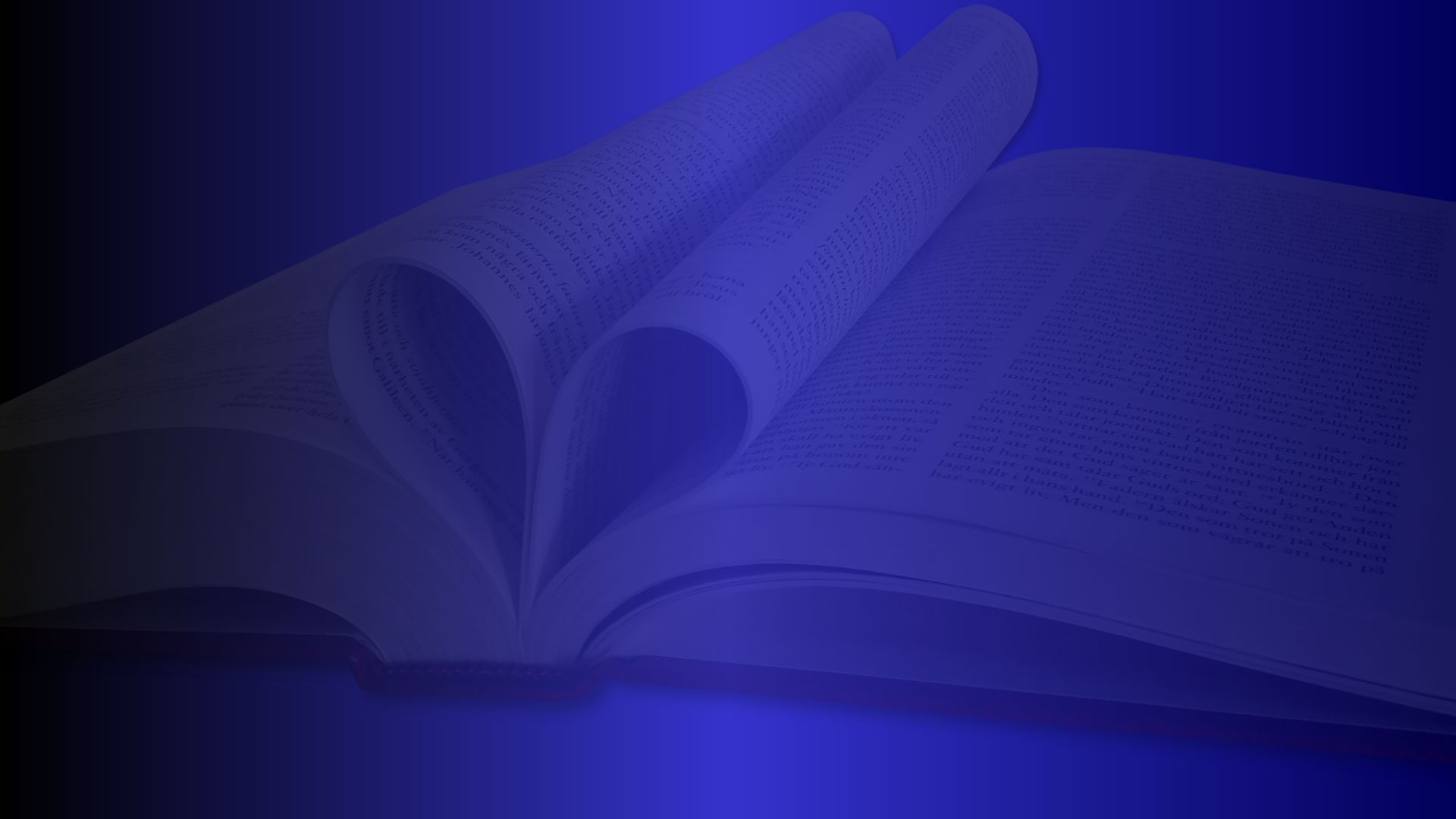 Una vez que el sello sea colocado en los fieles, los cuatro vientos referidos en la visión de Apocalipsis 7:1-3 serán soltados. Recordemos la orden dada a los ángeles de no hacer «daño a la tierra» hasta que sean sellados los siervos de Dios (v. 3).
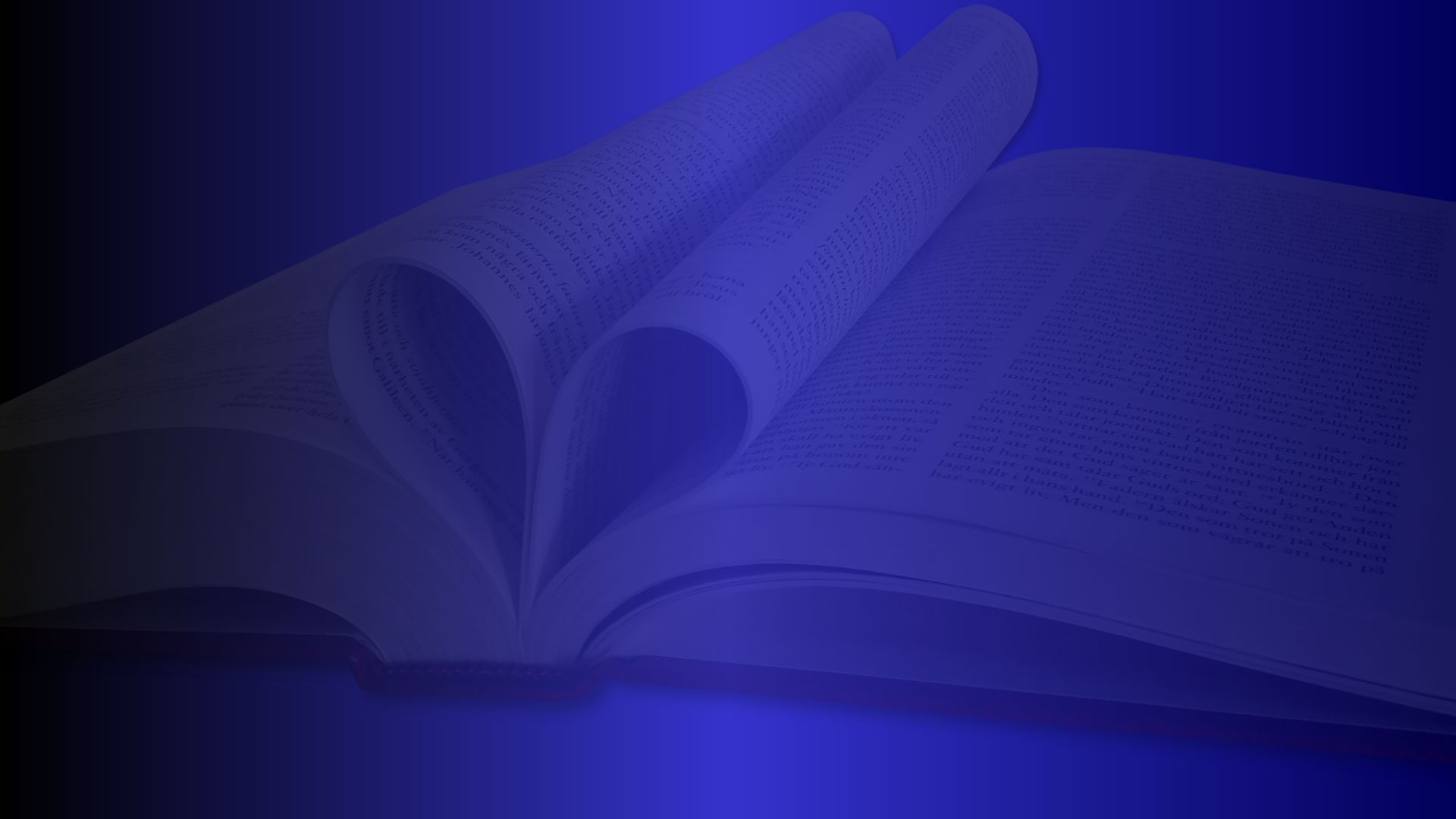 El sellamiento final de los fieles coincide con el cierre de gracia. Entonces, será muy tarde para que pueblo de Dios refleje el carácter de Dios al mundo con propósitos misionales. Por eso, es incorrecto sostener que la perfección de carácter de los santos «dará poder al mensaje de los tres ángeles».
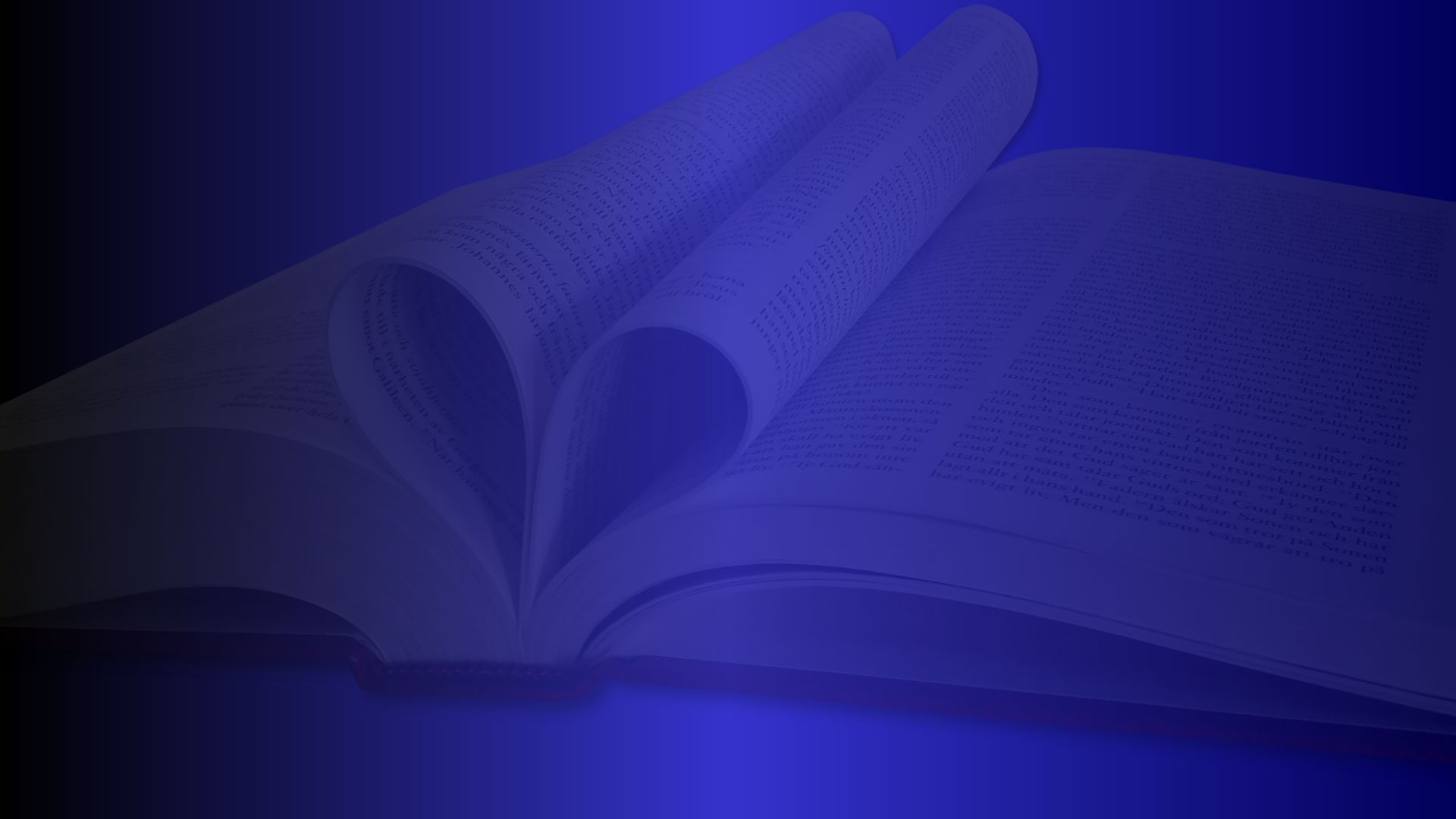 La lealtad indivisa del pueblo de Dios se mostrará no después del cierre de la gracia, sino cuando, previo a ese tiempo, leyes opresivas propicien un boicot económico y un decreto de muerte contra ellos (Ap 13:15-17). Es durante ese tiempo que el coraje y el valor del remanente se manifestará de una manera singular a la de los mártires del pasado (12:11, 17, cf. 6:9-11).
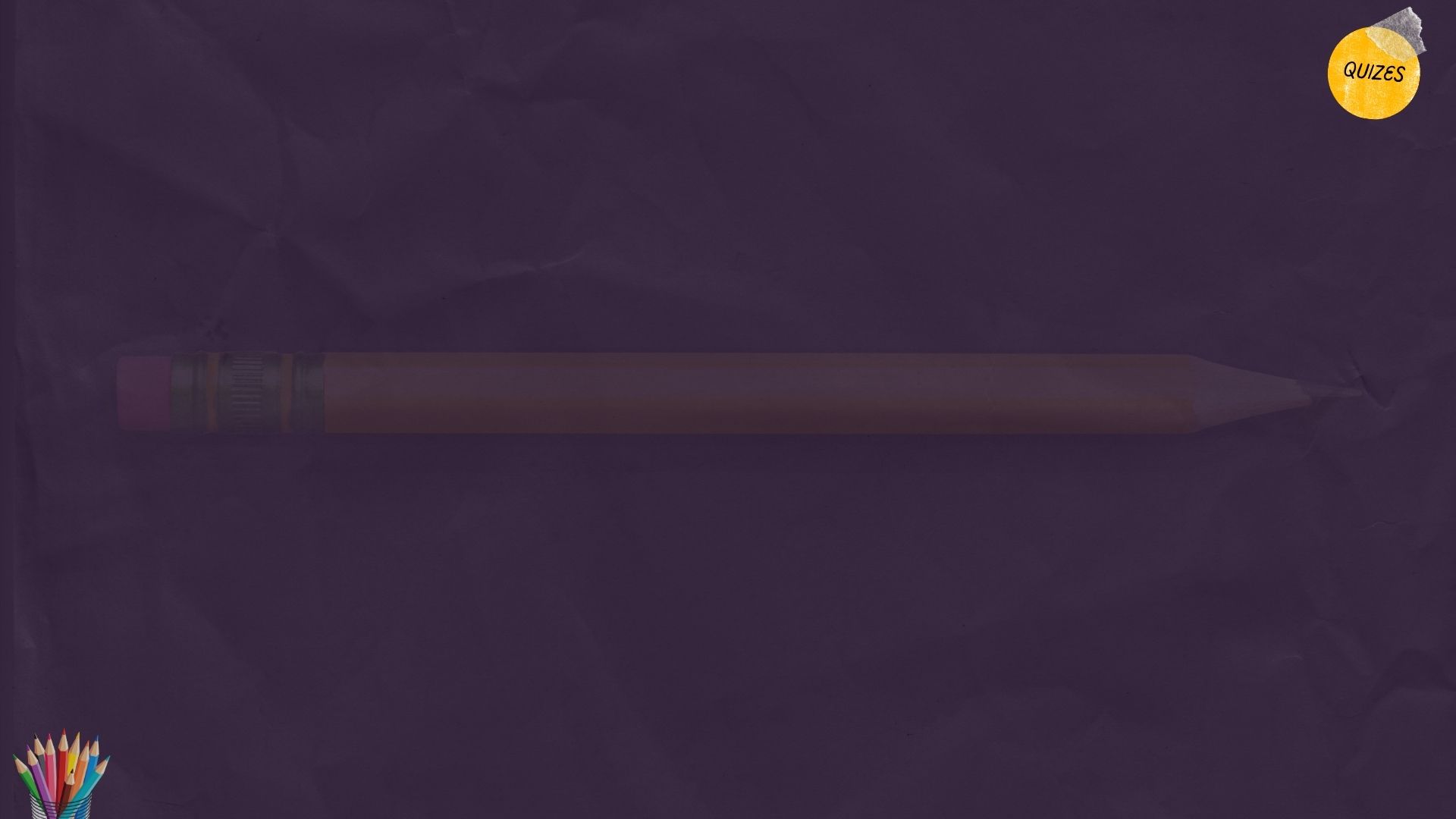 Temas de última crisis
A. la victoria de los santos sobre el pecado
El carácter del pueblo de Dios es..
B. Adoración y mandamientos
C. la recepción del sello
La TUG sobredimensiona la
D. muy importante en la crisis final
La TUG enfatiza…
E. la eliminación de la marca
Los fieles no serán santos a partir de...
F. vindicación final de los santos
¿Qué encontrarás en este libro?
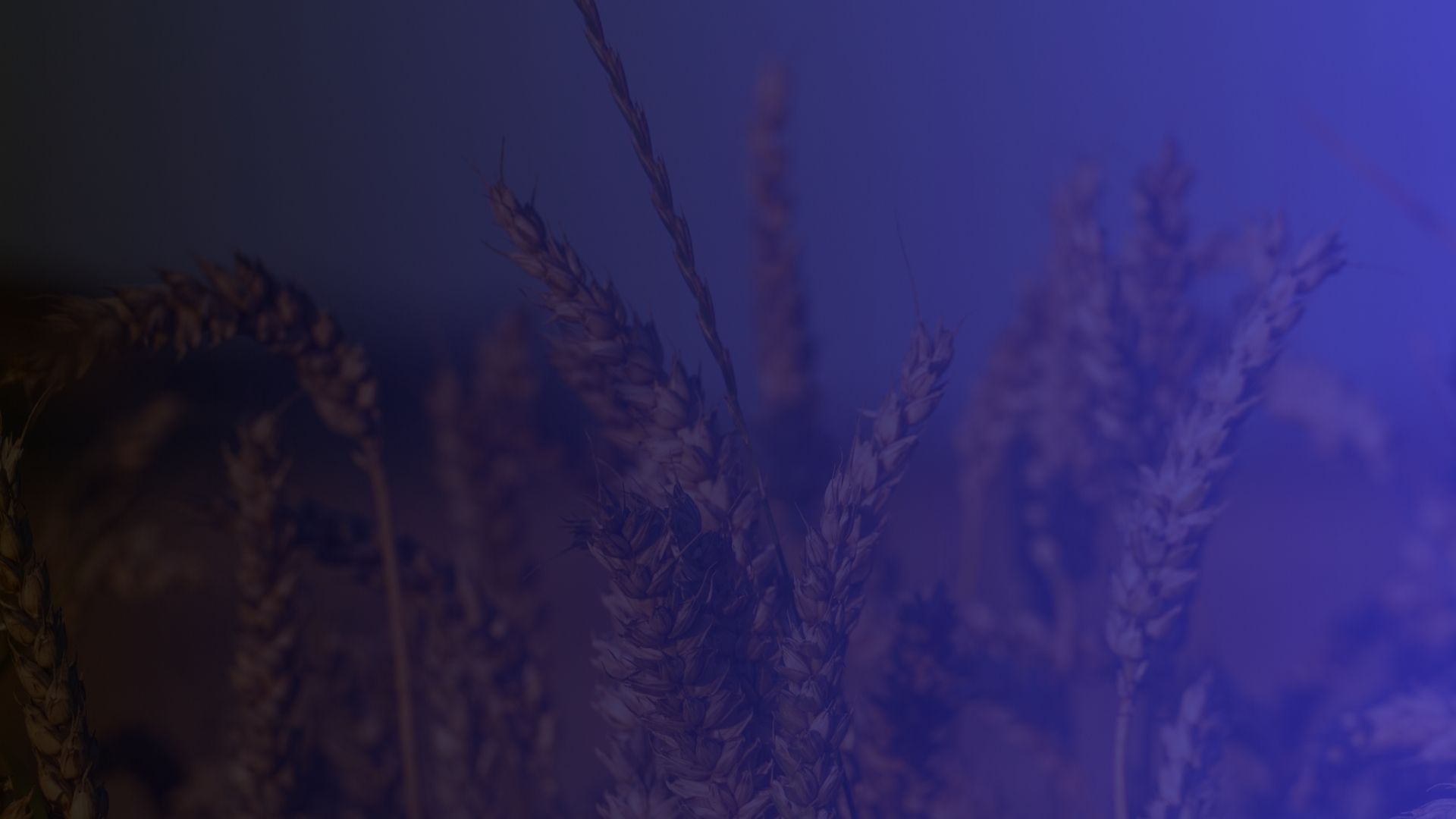 El capítulo 1 ofrece un resumen amplio del tema de la TUG tal y como fue desarrollado por M. L. Andreasen. El capítulo 2 analiza la perspectiva de algunos teólogos contemporáneos sobre la TUG. Cabe destacar que la TUG ha evolucionado con el paso del tiempo. En la actualidad, Larry Kirkpatrick ha planteado 14 puntos que identifican este sistema de creencia. Incluso, Kevin D. Paulson, semejante al calvinismo, condensa la TUG en Cinco Puntos.
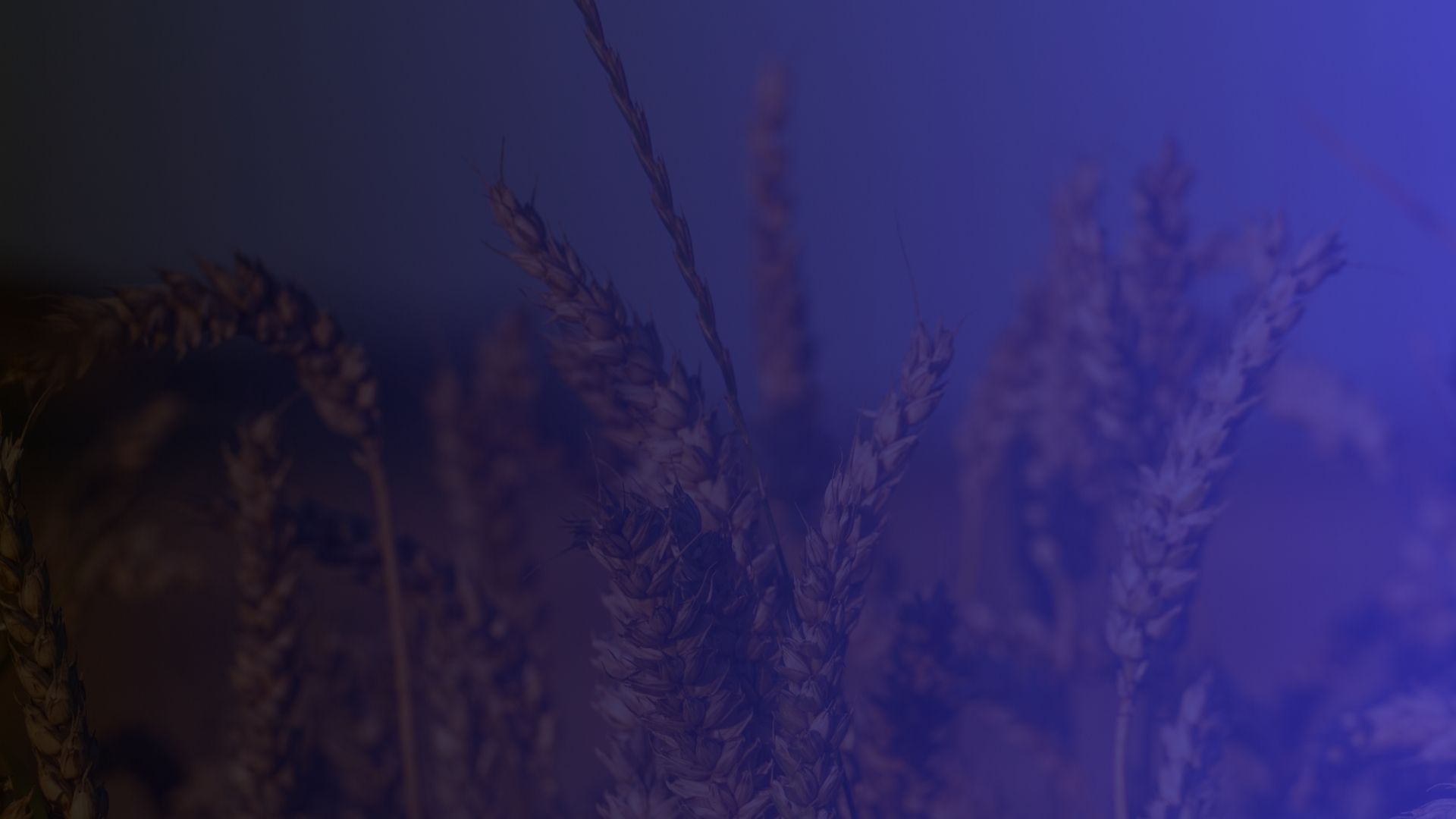 Los Cinco Puntos propuesto son: 1. Que los seres humanos se convierten en pecadores por elección, no por el mero hecho de haber nacido con una naturaleza caída. 2. Que Jesús nació en este mundo con una naturaleza humana caída, y en esa naturaleza vivió una vida perfecta a través del mismo poder divino disponible para ti y para mí. 3. Que la salvación se logra tanto por la justicia justificadora como por la [justicia] santificadora de Jesús.
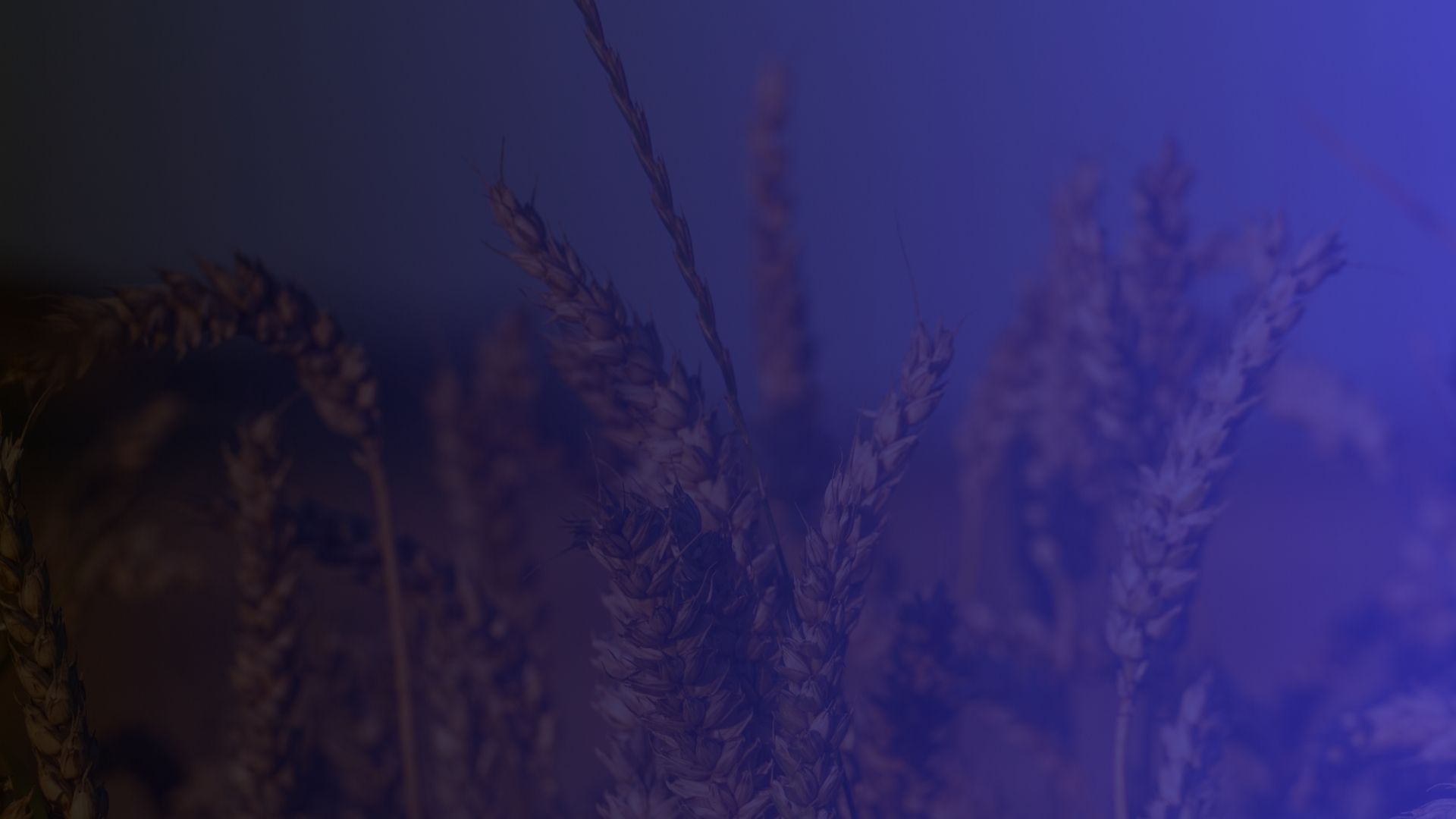 4. Esa justicia justificadora (perdonadora) nos declara y nos hace justos. 5. Que, a través del mismo poder divino usado por Jesús mientras estuvo en la tierra, los seres humanos en esta vida pueden vivir sin pecar, y que cuando una generación de creyentes logre esta experiencia a través del poder de Dios, el carácter de Dios será vindicado ante el universo y Jesús regresará.
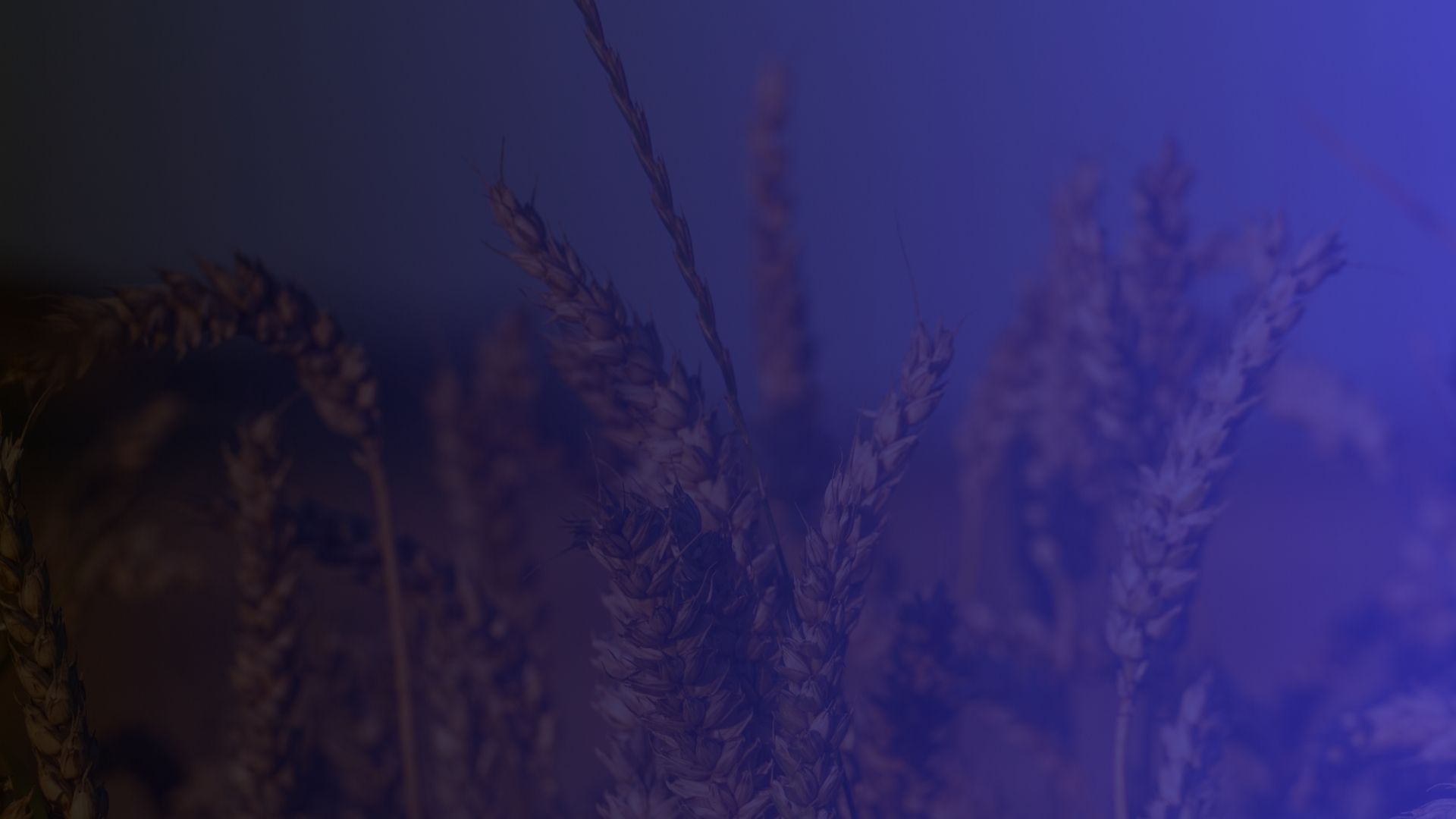 Se notará que, aunque con diferentes énfasis teológicos, otros arriban a las mismas conclusiones respecto al papel de los santos en la crisis final: la muerte de Cristo no refutó la acusación de Satanás de manera definitiva en la cruz; por ello, Él debe demostrar en la última generación que es posible vencer el pecado en la carne de toda una generación de creyentes. Solo entonces, Dios habrá sido vindicado.
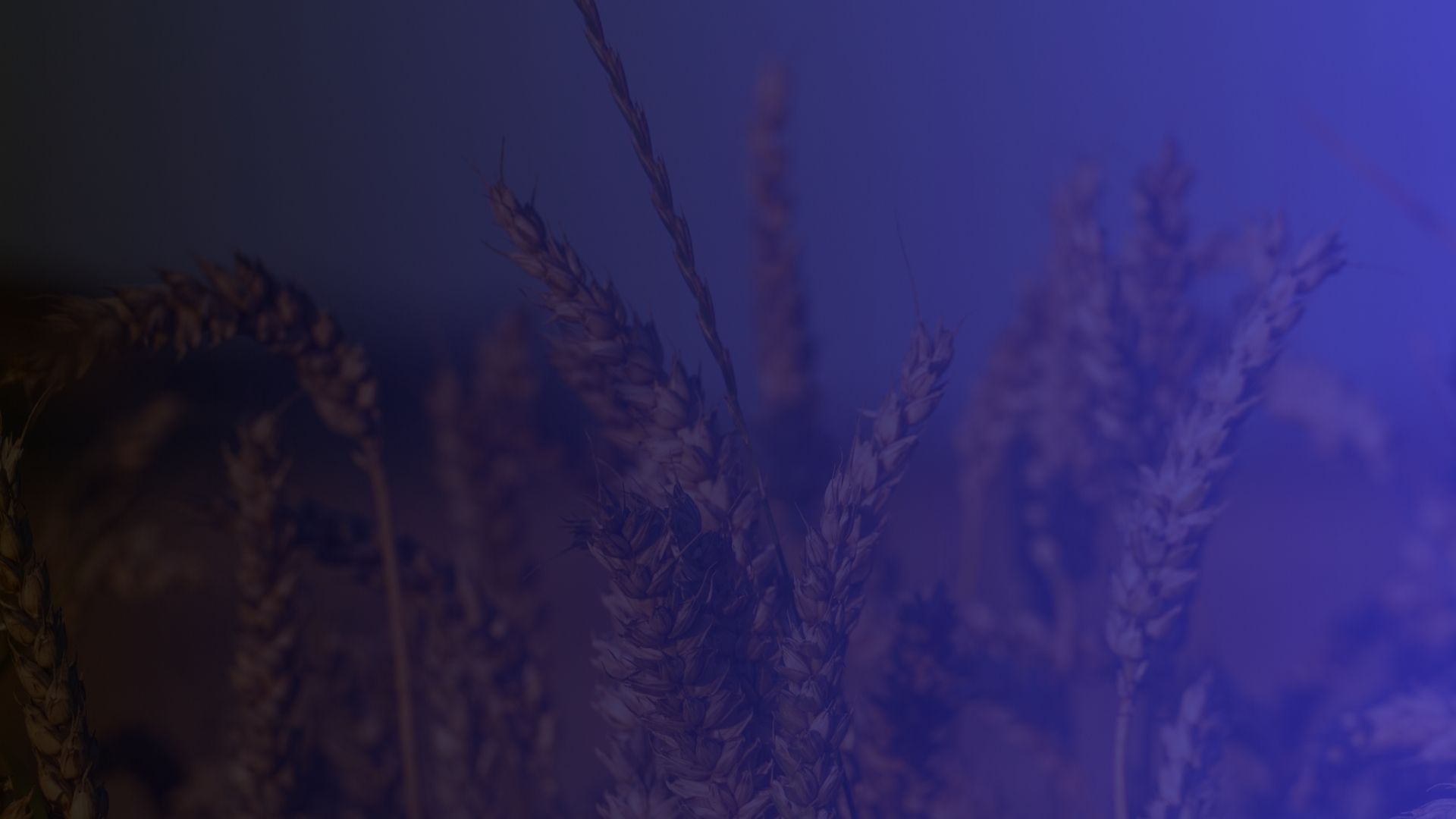 El tema del pecado es tratado de manera amplia en los capítulos 3 al 5. El primero de estos capítulos considera la doctrina del pecado original; los otros dos abordan el pecado y la forma en que afectó a la humanidad.
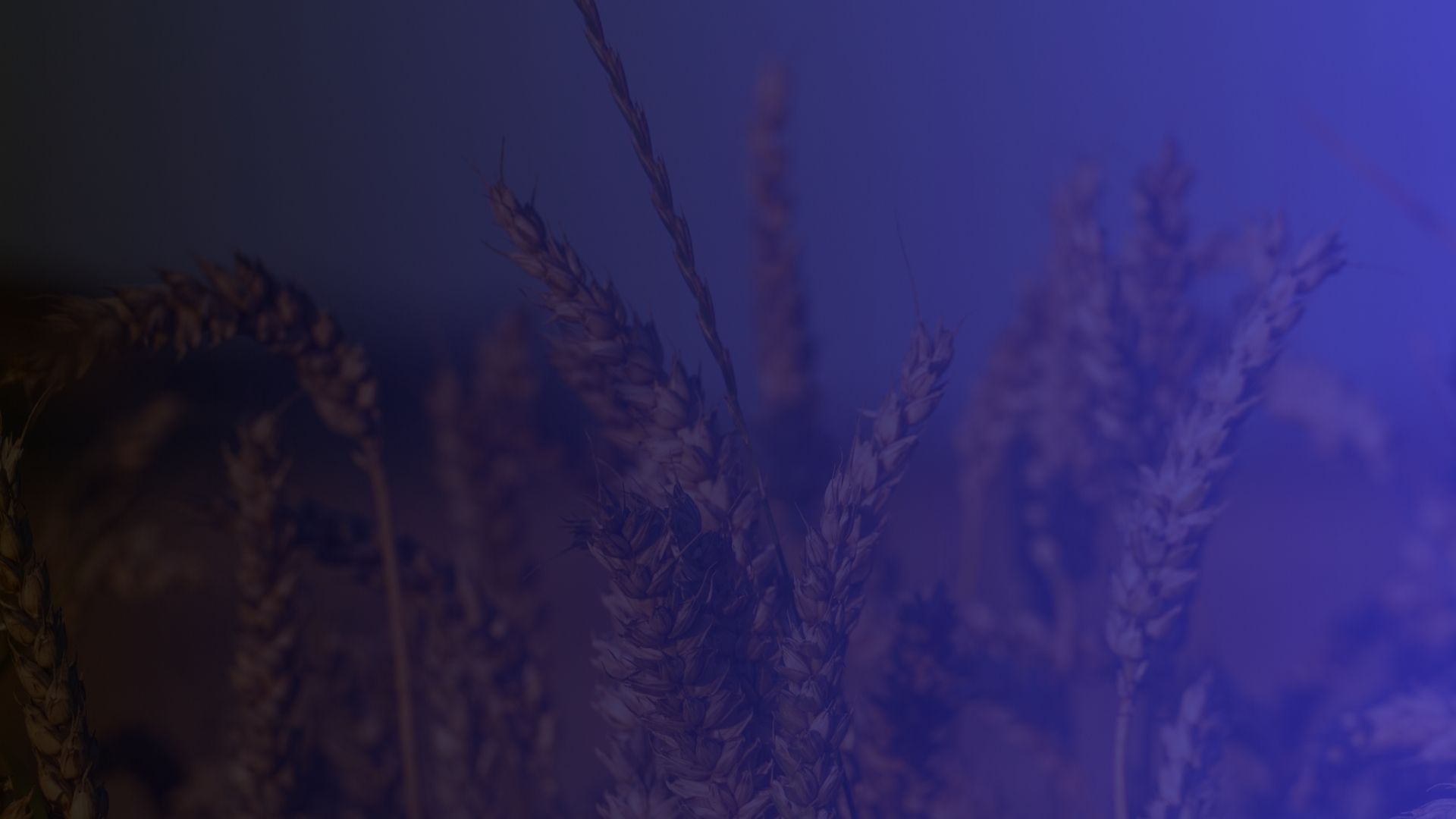 Se analiza si el pecado es «únicamente» un acto erróneo —transgresión de la Ley— o si incluye una condición del ser. Todos están de acuerdo en que el entendimiento que se tenga de esta doctrina afectará indefectiblemente otras doctrinas claves de las Escrituras tales como: la naturaleza de la expiación, la salvación del pecado y el papel de la obediencia durante la última crisis.
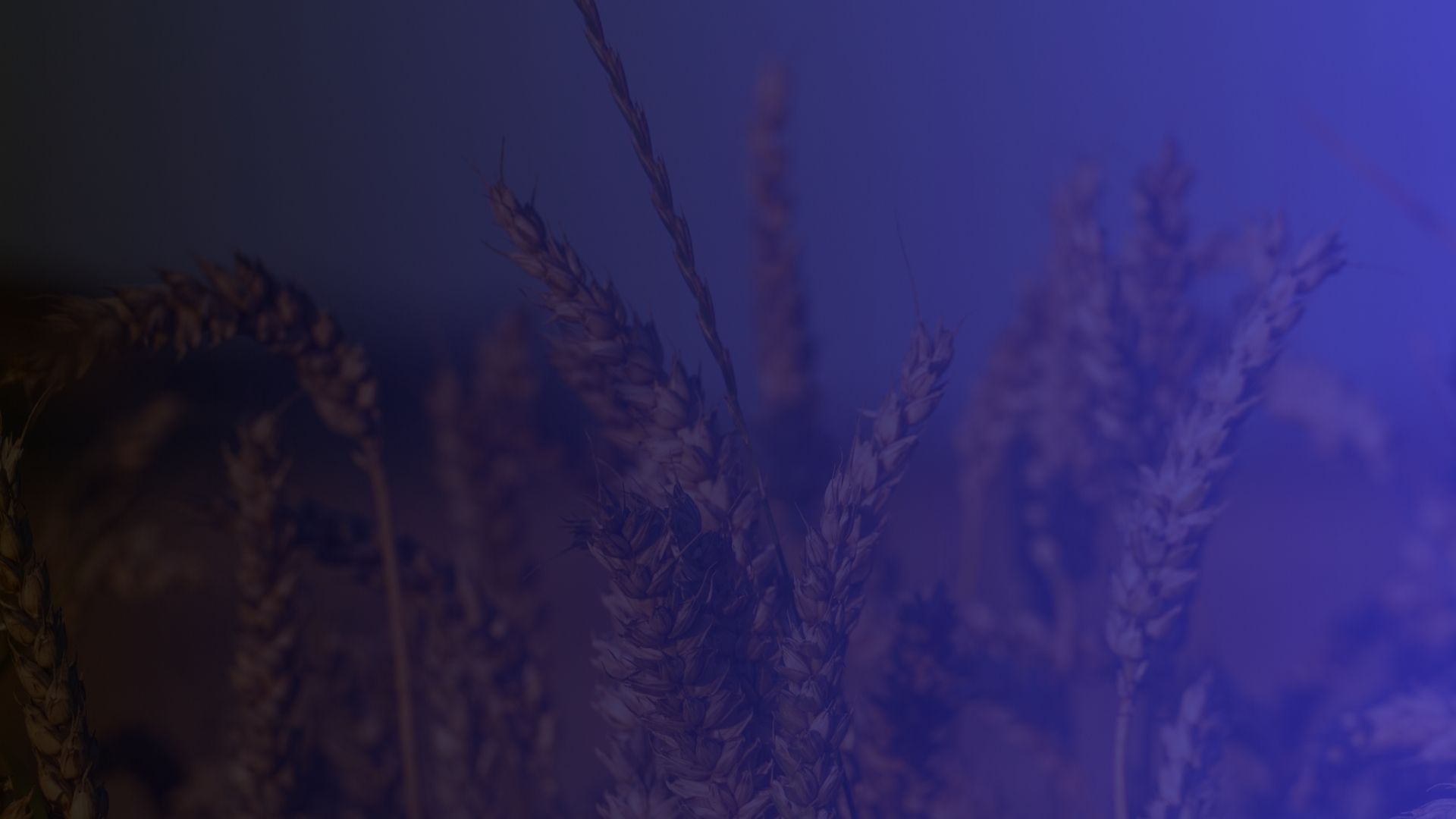 El capítulo 6 aborda la vindicación del carácter de Dios. Se presenta un análisis bíblico del tema de la vindicación, algo inusual en los libros de esta naturaleza por el hecho de que se depende generalmente de los escritos de la Sra. White. ¿Cuán completa fue la vindicación realizada por Cristo en la cruz? ¿Necesita Dios que la última generación de creyentes complete algo que quedó inconcluso en el Calvario?
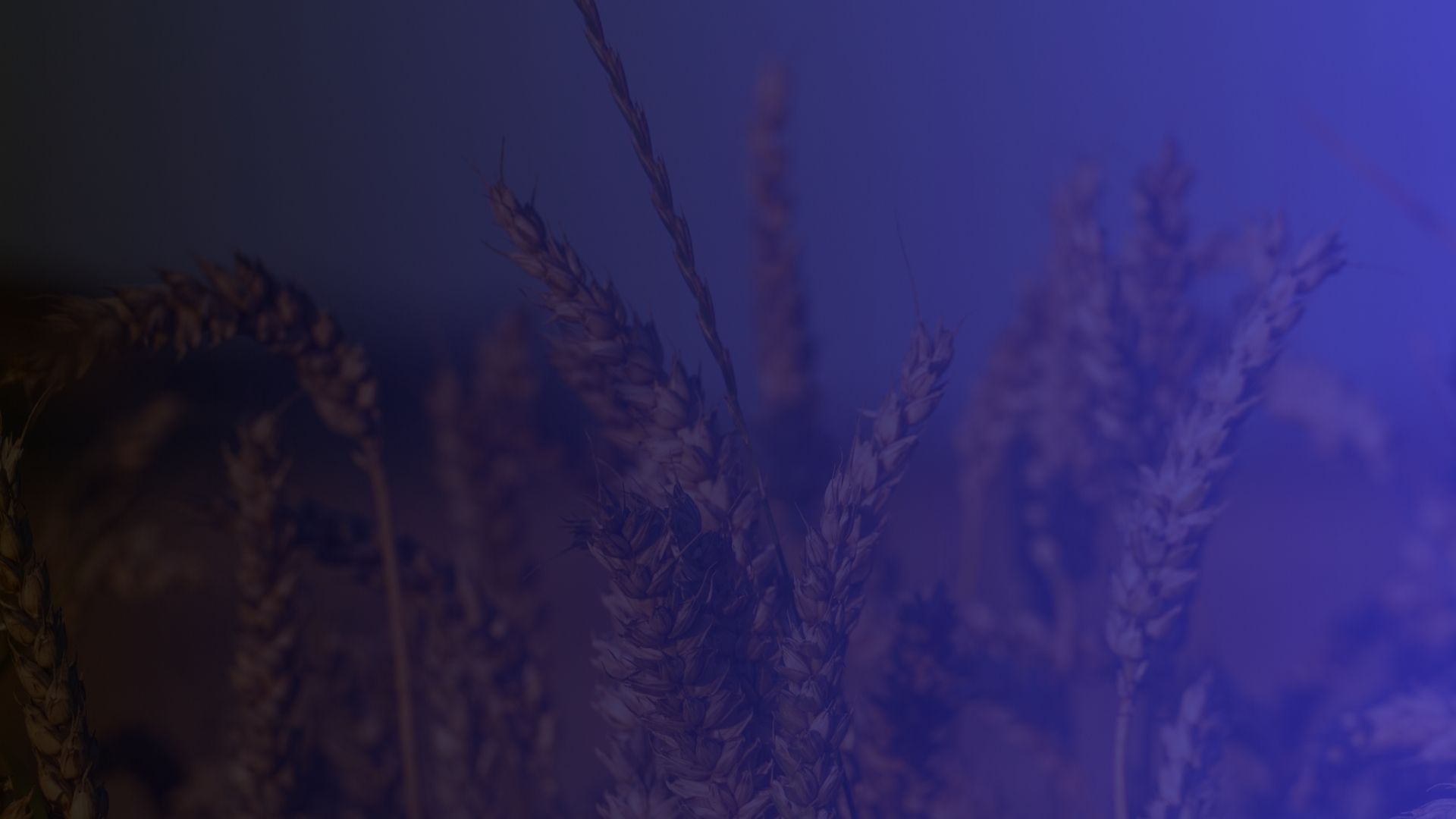 El capítulo 7 considera la vindicación del pueblo de Dios al finalizar el juicio pre-advenimiento, un tema poco tratado en estos estudios. Los pecados cometidos por el pueblo de Dios proveyeron a Satanás argumentos para acusarlos de ser indignos de la salvación. Ignorar este aspecto ha llevado a los proponentes de la TUG a centrar su atención en algunas citas de la Sra. White que enfatizan la perfección de carácter en detrimento de aquellas que proveen un cuadro complementario del papel del pueblo de Dios durante la crisis final.
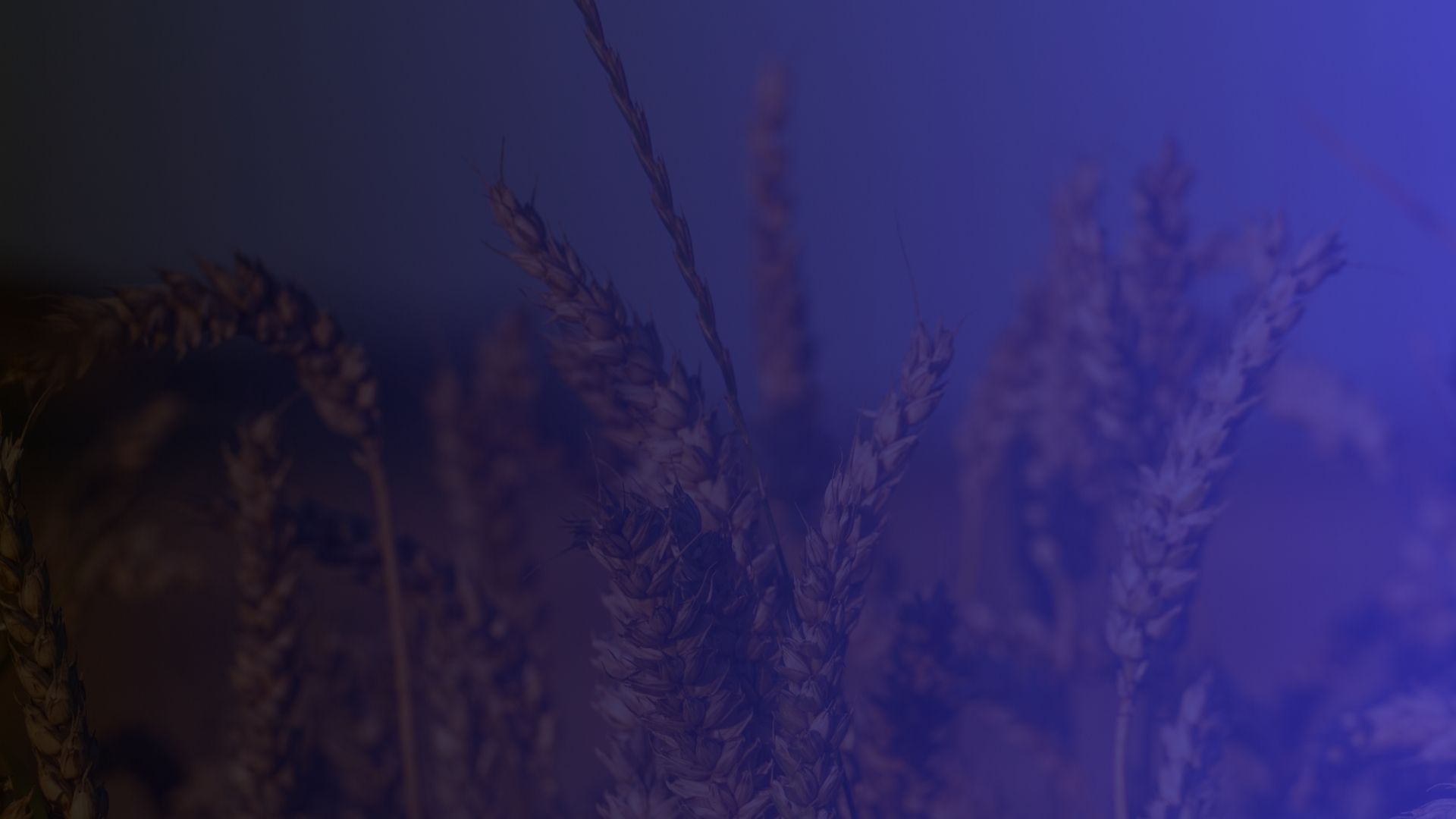 Después que el pecado y su autor hayan sido destruidos, ¿existe alguna posibilidad de que pueda volver a surgir la rebelión y que la armonía del universo pueda ser trastornada nuevamente? Es el tema que será tratado en el capítulo 8. Se verá que la TUG aborda de manera defectuosa este asunto al colocar el fundamento de dicha seguridad en el lugar equivocado.
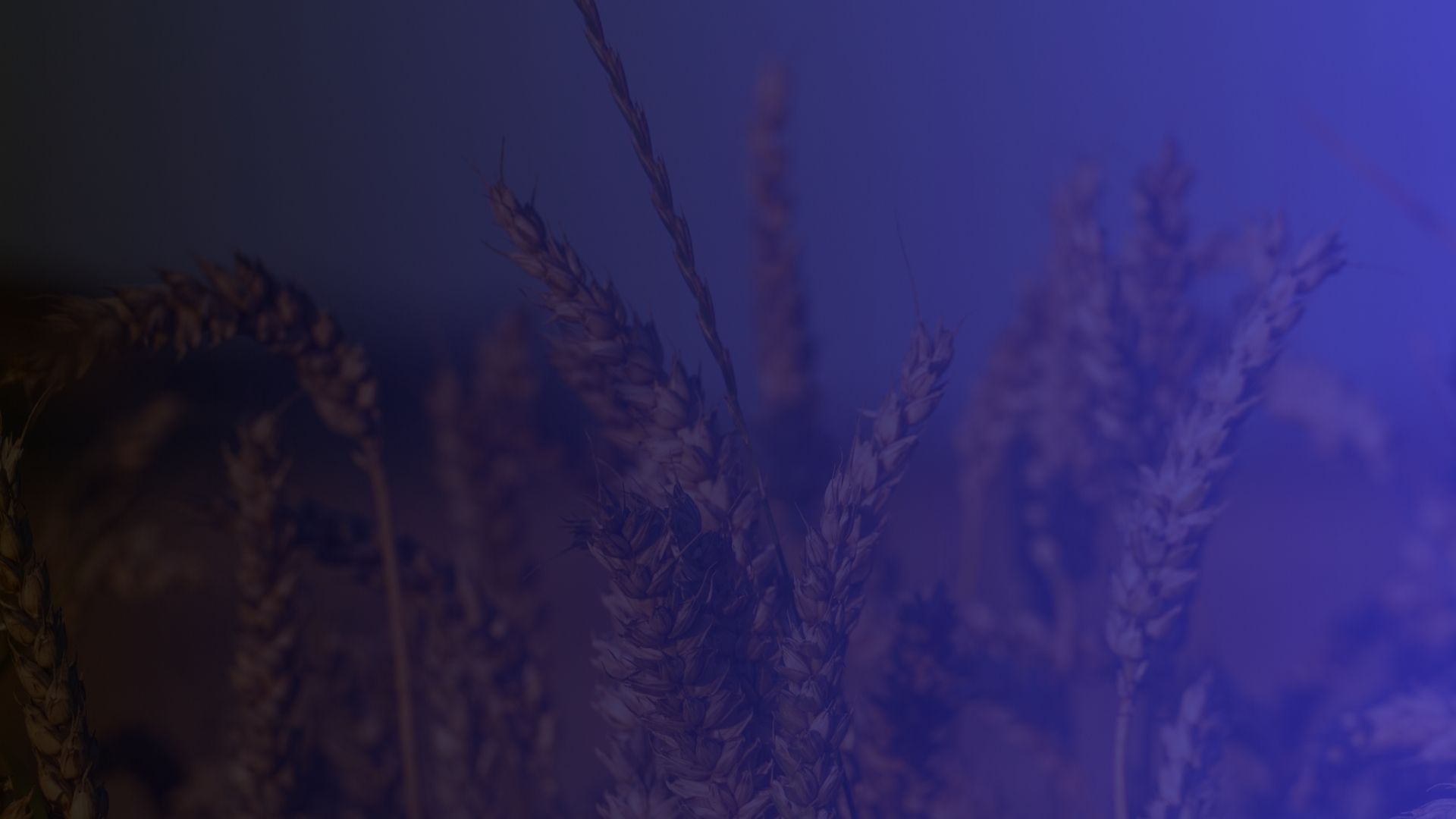 El capítulo 9 analiza las cualidades del carácter de los 144.000. ¿Deberá este grupo de creyentes alcanzar un estándar espiritual mas elevado que han tenido los demás creyentes? ¿Propicia el Día de Expiación una oportunidad para una experiencia espiritual única en su naturaleza? ¿Constituye este evento cósmico, como la cruz, un aspecto del Plan de la Salvación que beneficia a todos los creyentes por igual?
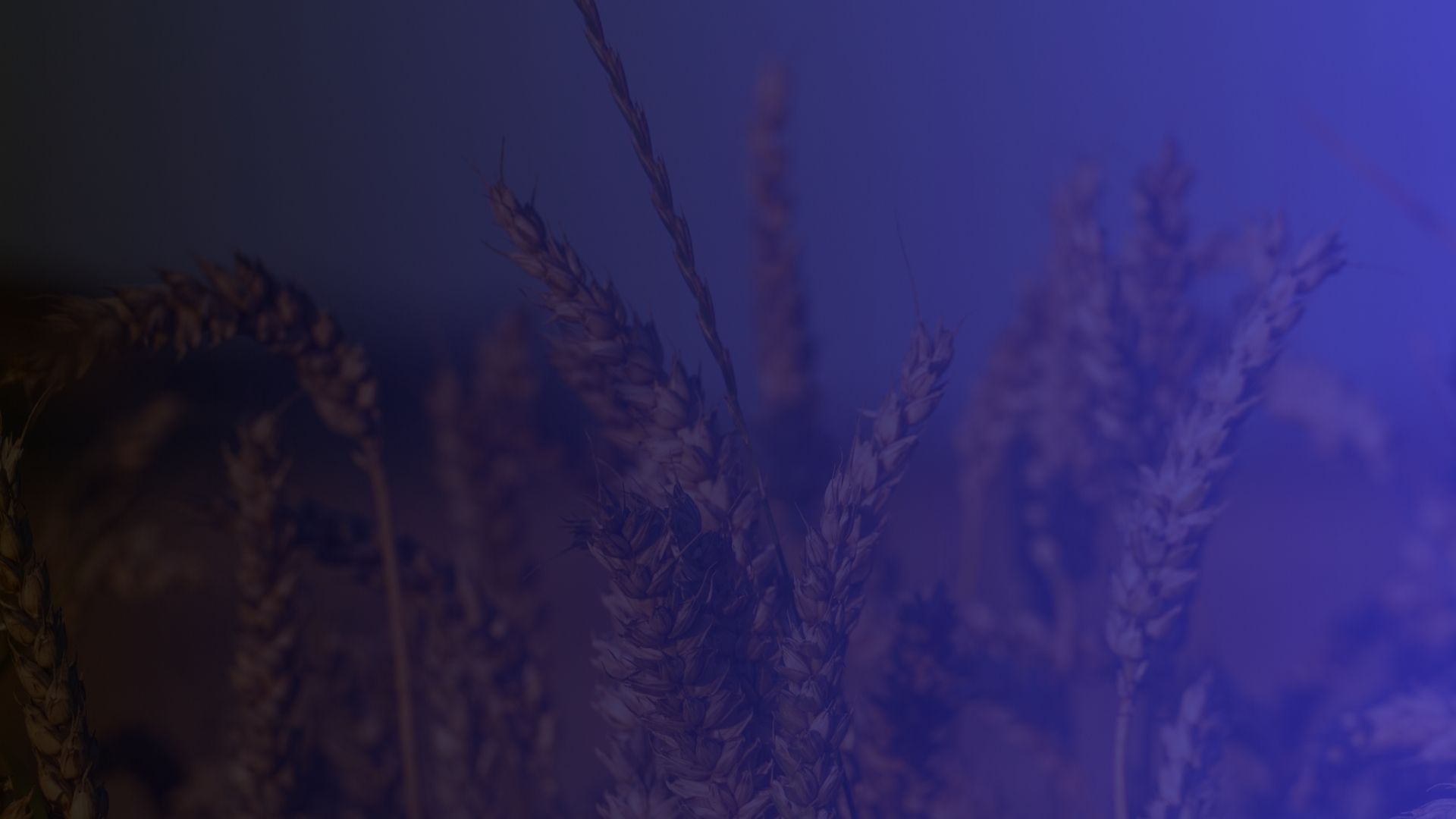 En el capítulo 10, estudiaremos el tema de la «perfección de carácter». ¿Pueden los creyentes reproducir «perfectamente» el carácter de Cristo? En este apartado se analizan algunas citas de la Sra. White que han sido muy malinterpretadas. Una cosa resultará clara: la victoria final del pueblo de Dios está fundamentada sobre la victoria de Cristo en el Calvario.
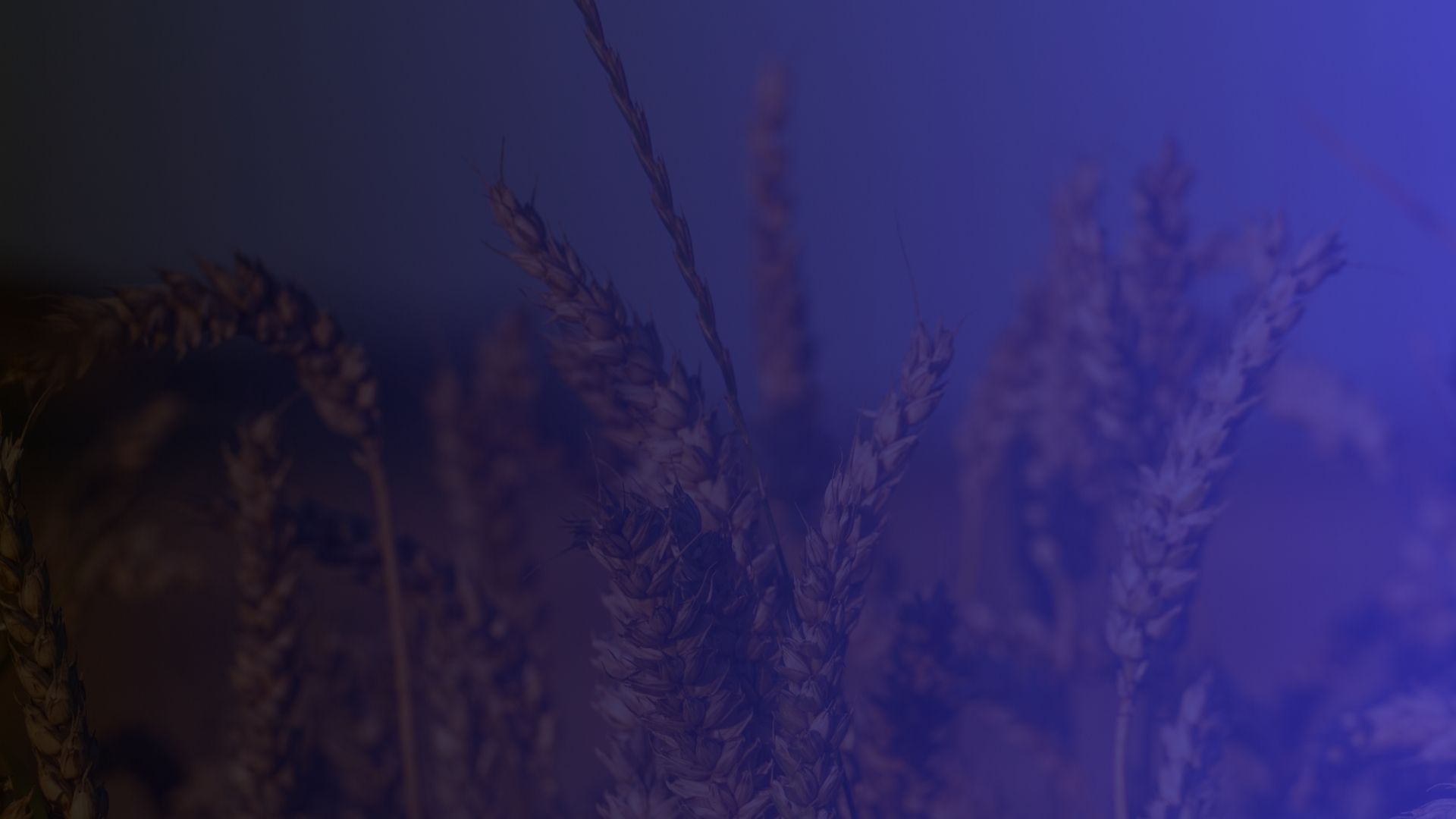 El capítulo 11 analiza el significado de la obra del sellamiento escatológico. ¿Qué significa recibir el sello de Dios en la frente? La naturaleza y el propósito de la crisis final y su relación con el cierre del tiempo de gracia, será el tema de estudio del capítulo 12. Este es uno de los aspectos más determinantes de este estudio.
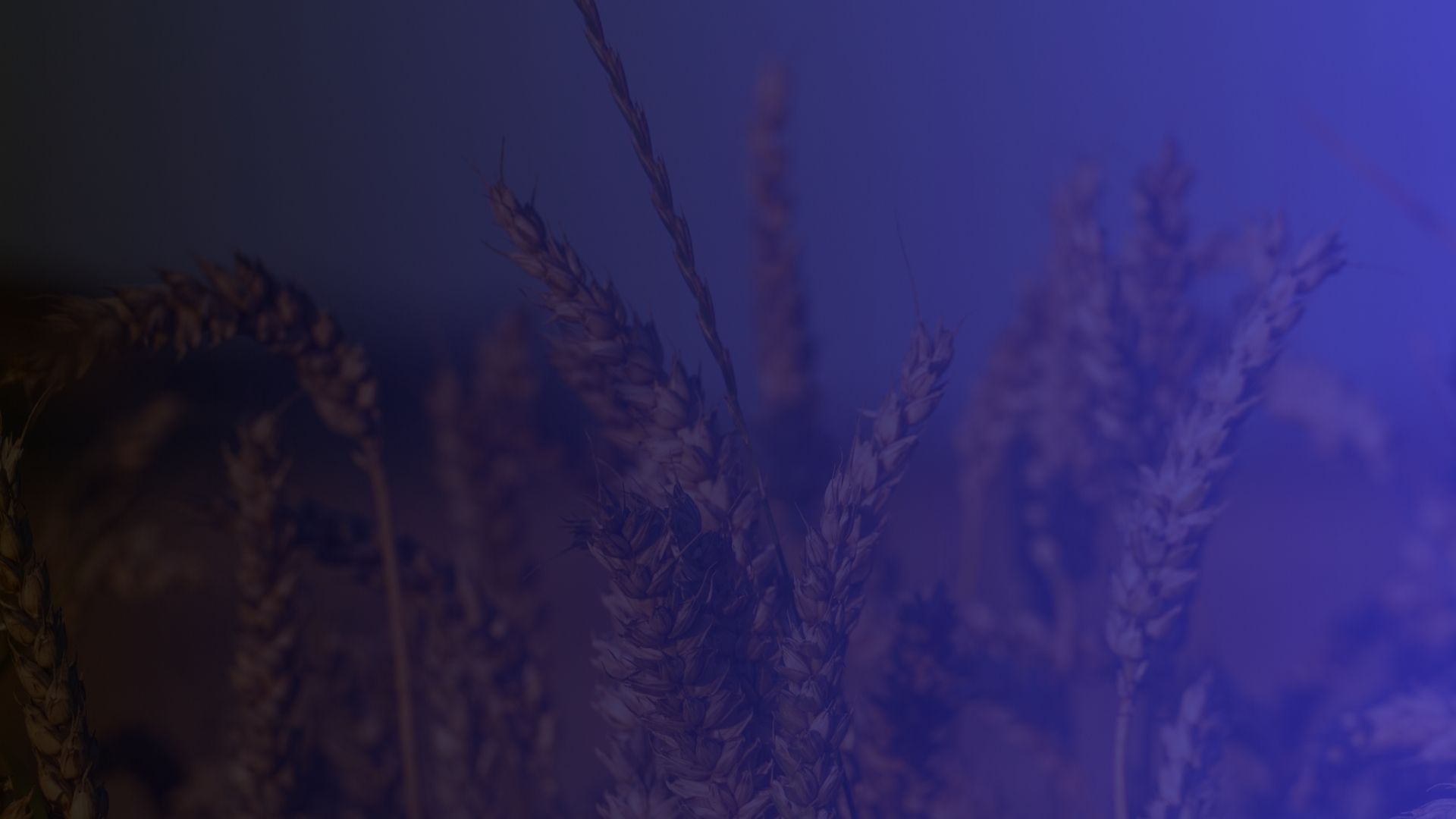 ¿Deben los santos propiciar una demostración de lo que Dios puede hacer en la humanidad por medio de su Espíritu u ocurre algo diferente?
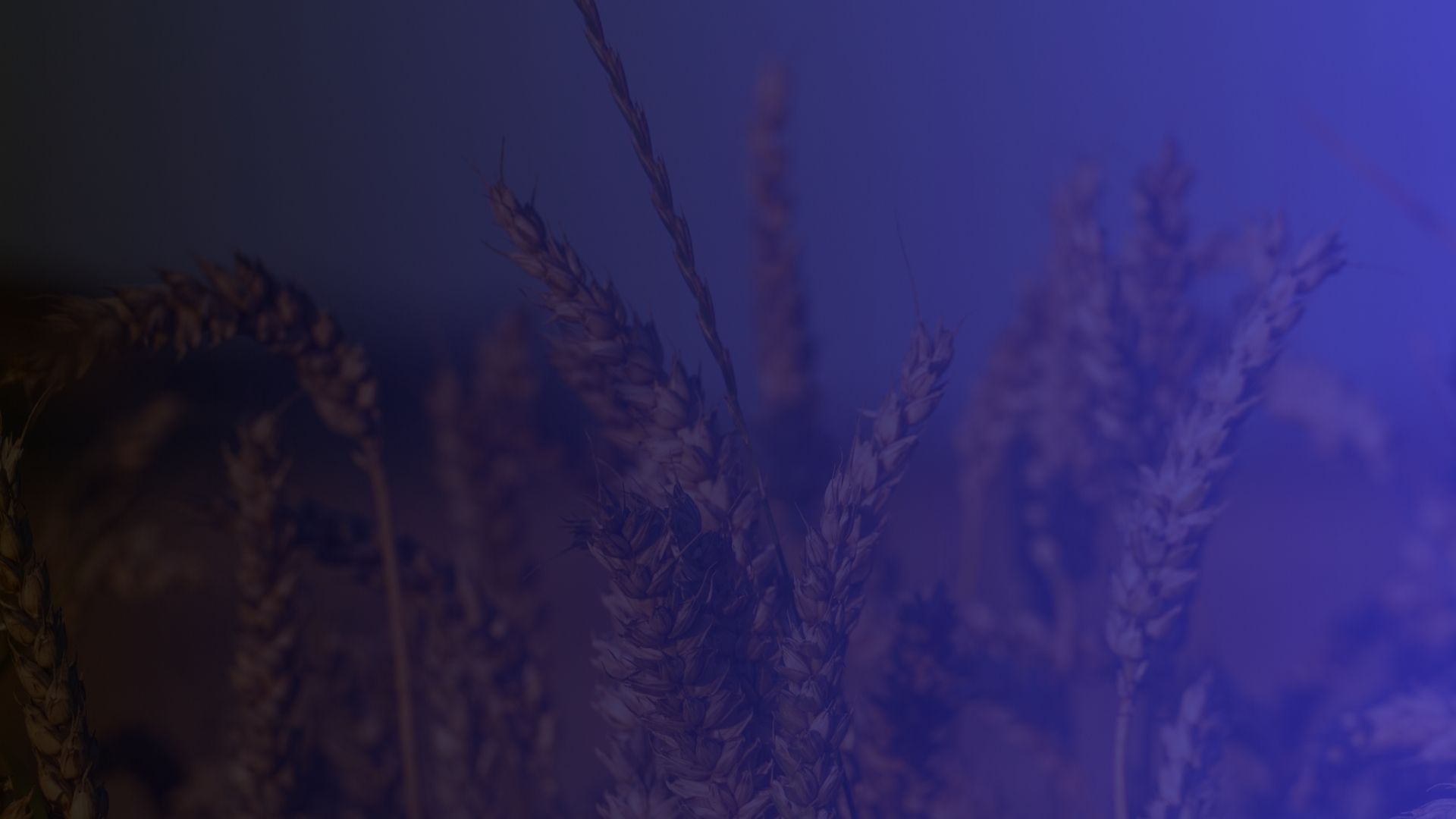 Dado el uso abundante de los escritos de Elena G. de White por parte de los exponentes de la TUG, el capítulo 13 analiza la perspectiva que ella tenía sobre la última crisis. En realidad, ¿enseñó ella que Dios «reserva la mayor demostración» de victoria sobre el pecado para este momento de la historia? ¿Coincide la escatología de la Sra. White con la TUG?
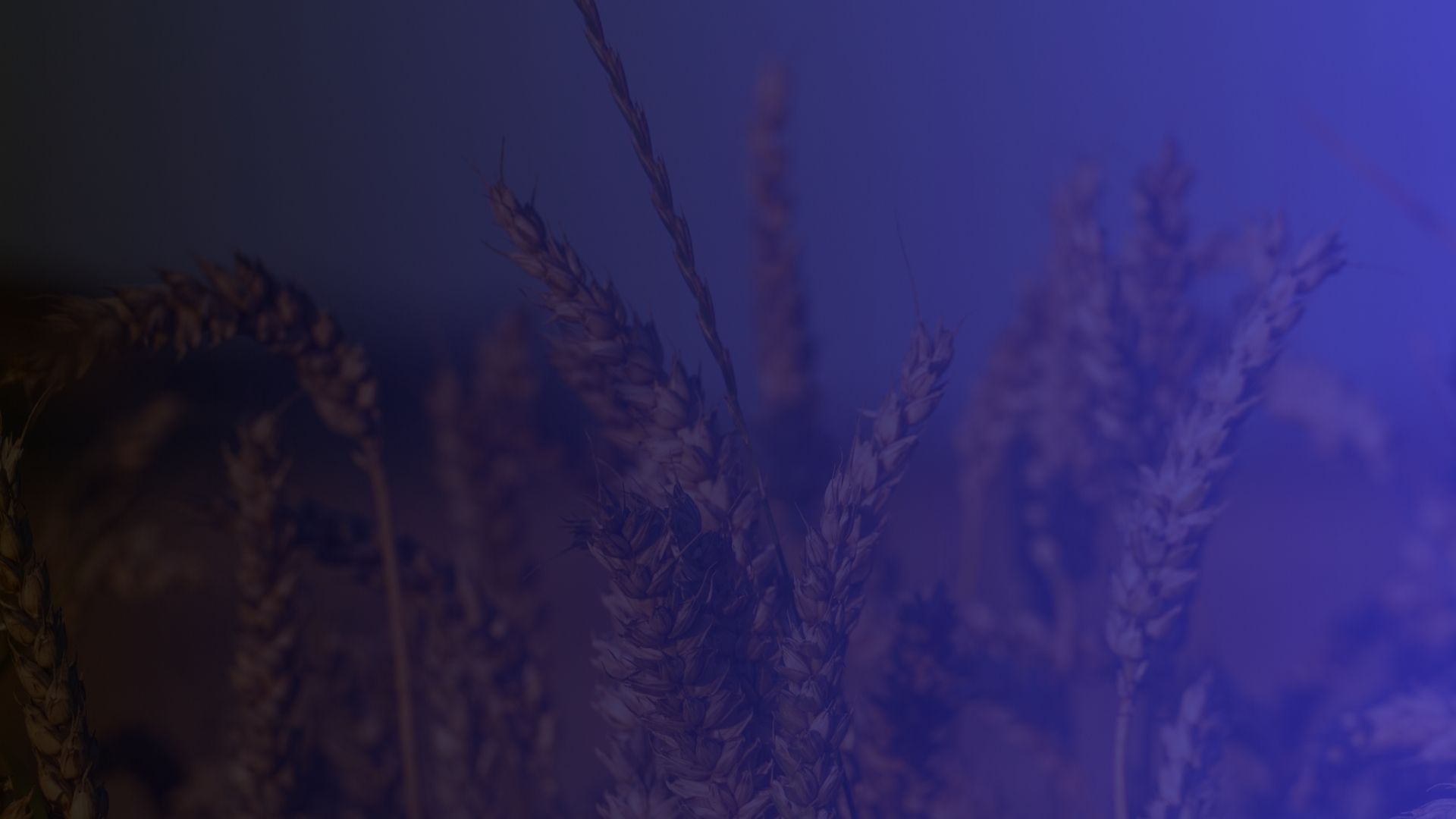 El capítulo 14 trata el tema de la Ley de Dios y la crisis final. El libro de Apocalipsis hace claro que el último conflicto de la tierra será una crisis anti-ley y anti-sábado. En medio de esta contienda, el papel de los santos será decisivo.
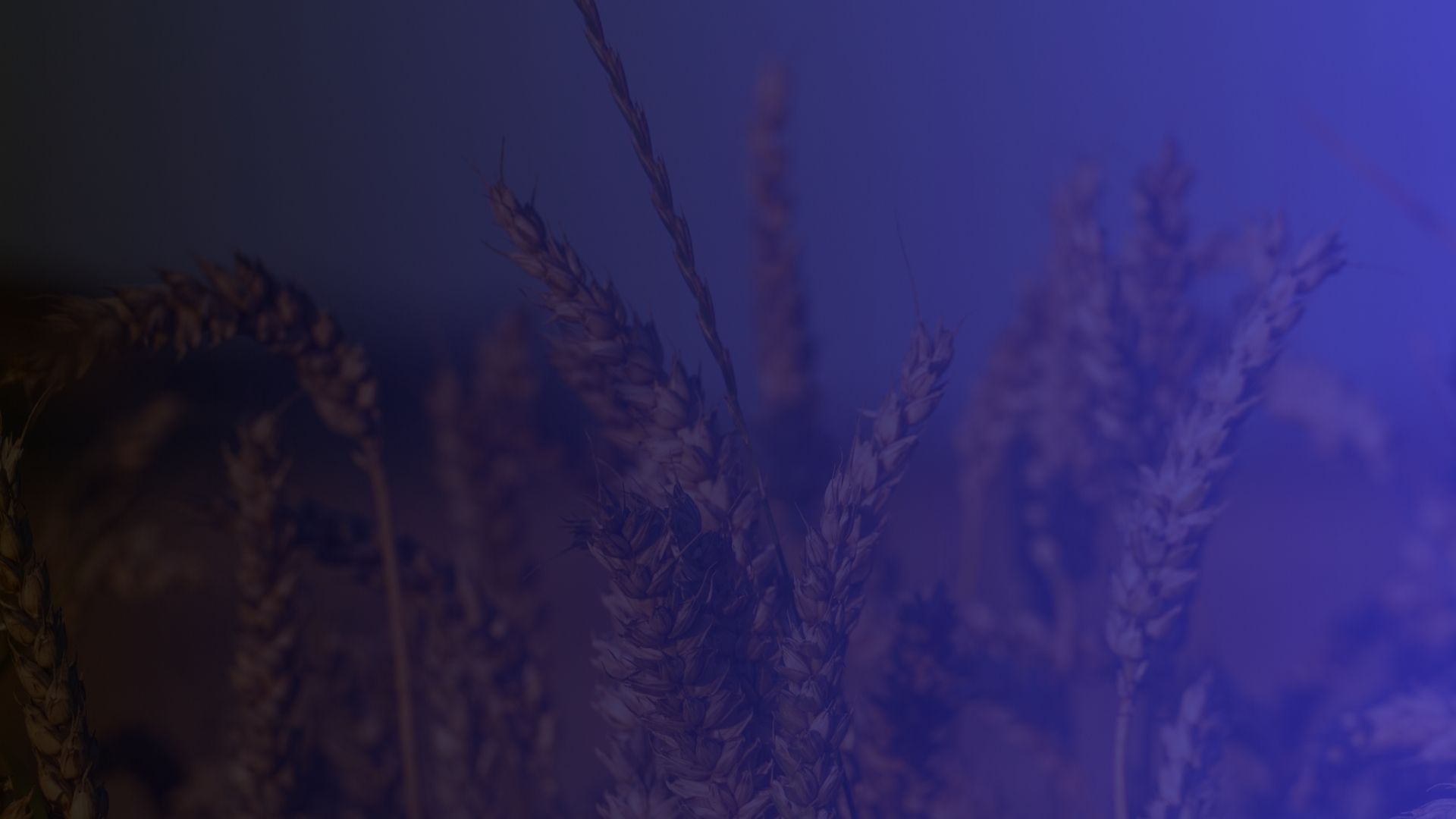 En los capítulos 15 y 16 llegamos al punto álgido de nuestra investigación: la condición del pueblo de Dios después del cierre de gracia. ¿Pasan los santos por este tiempo de prueba para «dramatizar» la perfección de carácter o para experimentar una obra de purificación más profunda? ¿Cuál es la razón real por la que Dios somete a su pueblo a esta prueba?
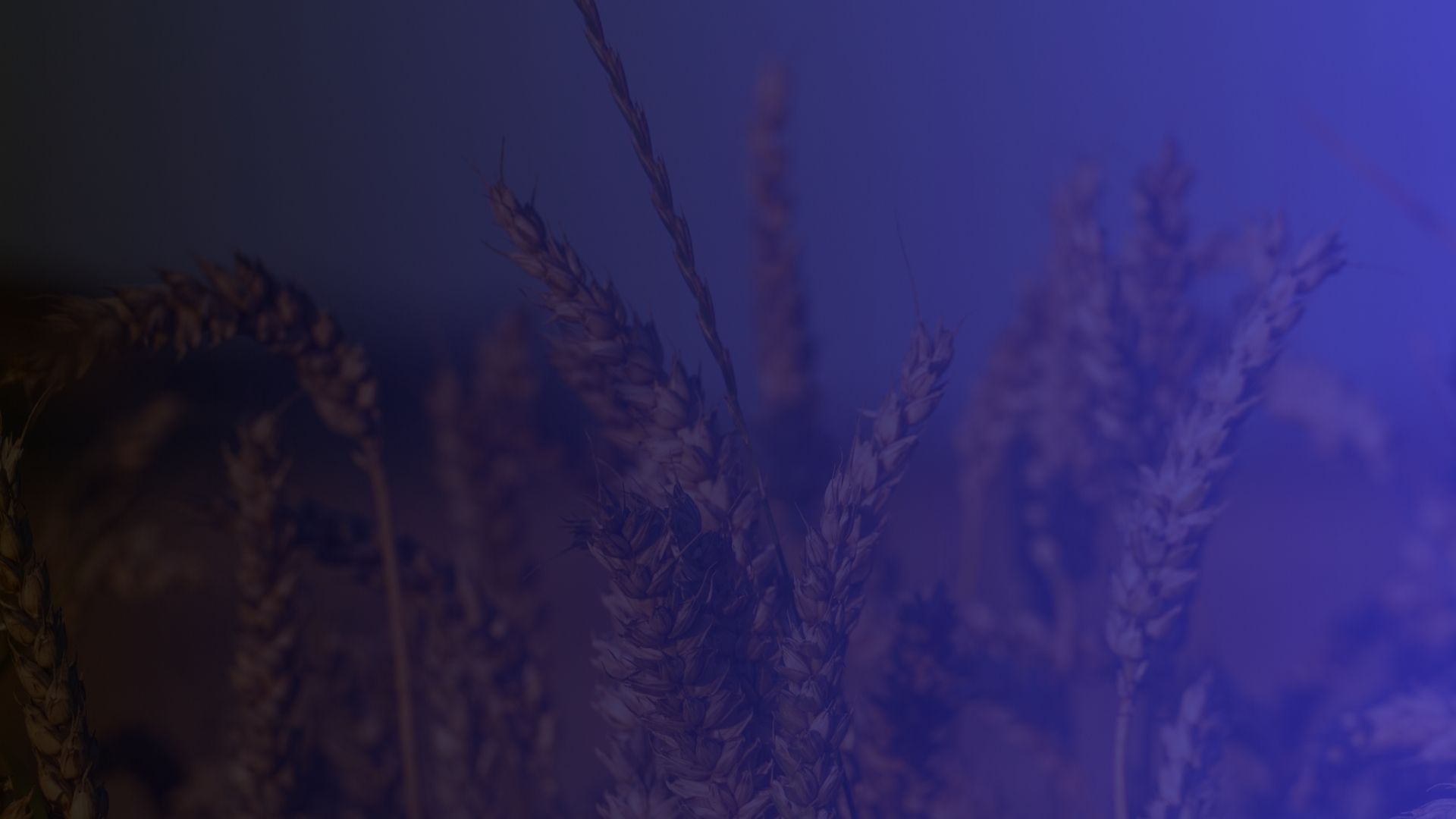 Esta sección también analiza en detalle dos visiones claves de la Sra. White: «La visión de Josué y el ángel» (capítulo 15) y «El tiempo de angustia» (capítulo 16). En este punto, la TUG enfrentará el desafío determinante que la hará caer o sostenerse en pie.
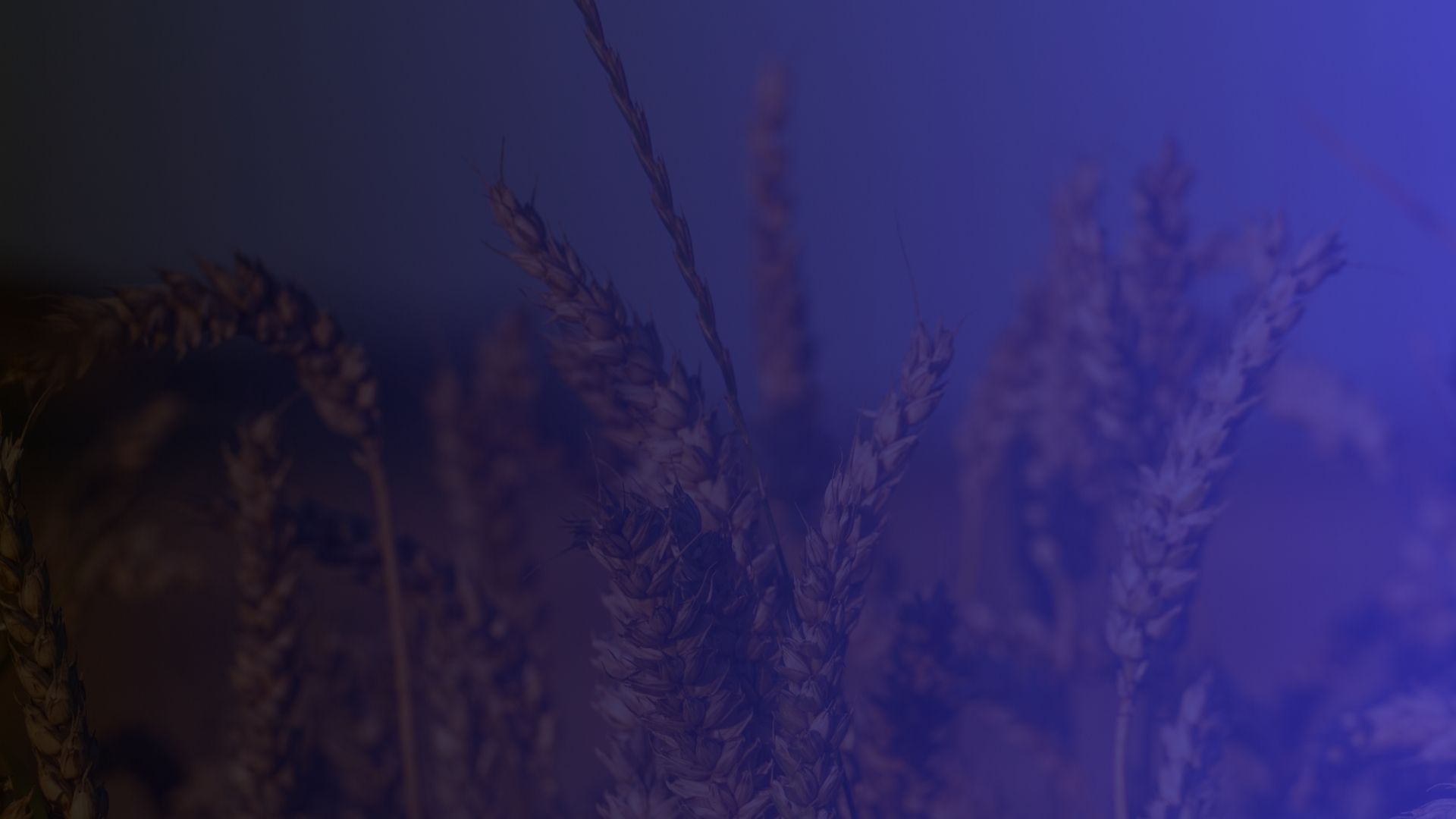 Las implicaciones del ministerio de Cristo en el Santuario y su relación con la experiencia espiritual del pueblo de Dios son abordadas en el capítulo 17. ¿Tiene el ministerio de Cristo alguna relación con el desarrollo del carácter de la última generación? ¿Qué otro aspecto clave de dicho ministerio ha sido ignorado por la TUG?
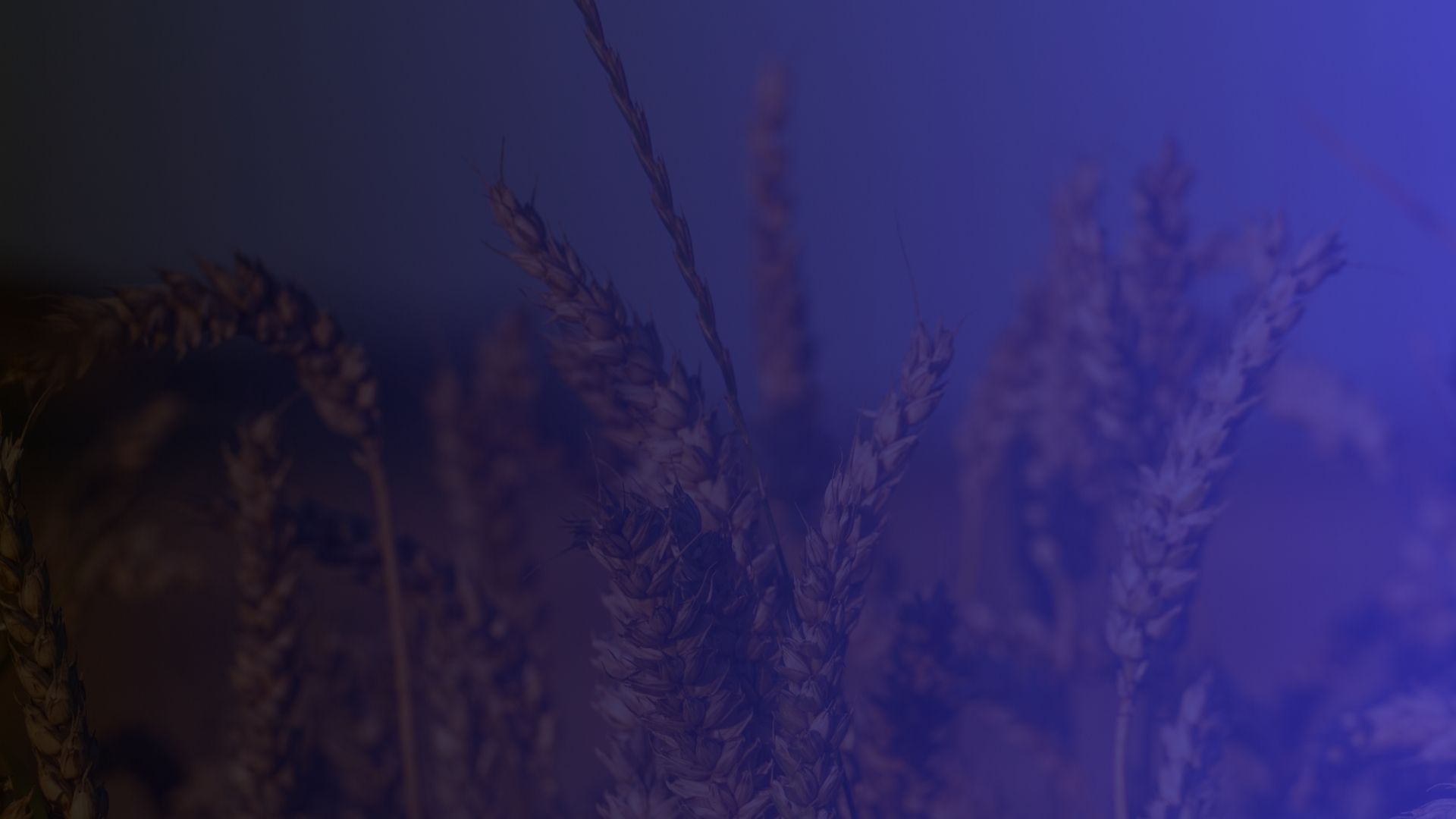 El capítulo 18 examina la frase «guardan los mandamientos de Dios» en el libro de Apocalipsis. Se verá que aun el pueblo que guarda la Ley es culpable de haberla transgredido —algo que saldrá a relucir en el juicio investigador—. ¿Cómo podrá, entonces, el pueblo de Dios ser librado de la condenación que pende sobre los desobedientes?
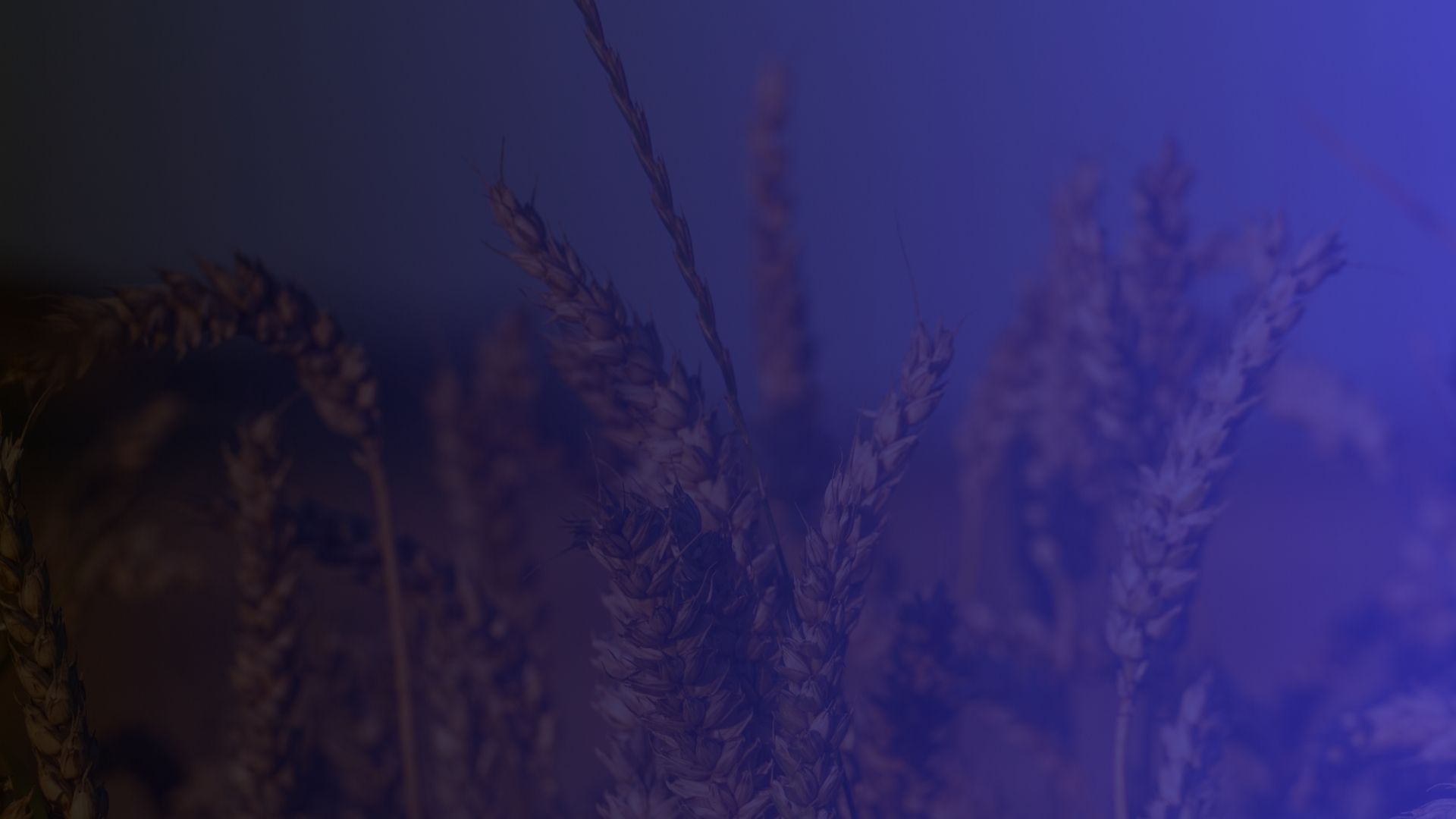 Otro asunto tratado tiene que ver con la idea de que el gobierno de Dios «está en riesgo», y que la obediencia de los fieles de la última generación es lo que resuelve ese problema.
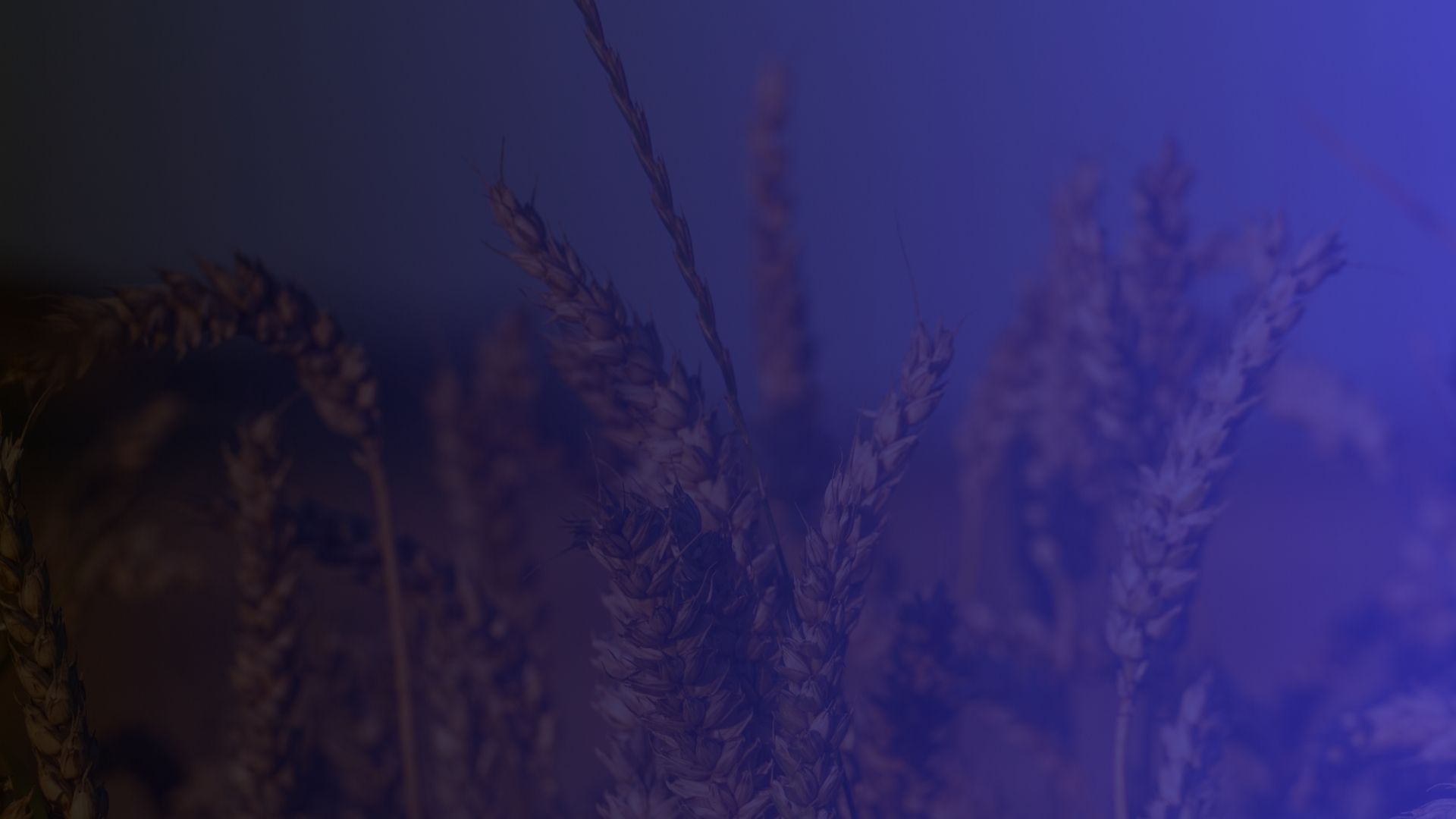 En el capítulo 19 se aborda uno de los puntos más discutidos por los proponentes de la TUG: la humanidad de Cristo y la perfección de carácter. Aquí se responden cuestiones tales como: ¿Cuál fue la razón principal por la que Cristo se hizo humano? ¿Es posible copiar el modelo de vida que Él ha dejado? Y, si es posible, ¿hasta qué punto podemos hacerlo?
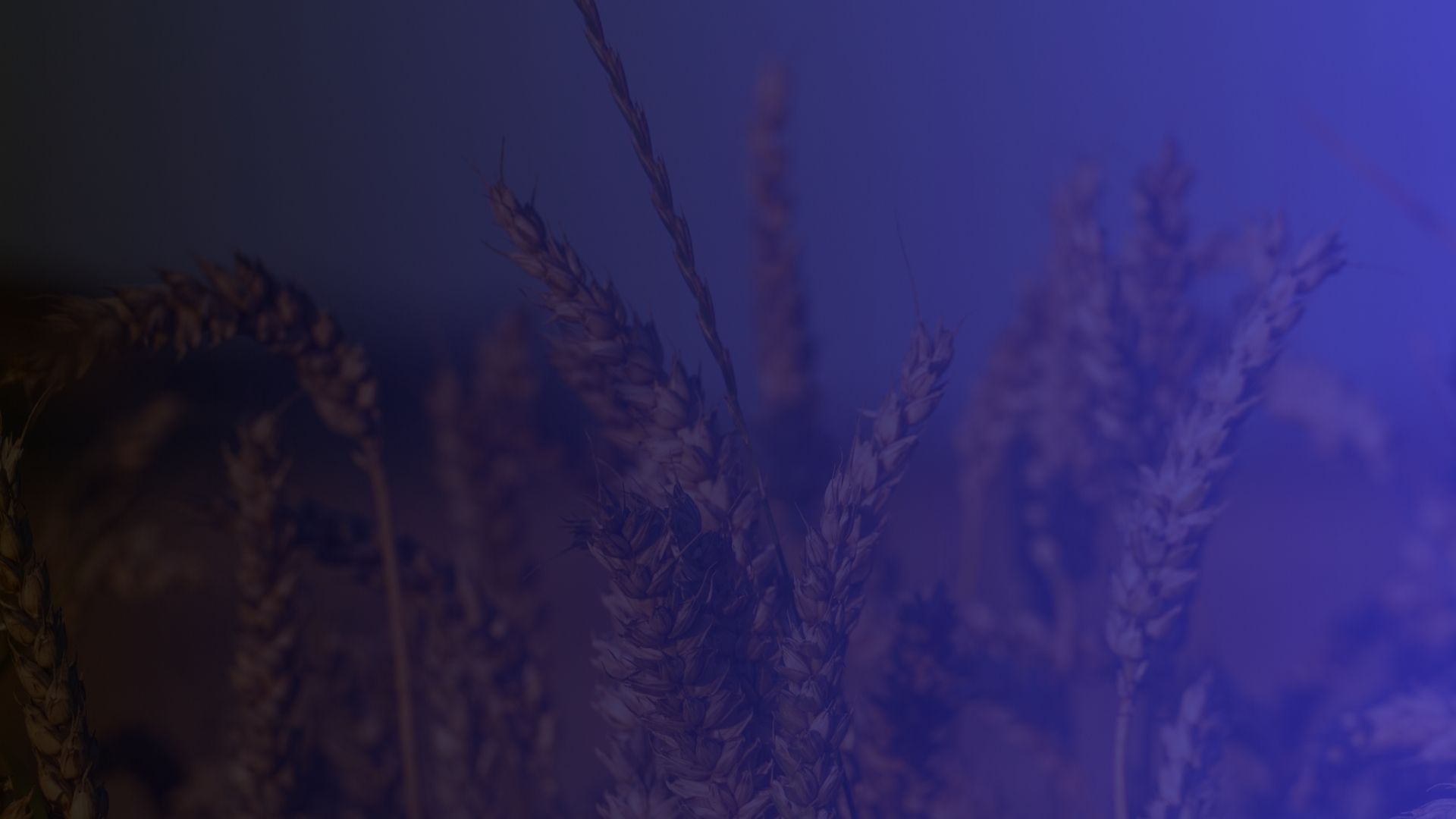 Hemos añadido dos apéndices con el objetivo de aportar claridad sobre dos temas relevantes. El primero presenta una breve reflexión sobre la propuesta de Andreasen de una expiación en tres fases. Su entendimiento sobre la última fase propició su entendimiento sobre la TUG.
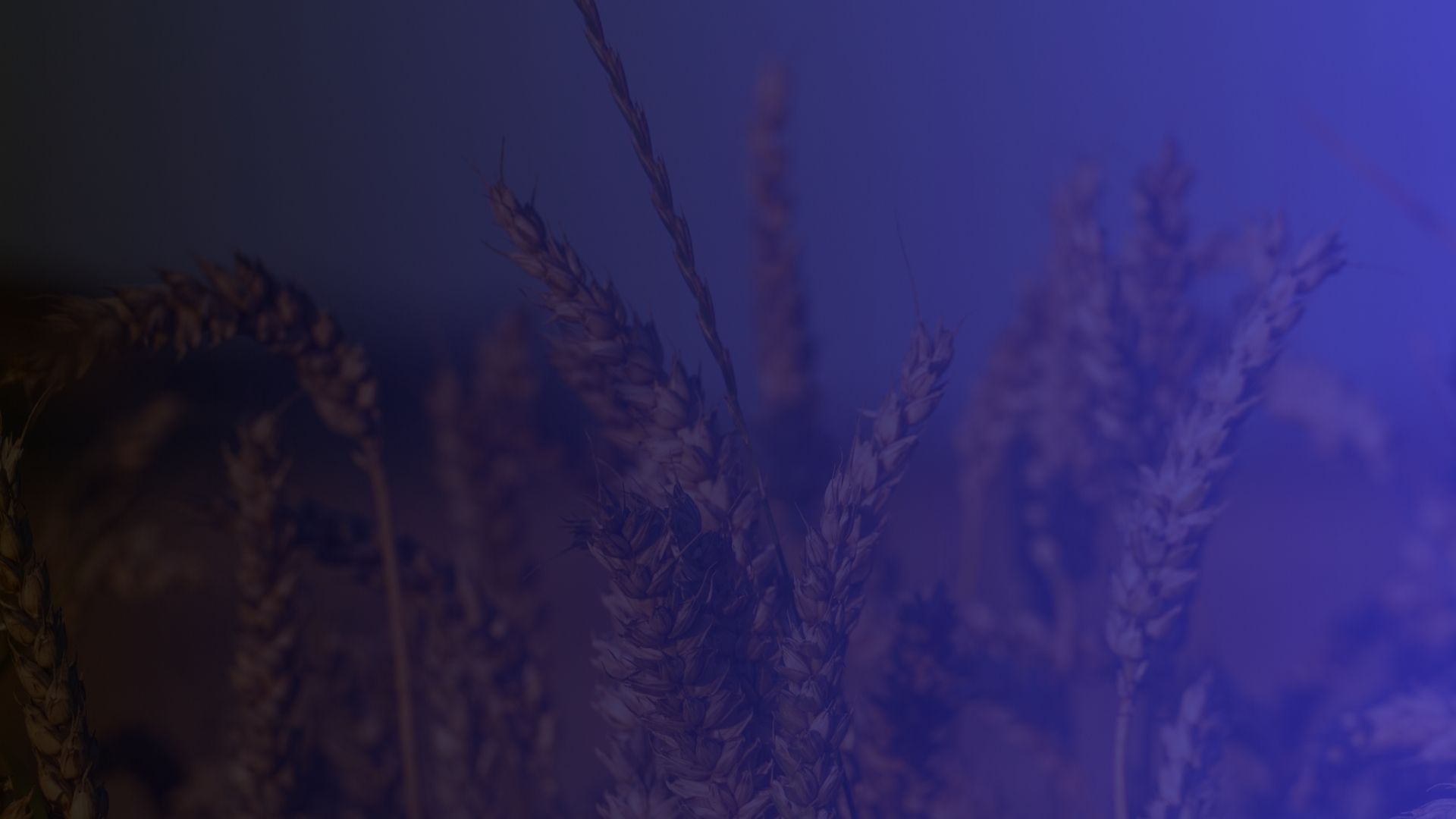 Además, se analiza la expresión «expiación final» en los escritos de la Sra. White. Ella enseña que el ministerio de Cristo tiene claras repercusiones sobre la experiencia espiritual de los santos, pero su entendimiento de la «expiación final» es muy distinto al que plantean los proponentes de la TUG.
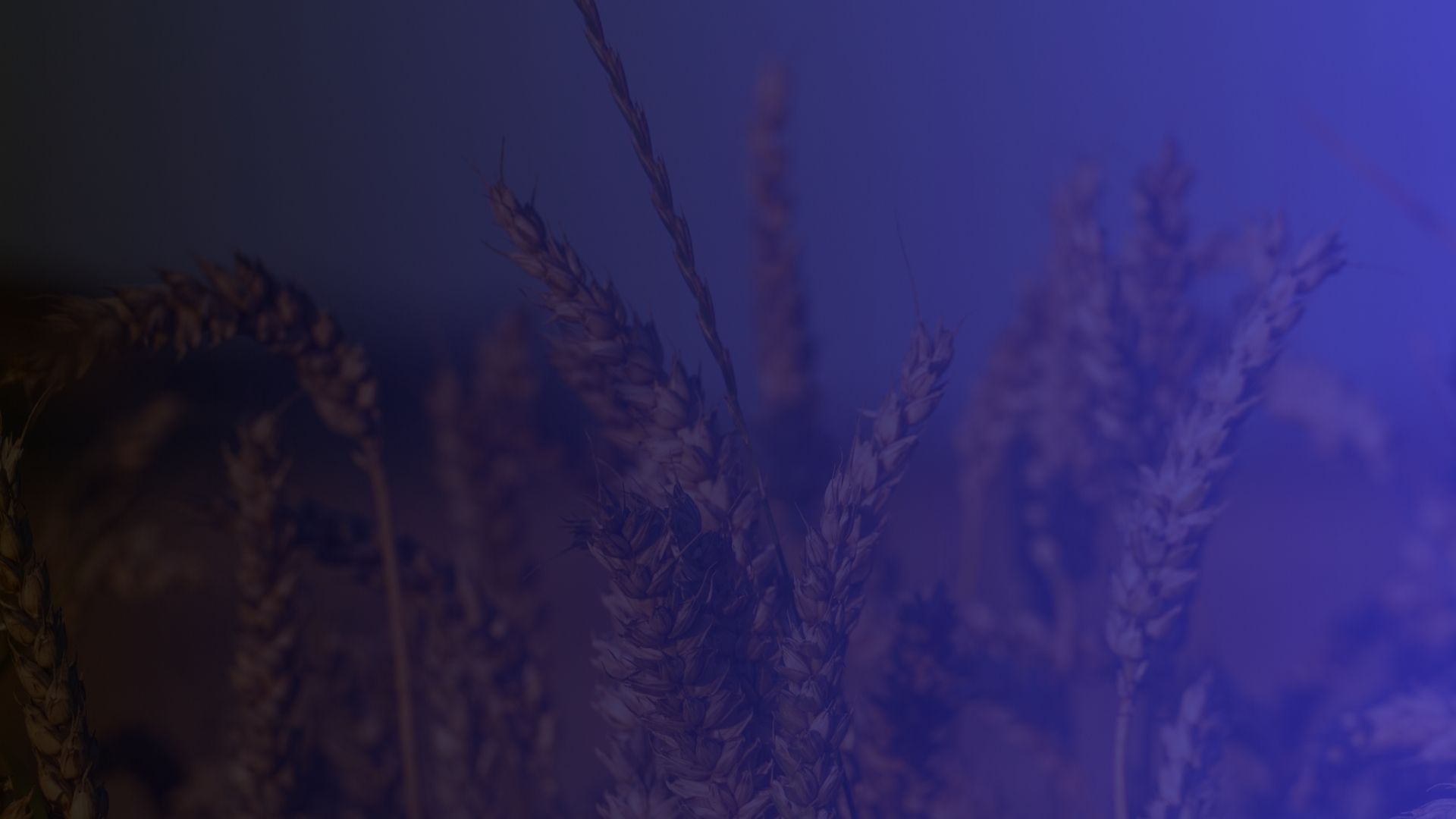 El apéndice B expande la discusión del tema de la expiación en un artículo escrito por Denis Fortin, extraído de la Enciclopedia de Elena G. de White, que presenta la comprensión de la Sra. White sobre esta doctrina. Descubriremos que «ella usó la palabra [expiación] de tres maneras diferentes, desde un significado específico y enfocado hasta un significado amplio».
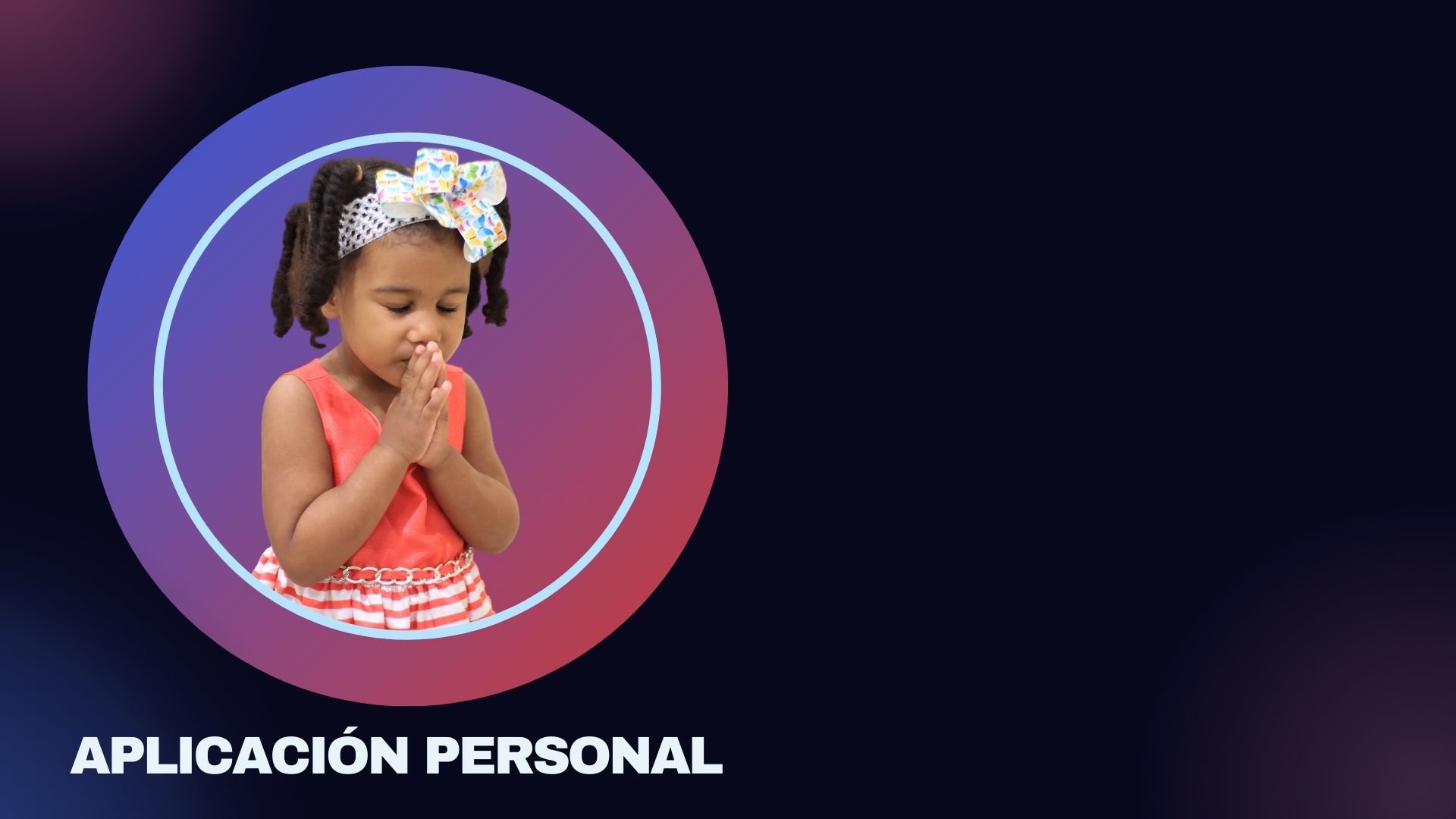 ¿Quieres que este estudio sea un instrumento de bendición para proclamar el mensaje de salvación?